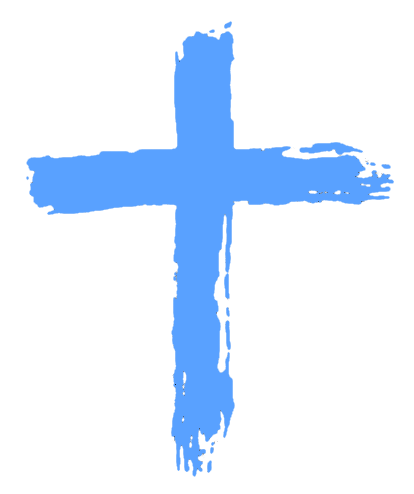 RELATIONSHIP RULES
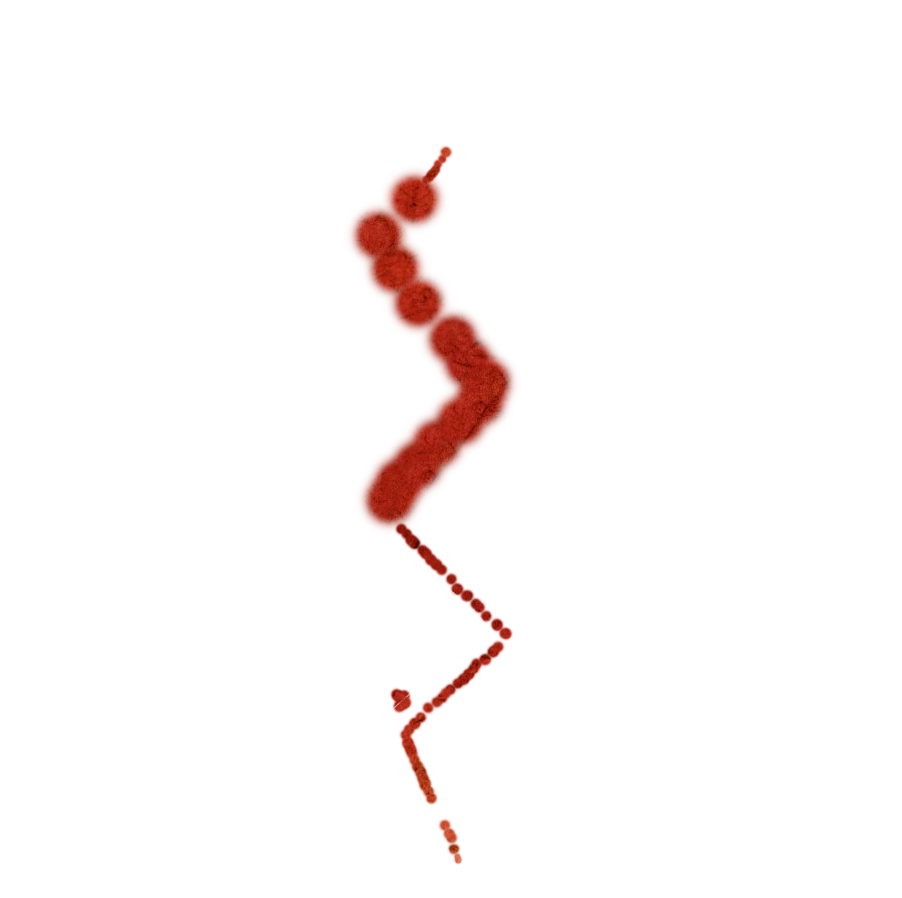 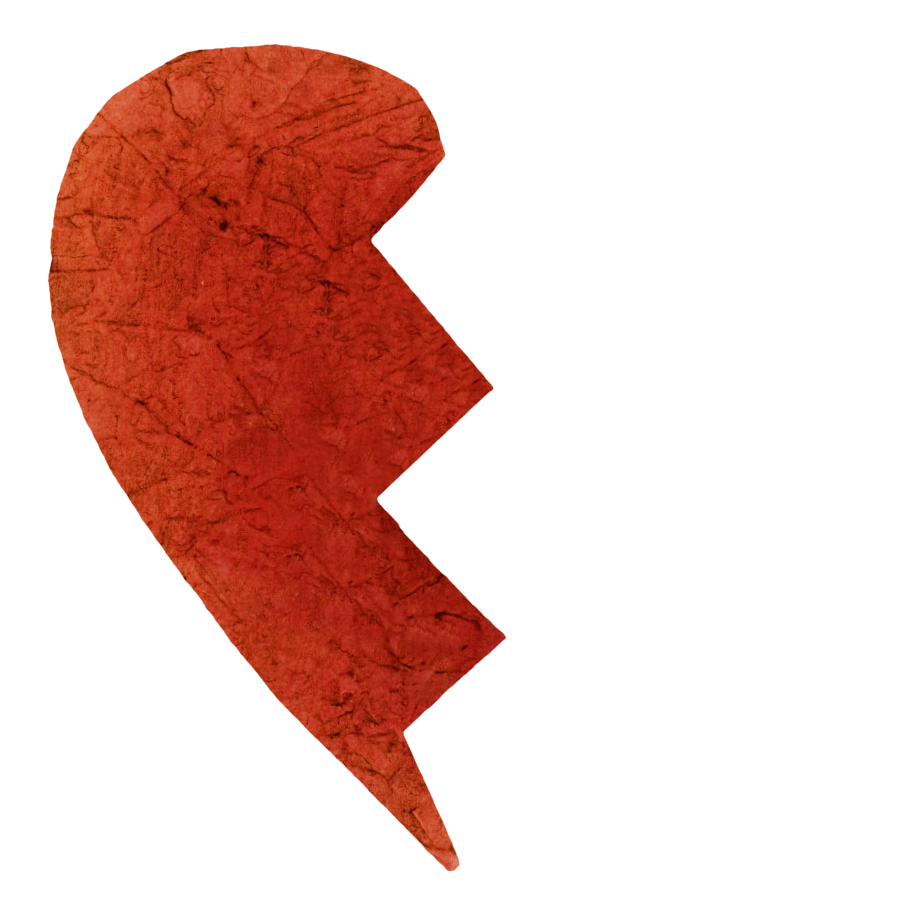 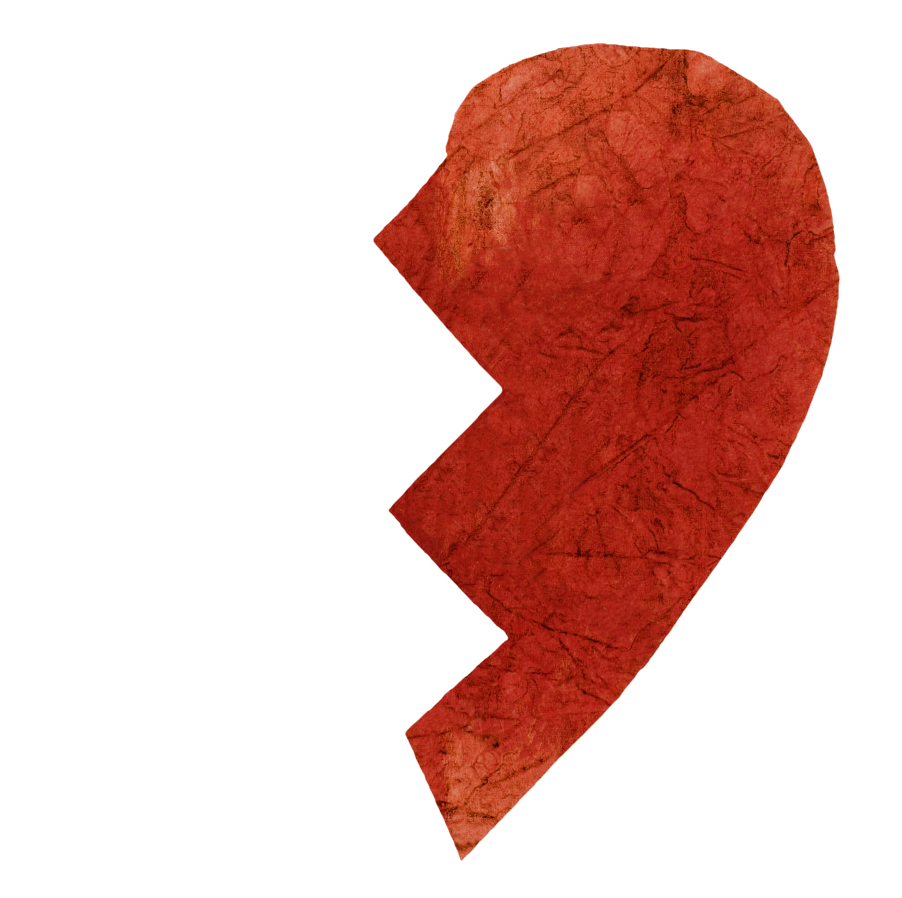 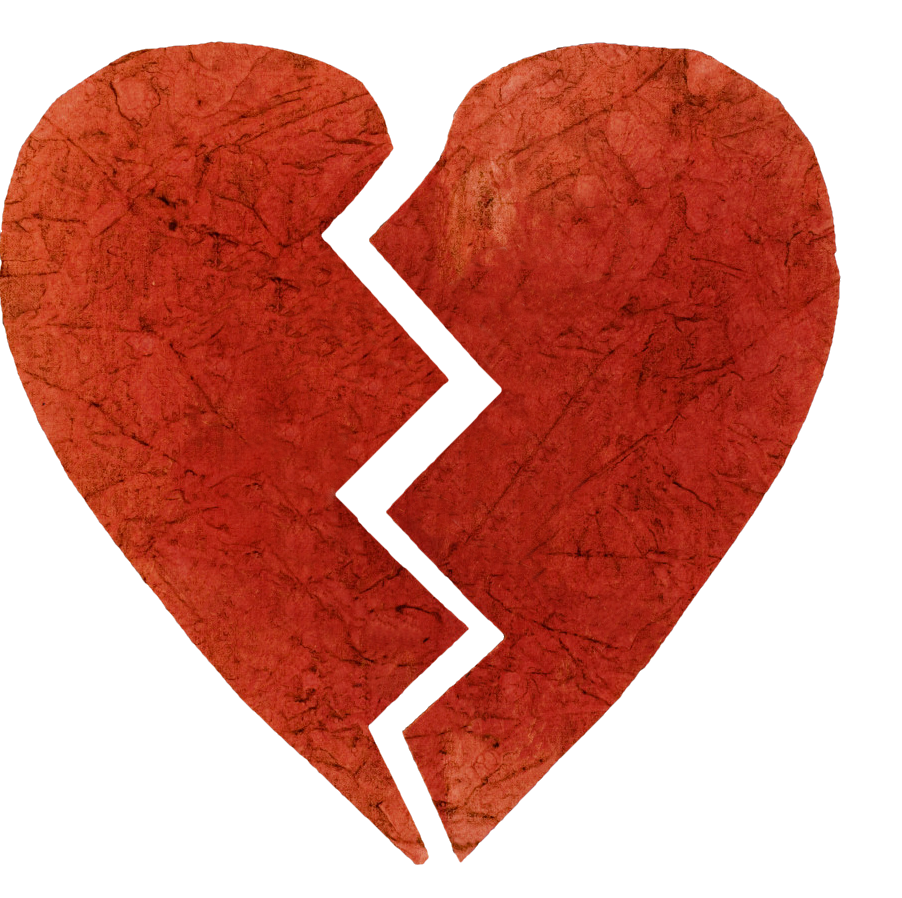 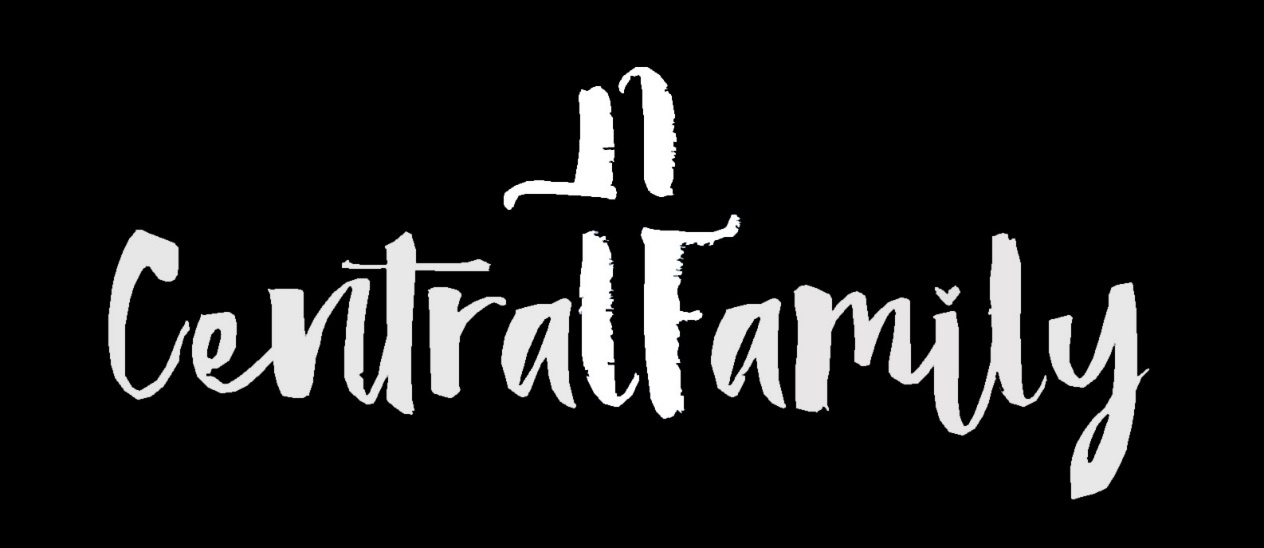 RELATIONSHIP RULES
Class Will Begin In
Sermon – Allen Wright
[Speaker Notes: Three Minute Countdown]
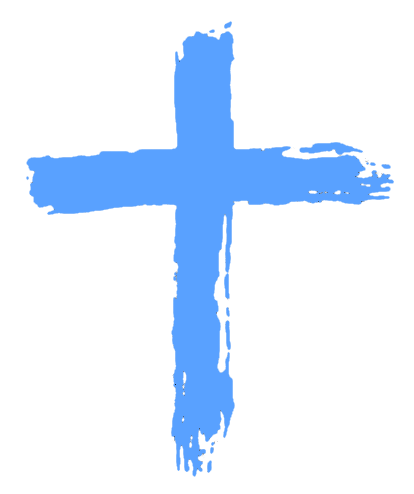 RELATIONSHIP RULES
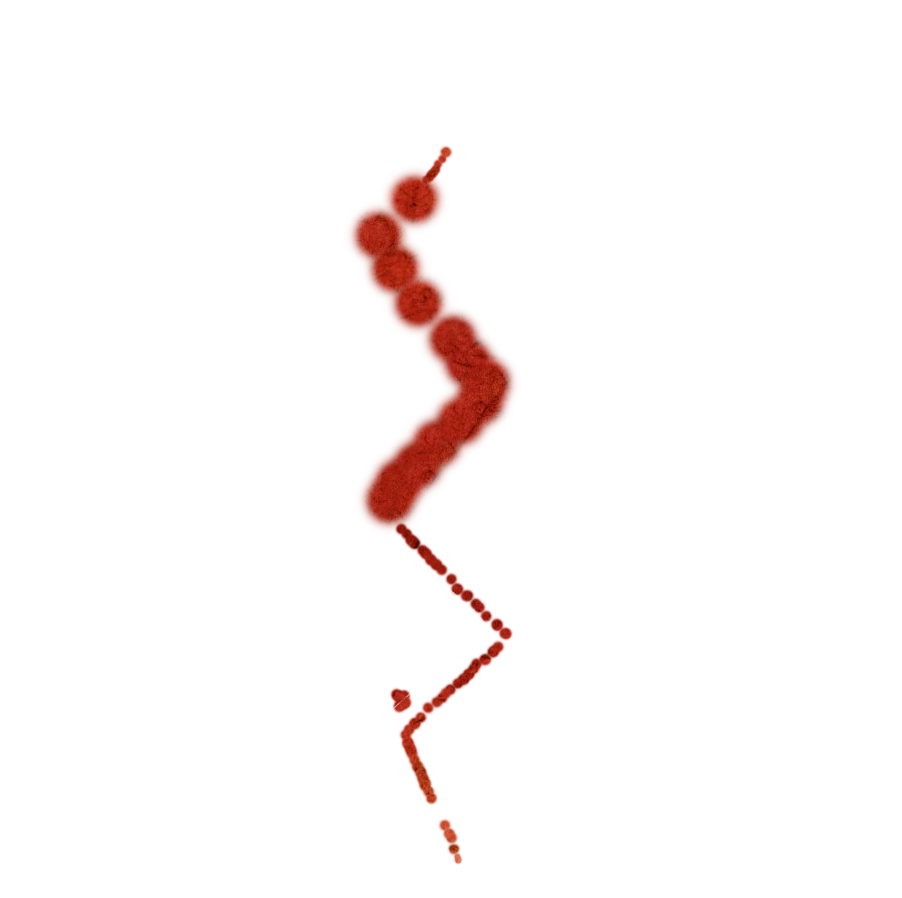 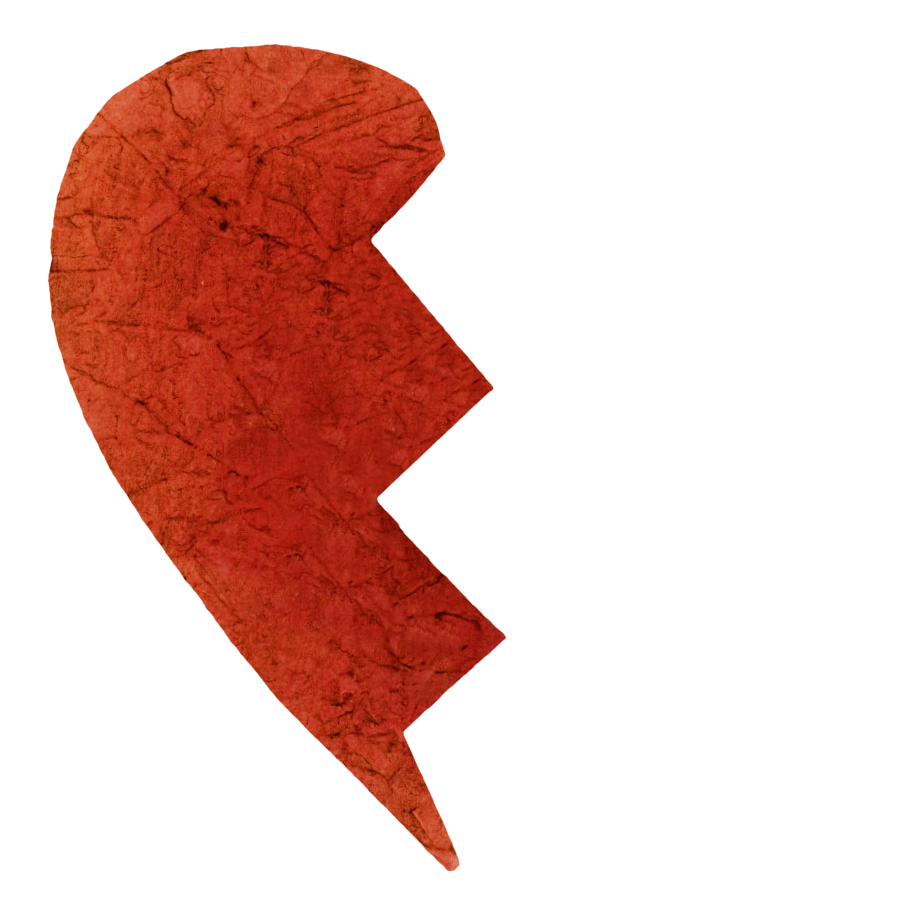 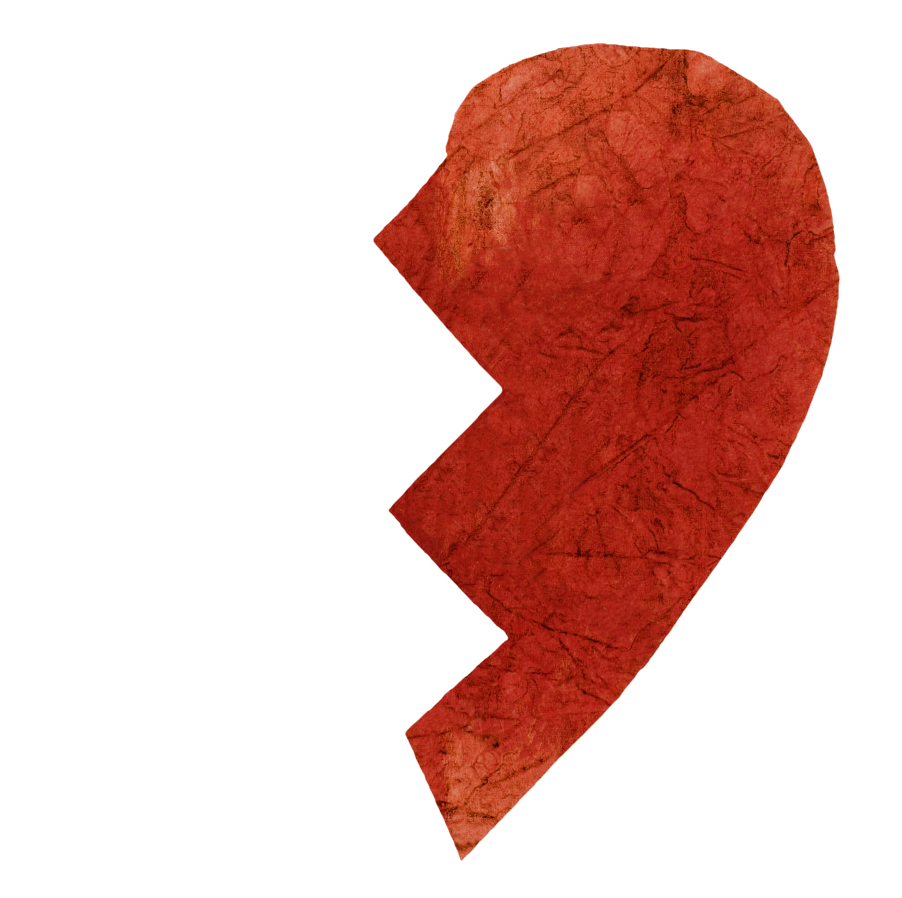 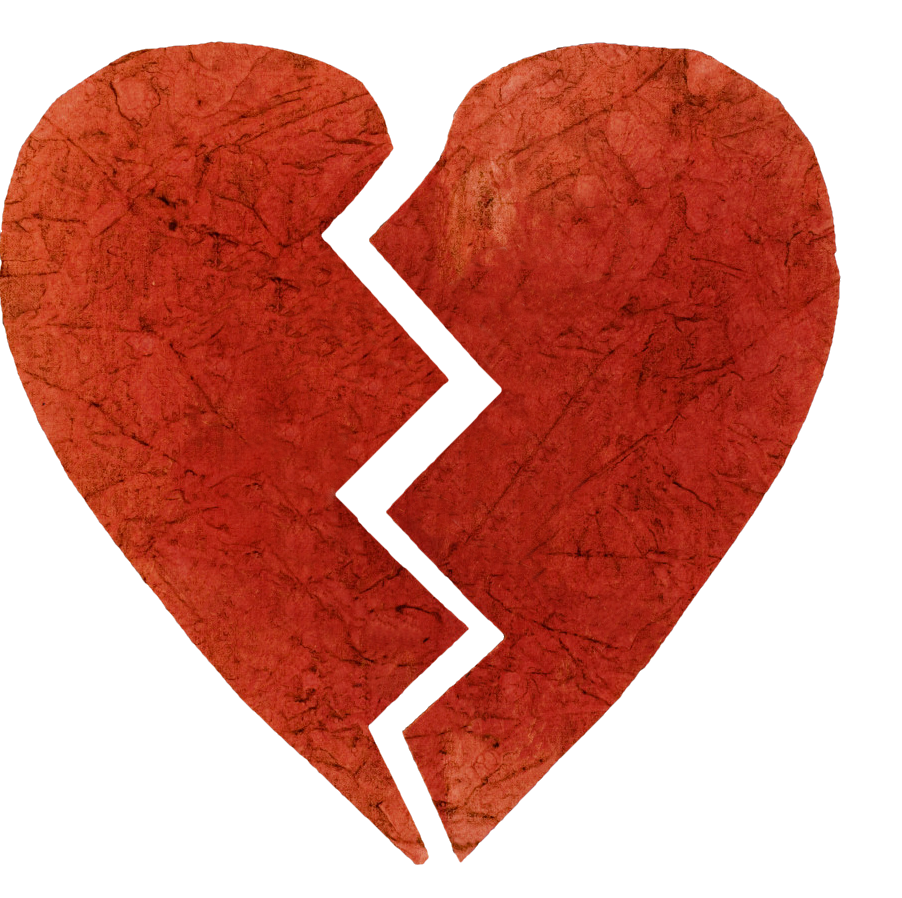 The General Rule
“Do Unto Others as They Have Done Unto You”
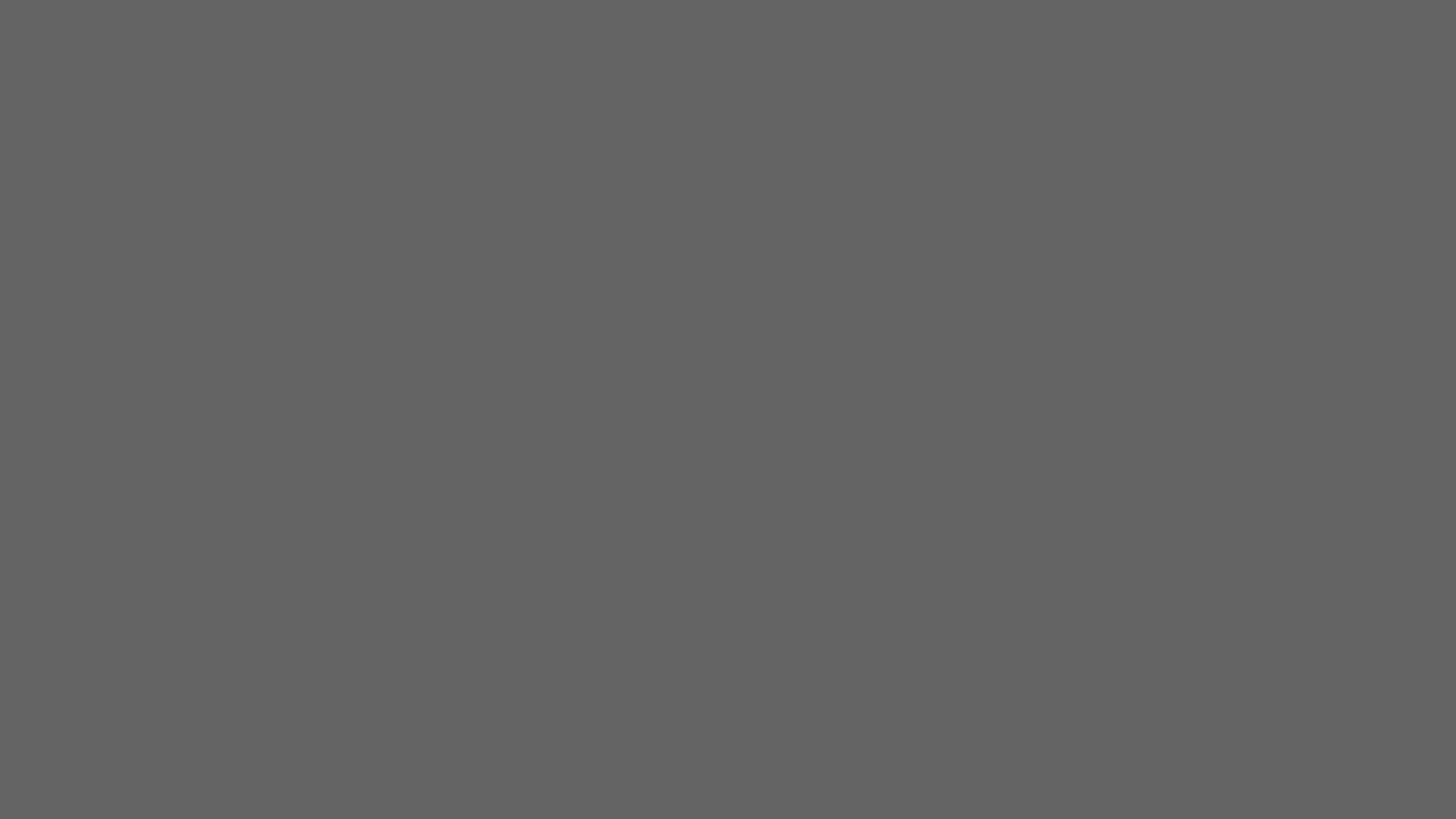 They
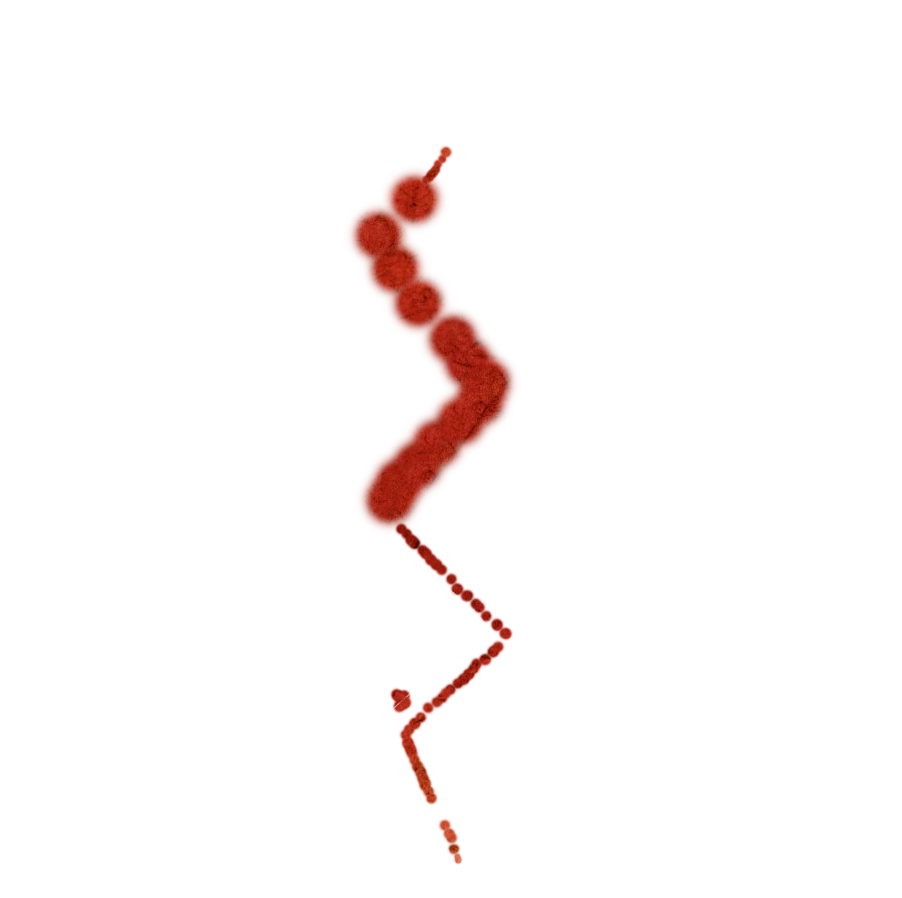 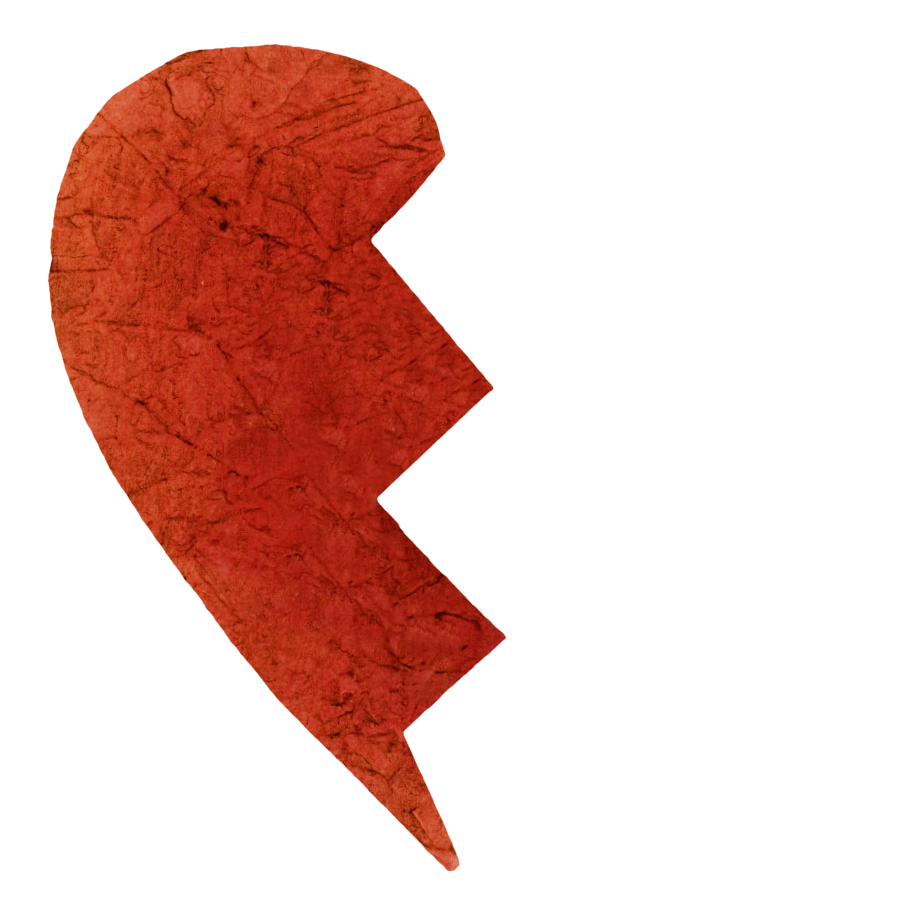 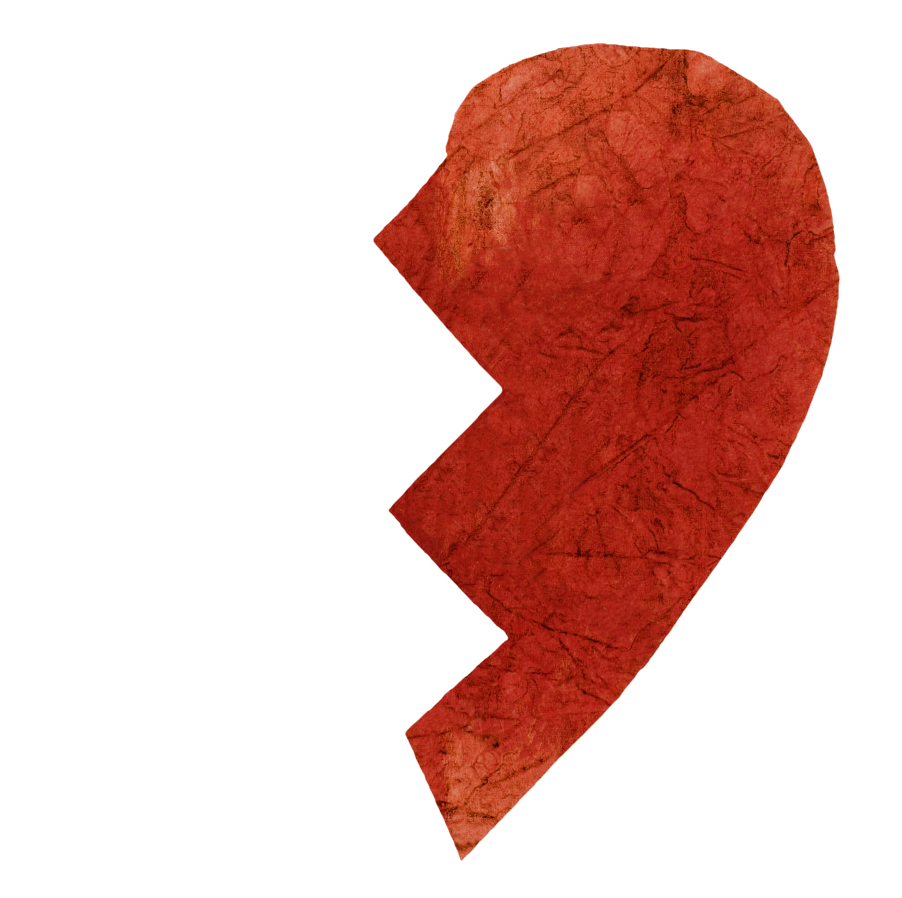 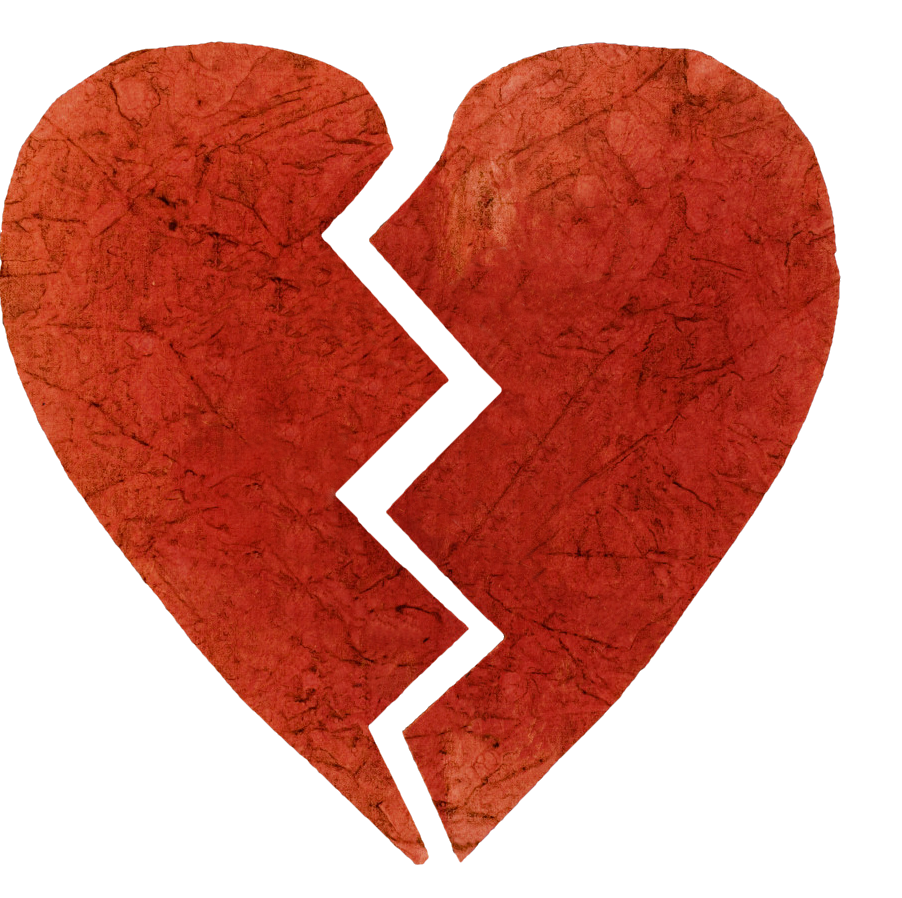 Reactive
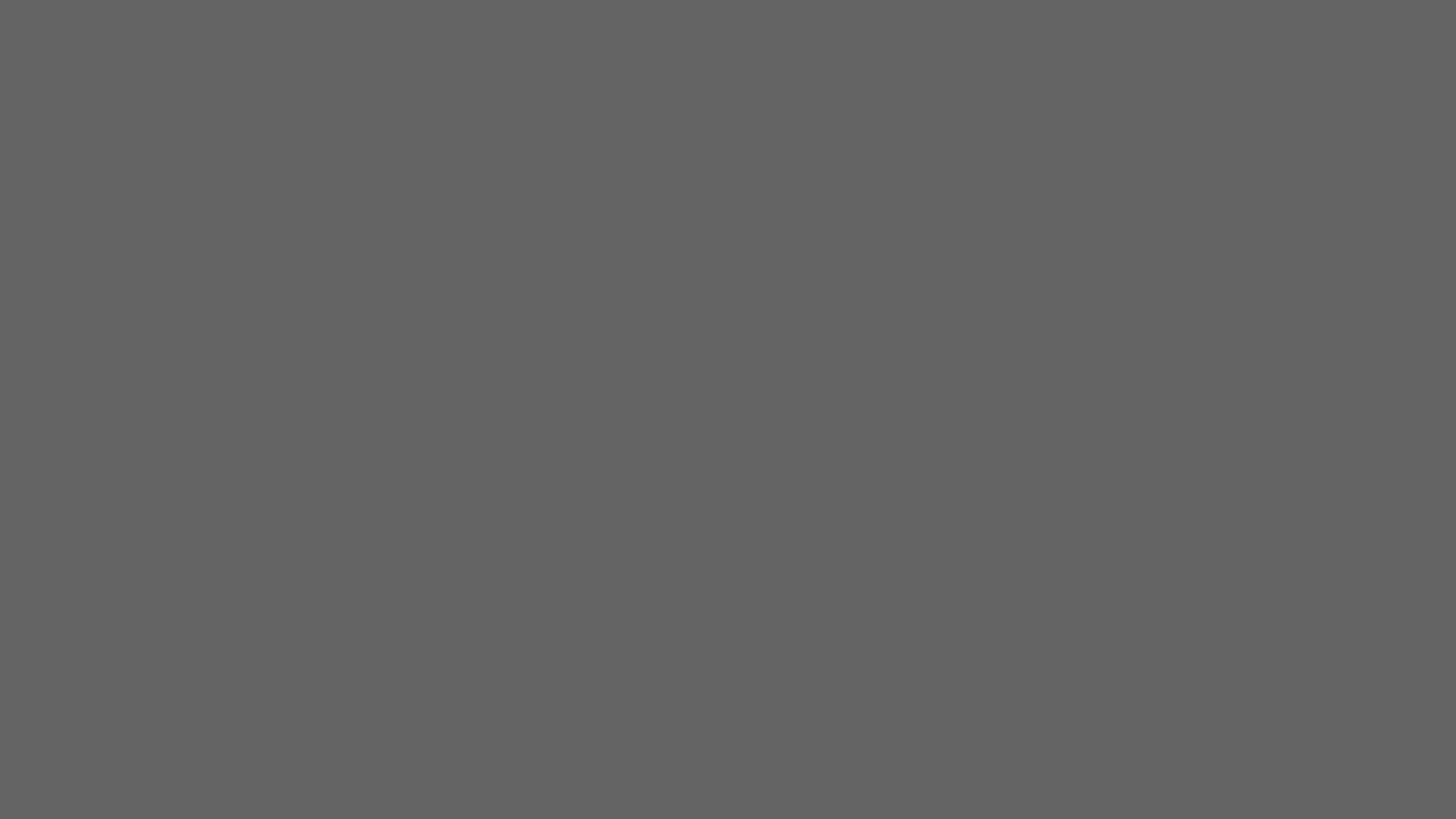 “You have heard that it was said, ‘An eye for an eye and a tooth for a tooth.’ But I say to you, Do not resist the one who is evil. But if anyone slaps you on the right cheek, turn to him the other also.”	   				  – Matthew 5:38,39
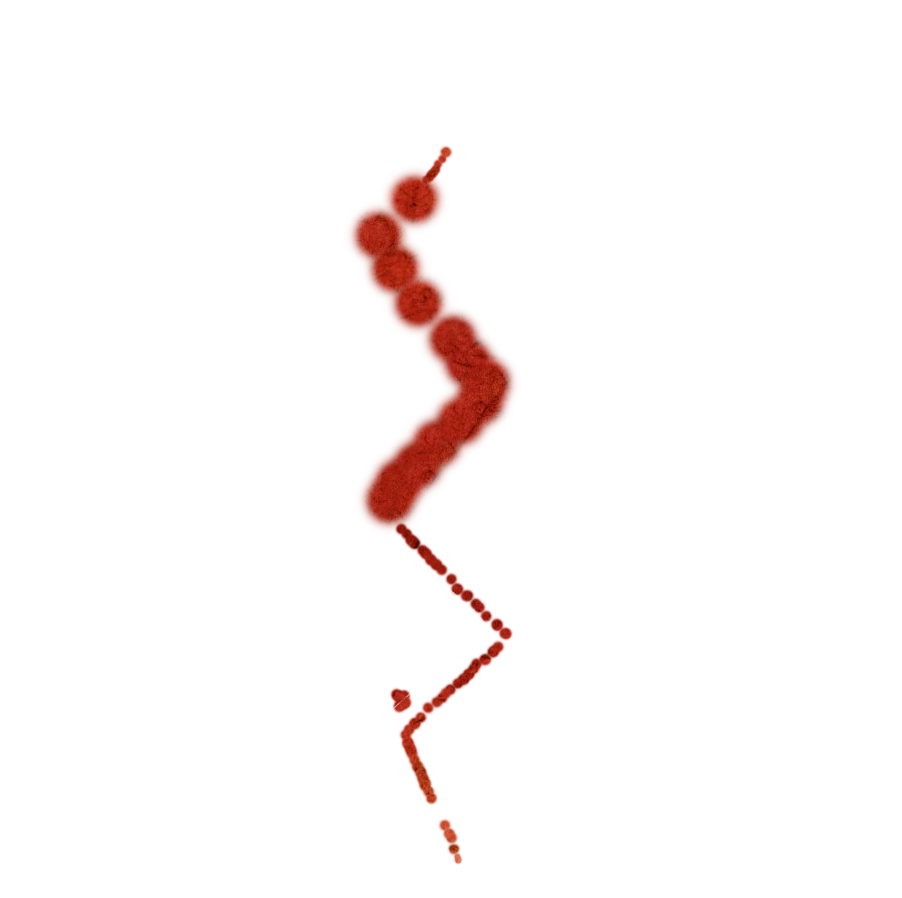 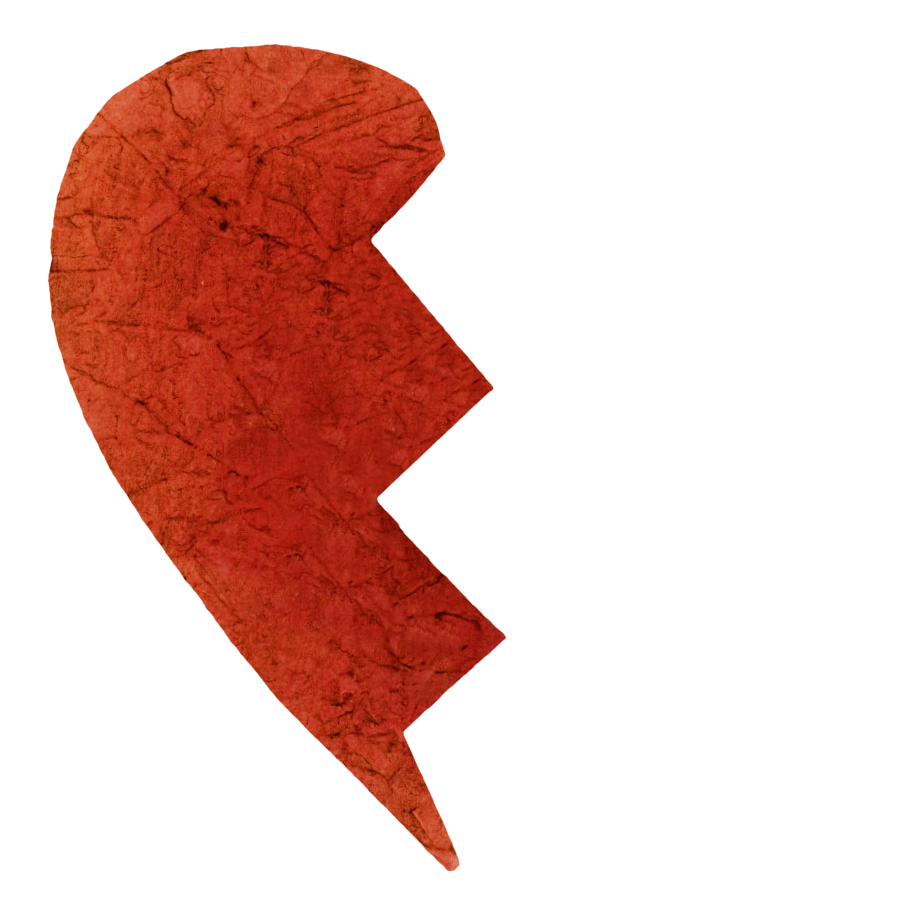 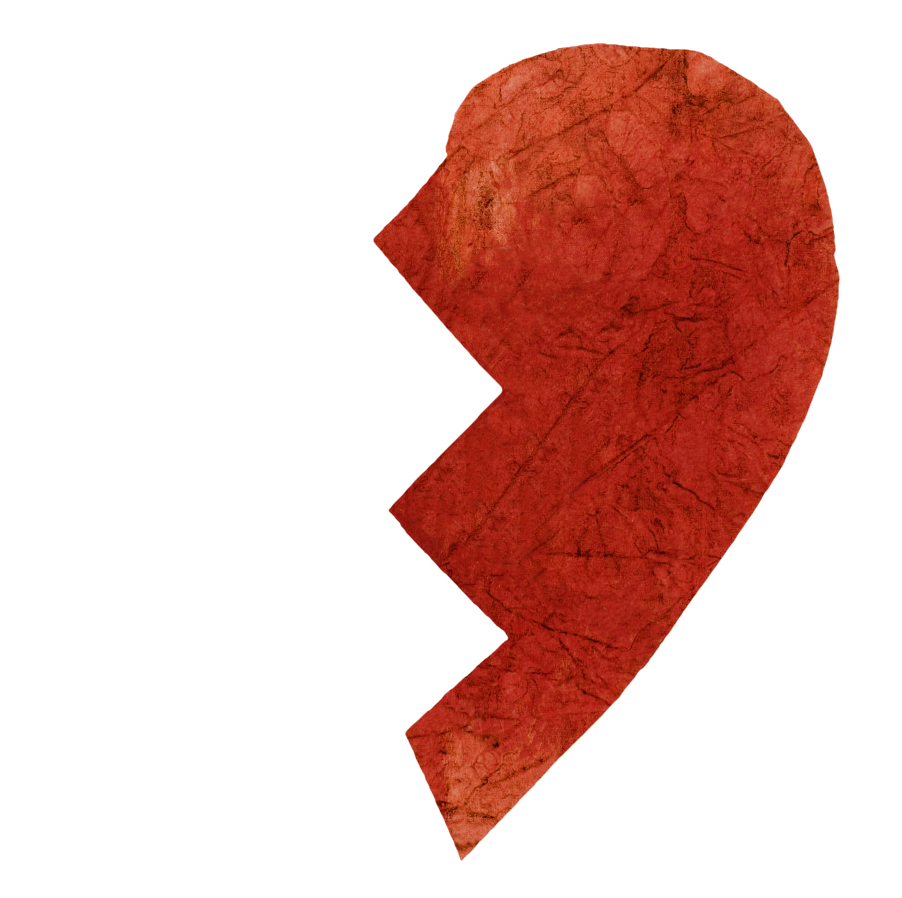 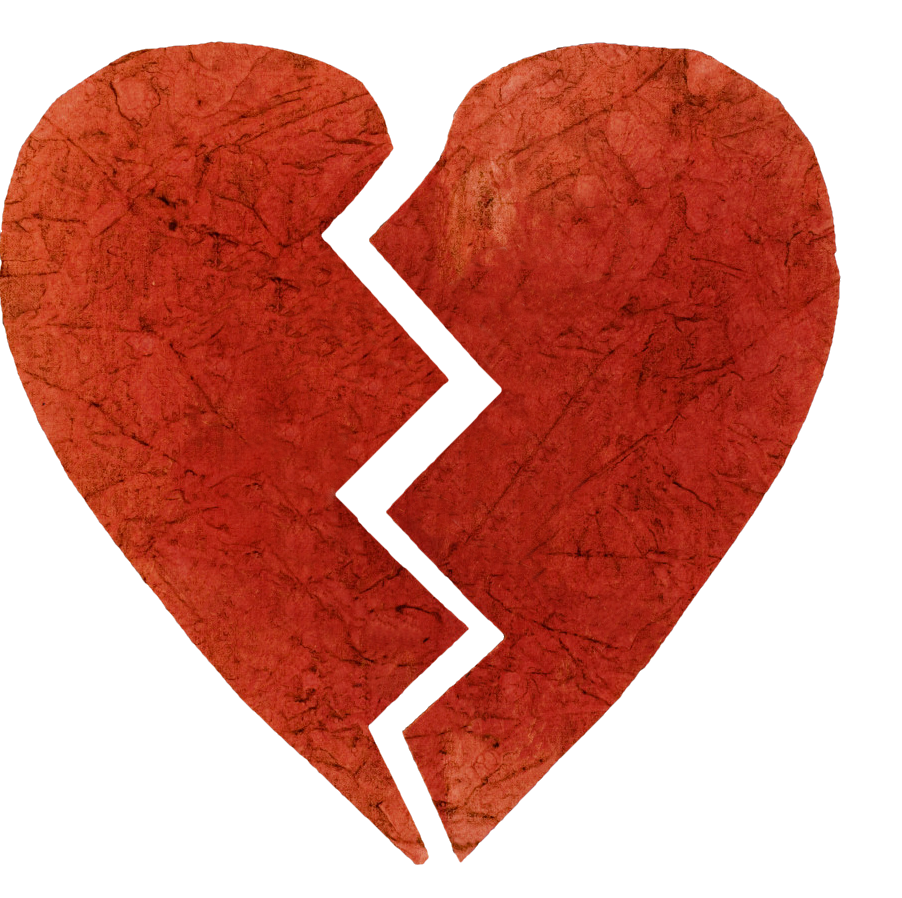 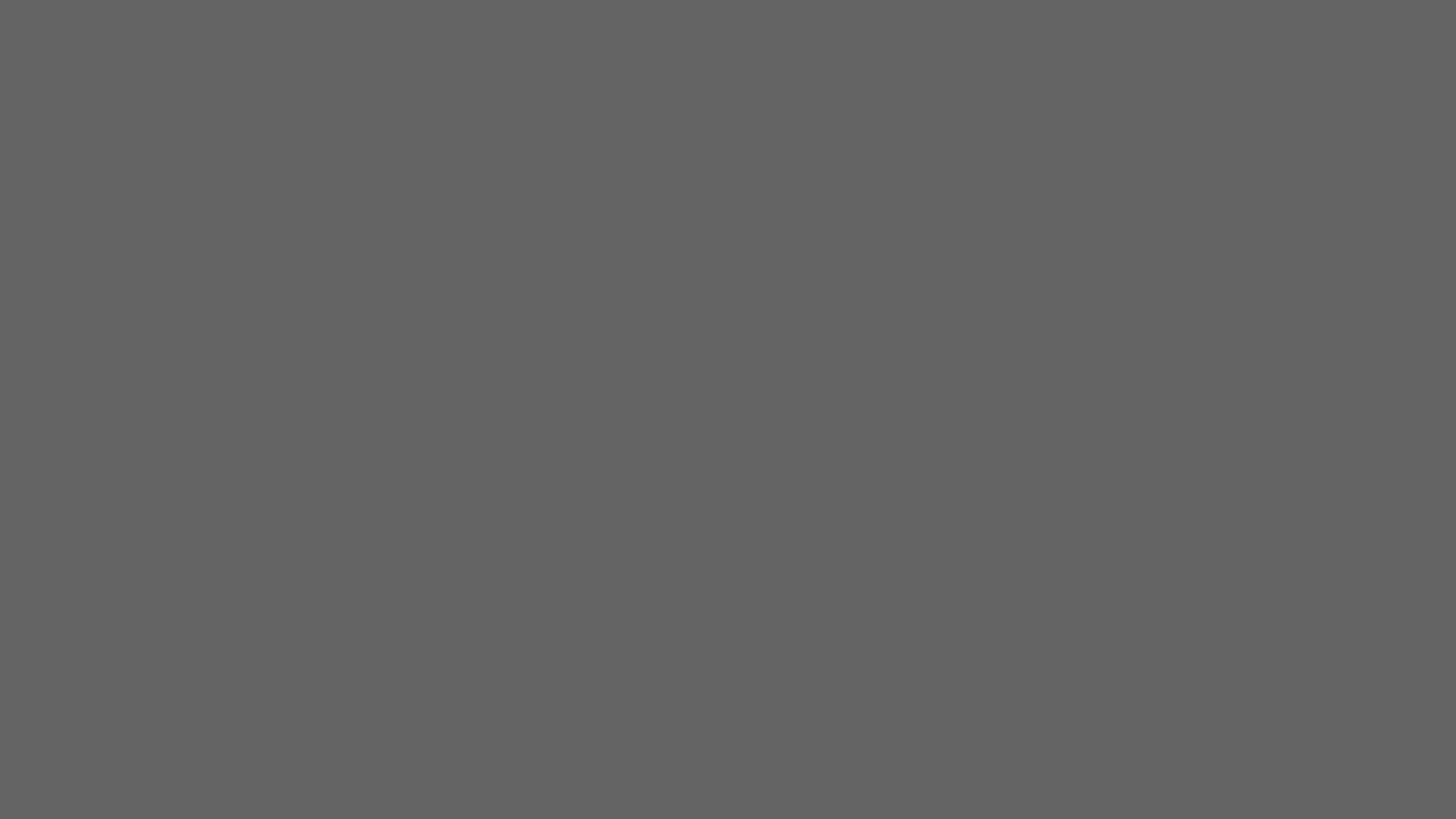 “You have heard that it was said, ‘You shall love your neighbor and hate your enemy.’ But I say to you, Love your enemies and pray for those who persecute you, so that you may be sons of your Father who is in heaven.”	   				 
					 – Matthew 5:43-45a
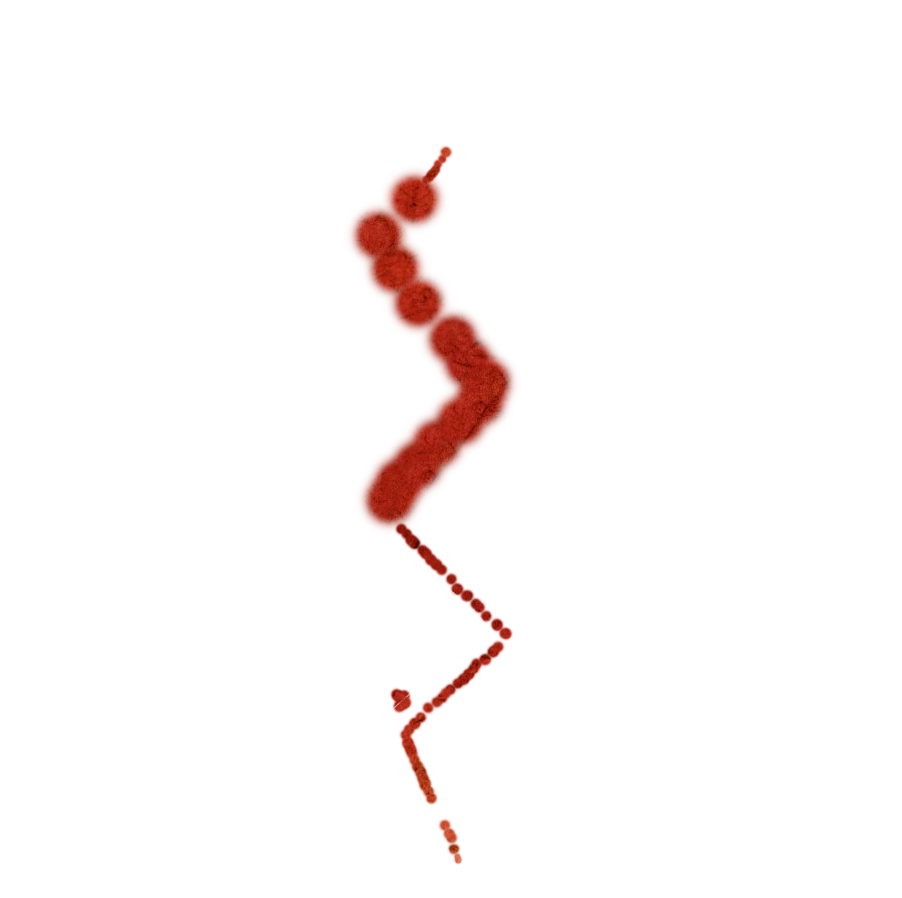 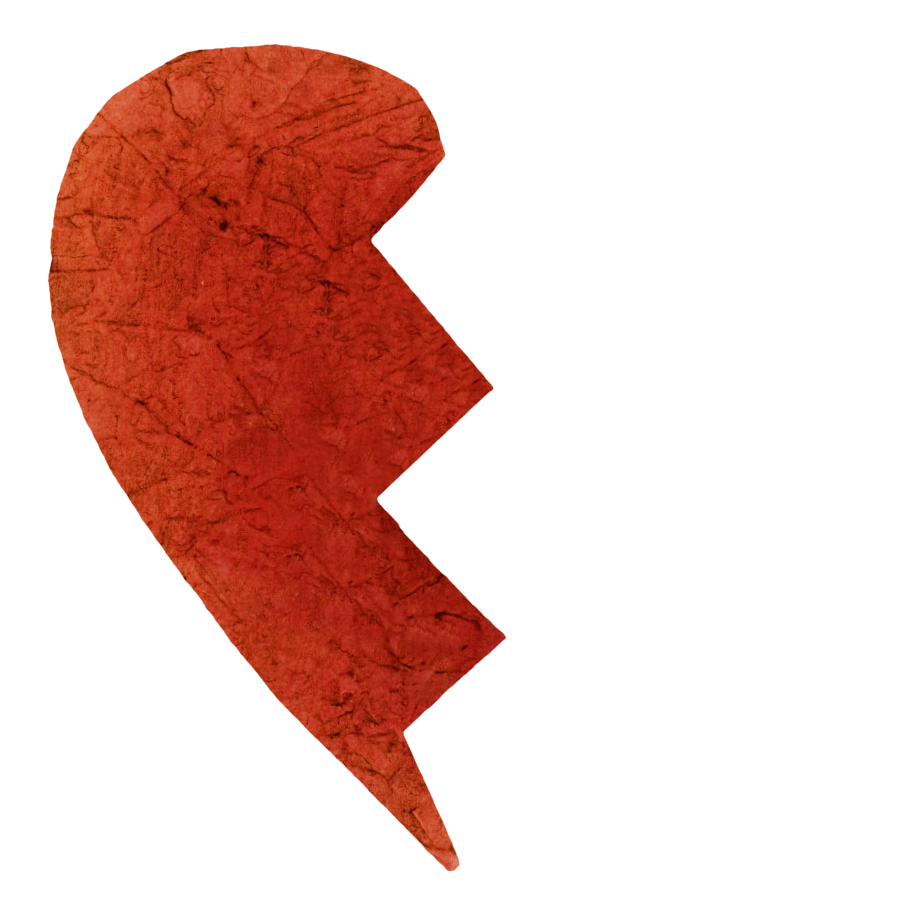 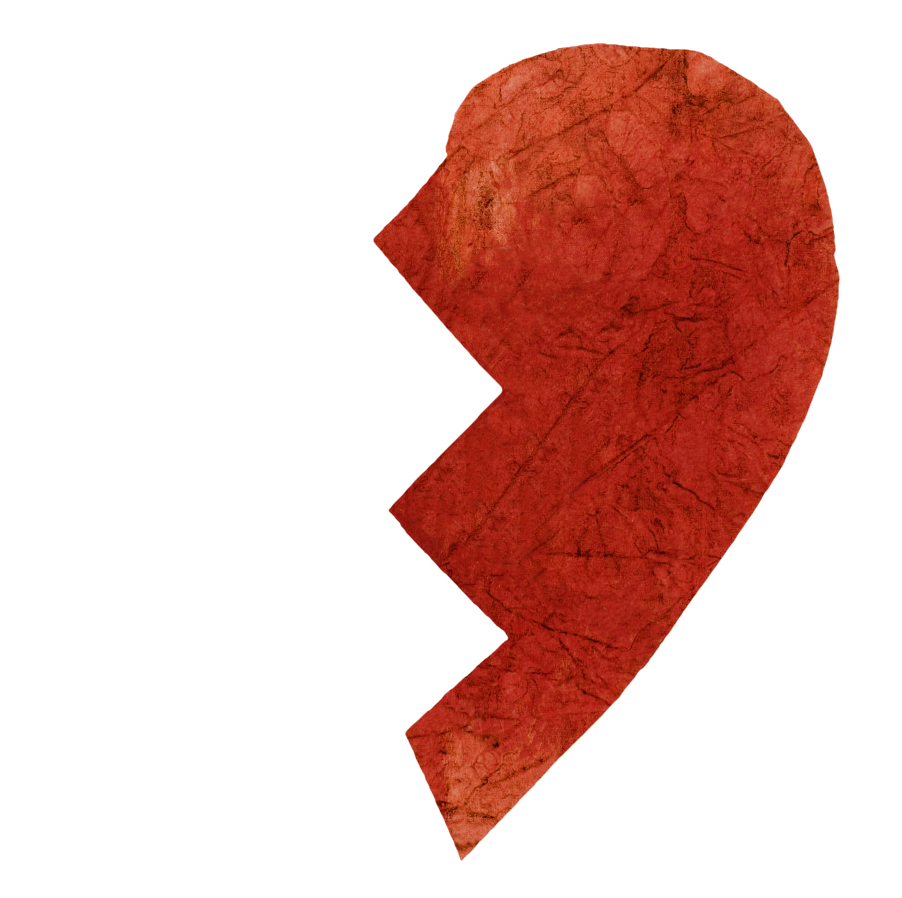 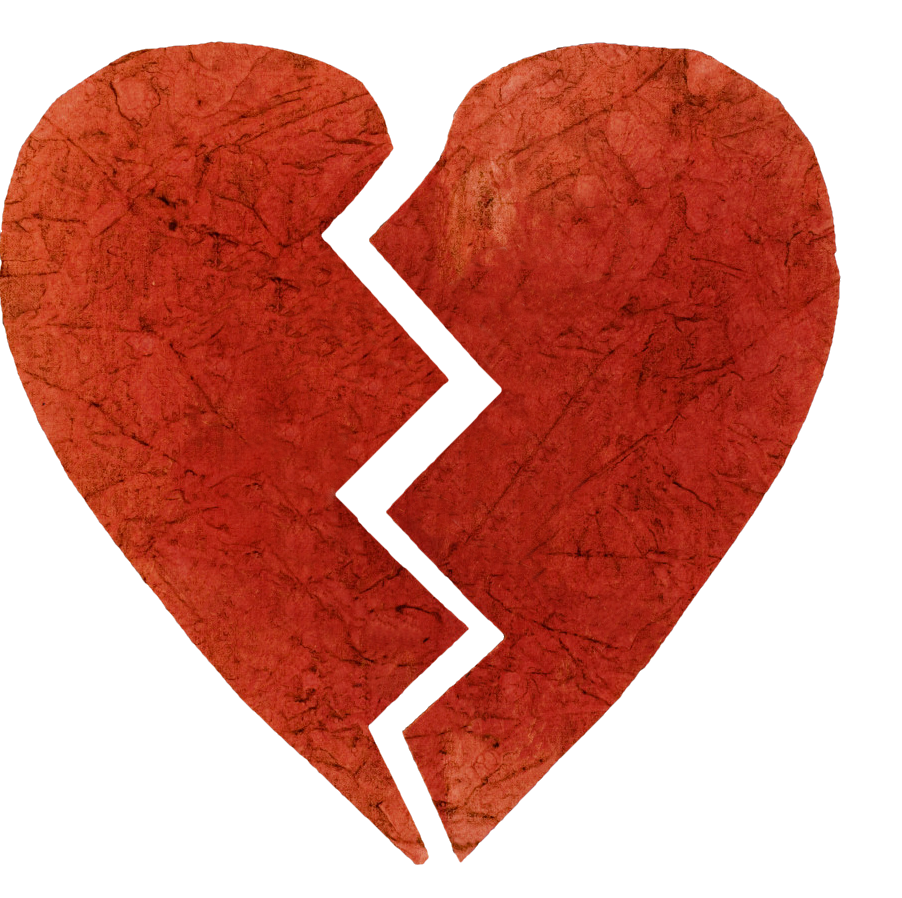 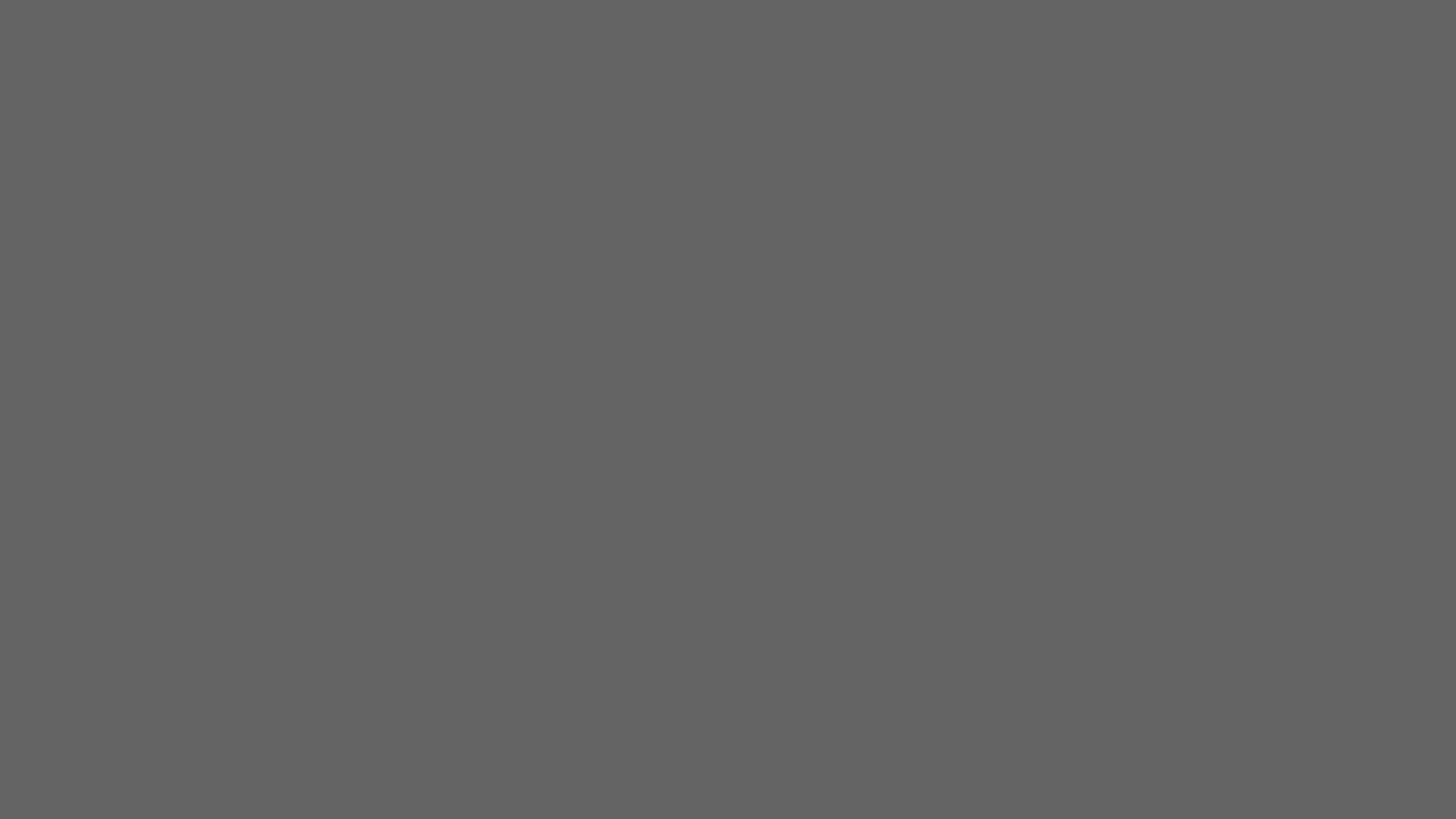 You therefore must be perfect, as your heavenly Father is perfect.	   				 				– Matthew 5:48
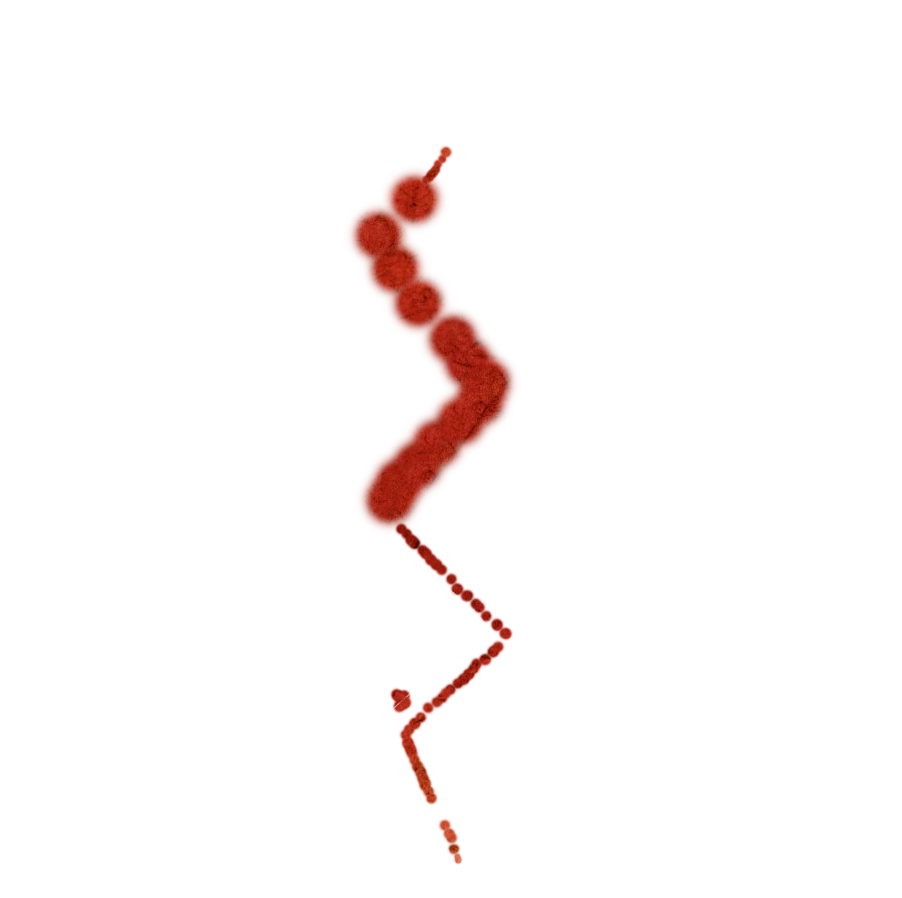 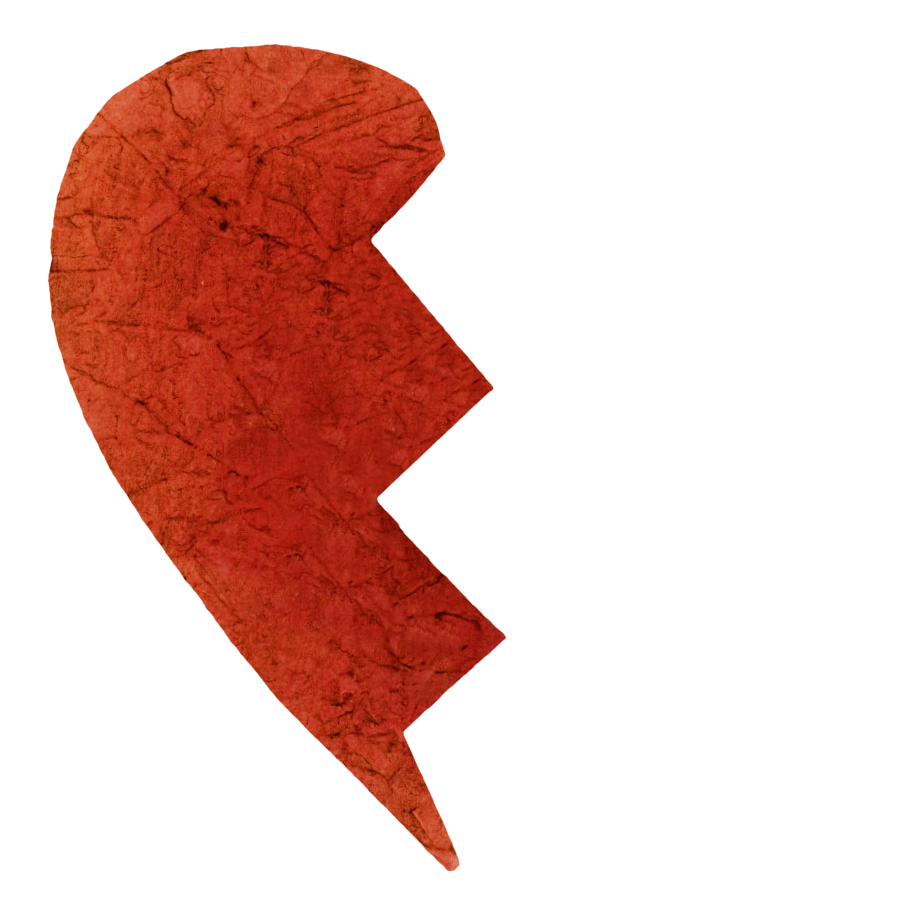 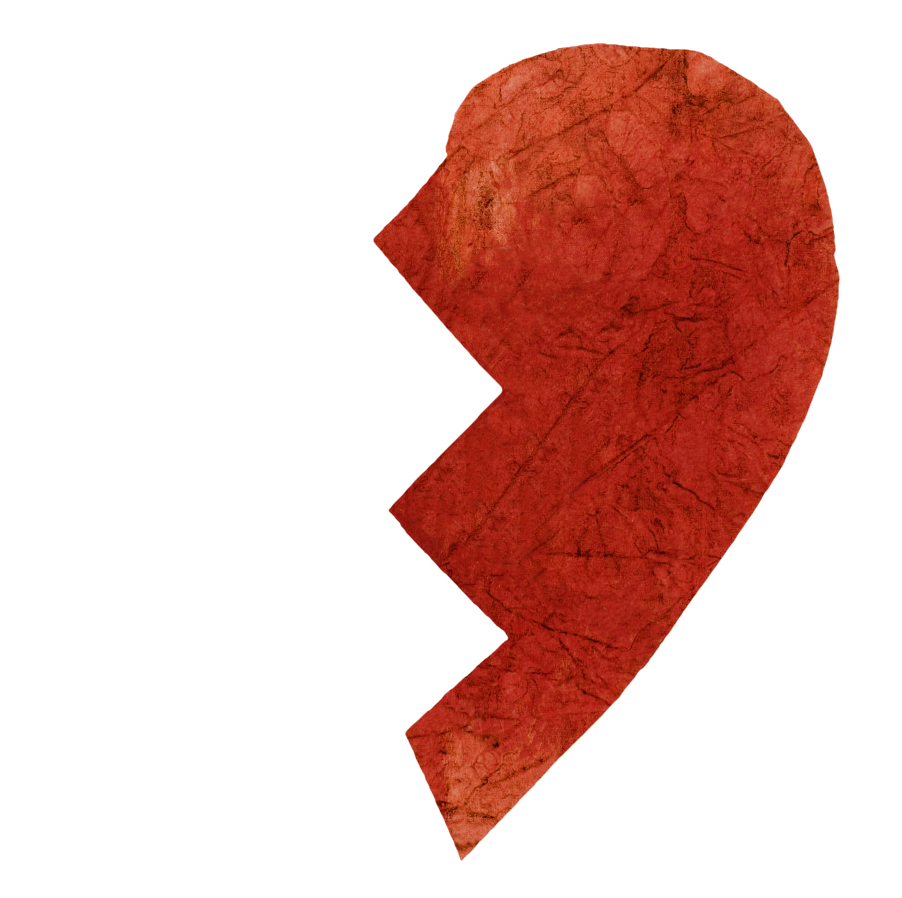 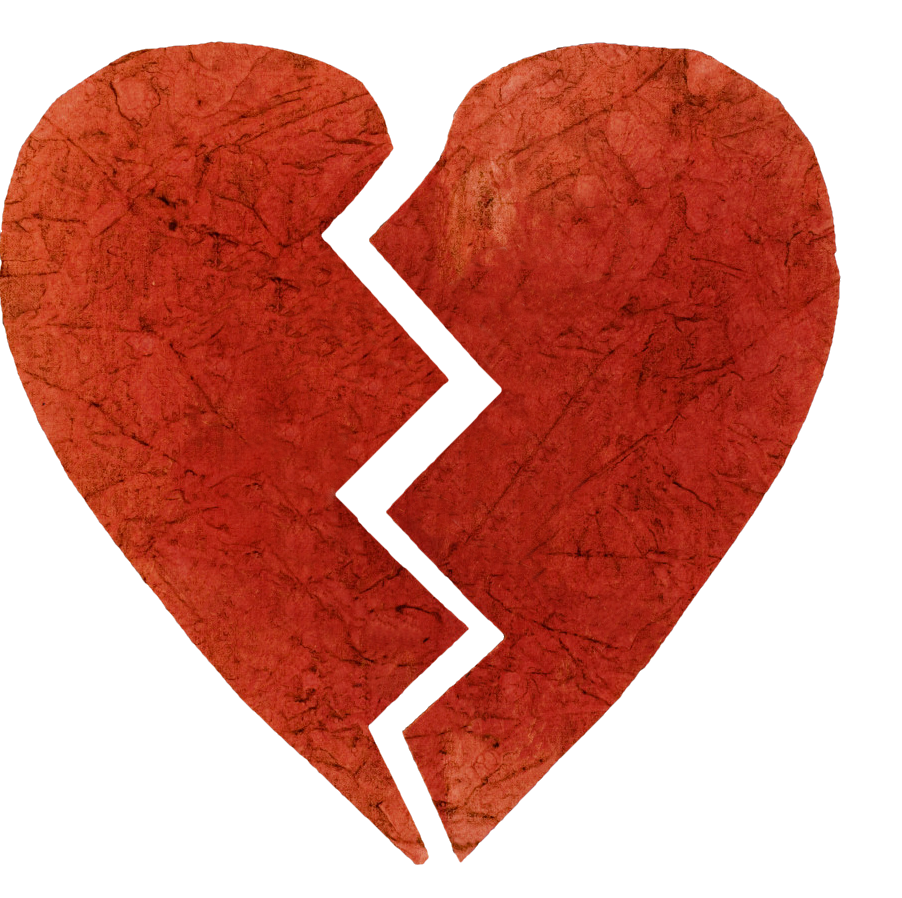 RELATIONSHIP RULES
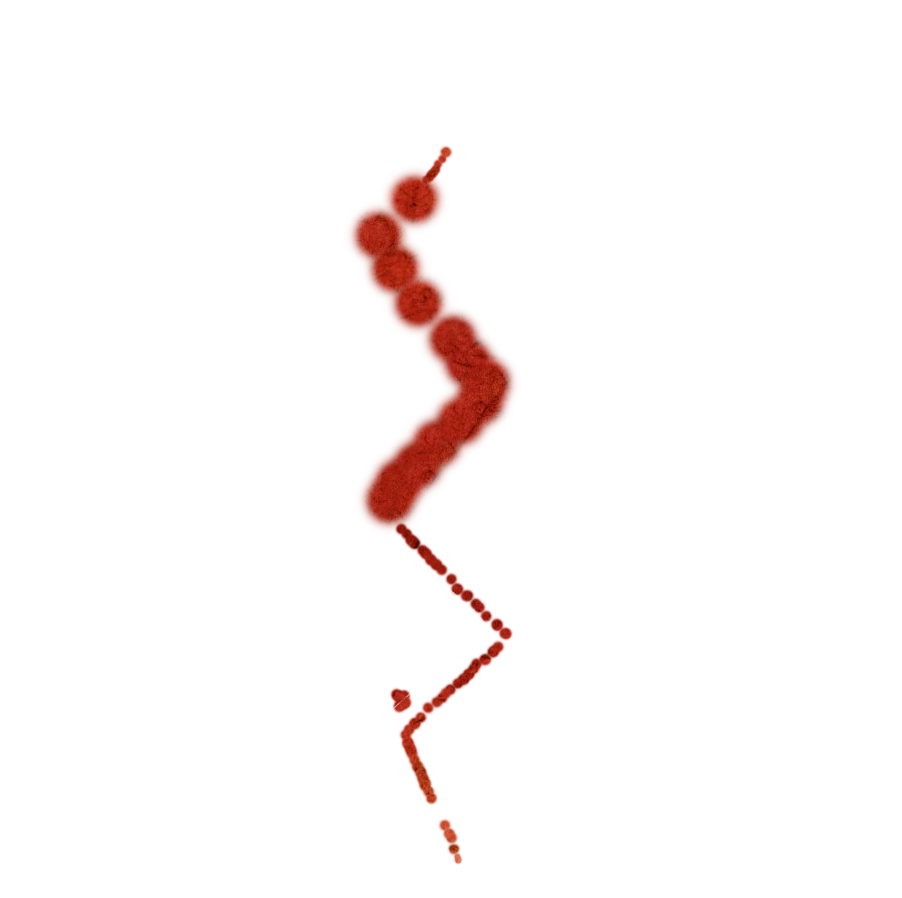 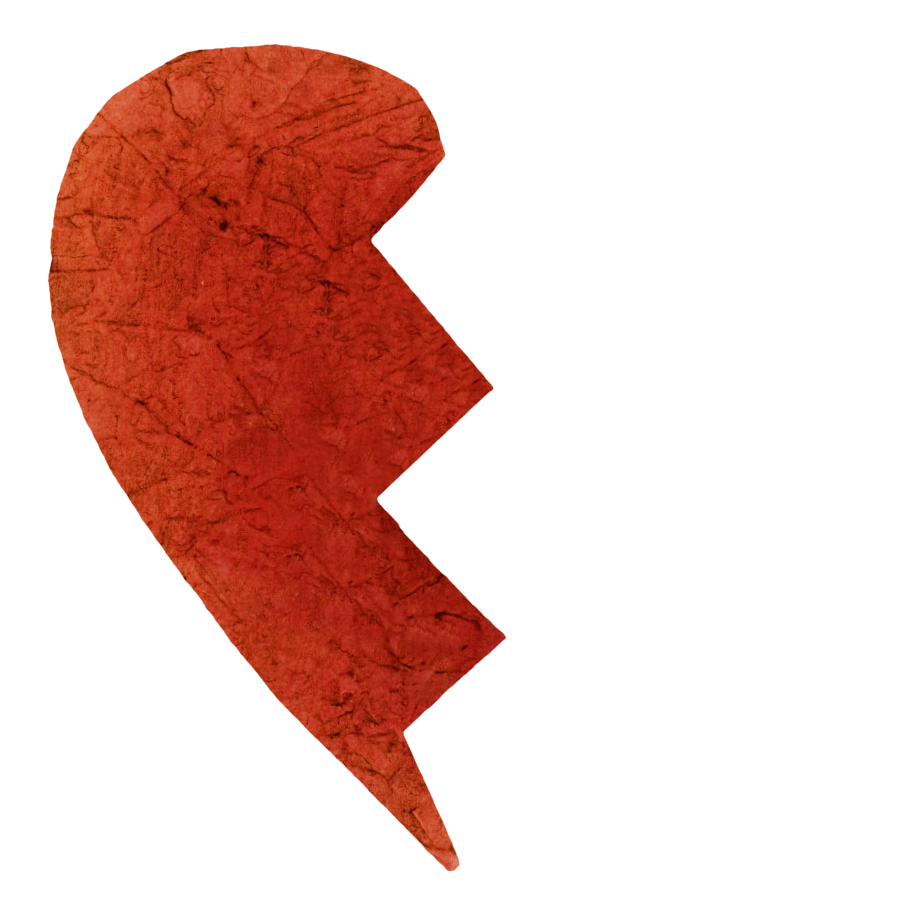 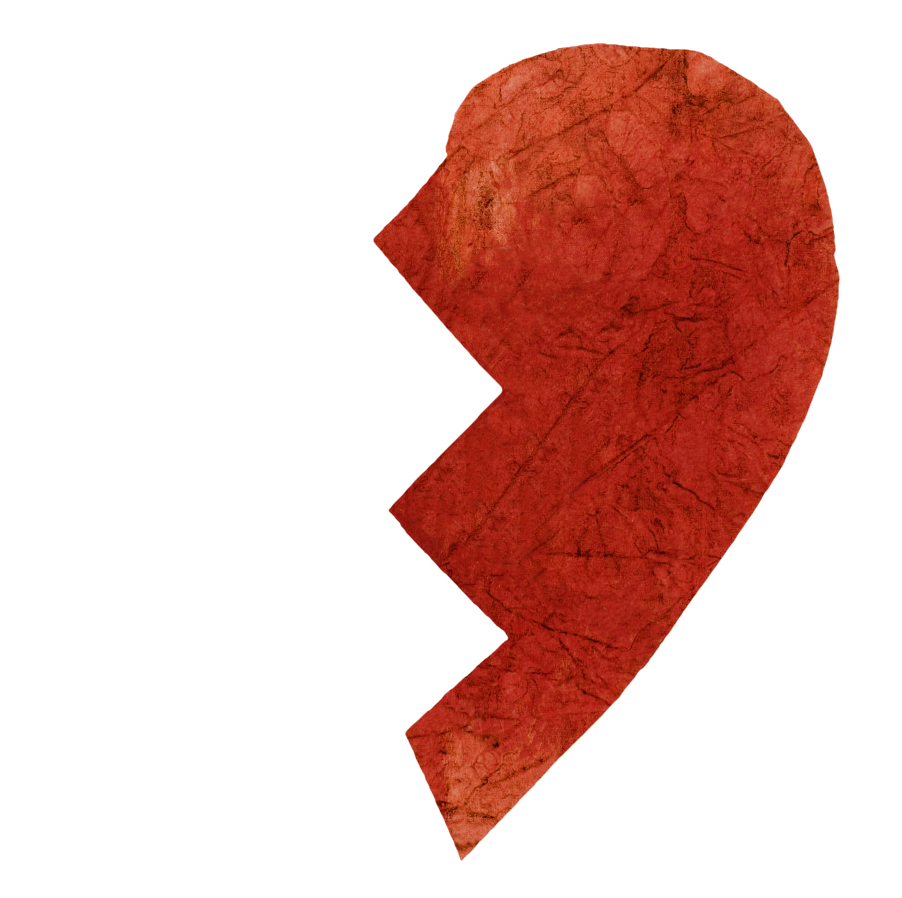 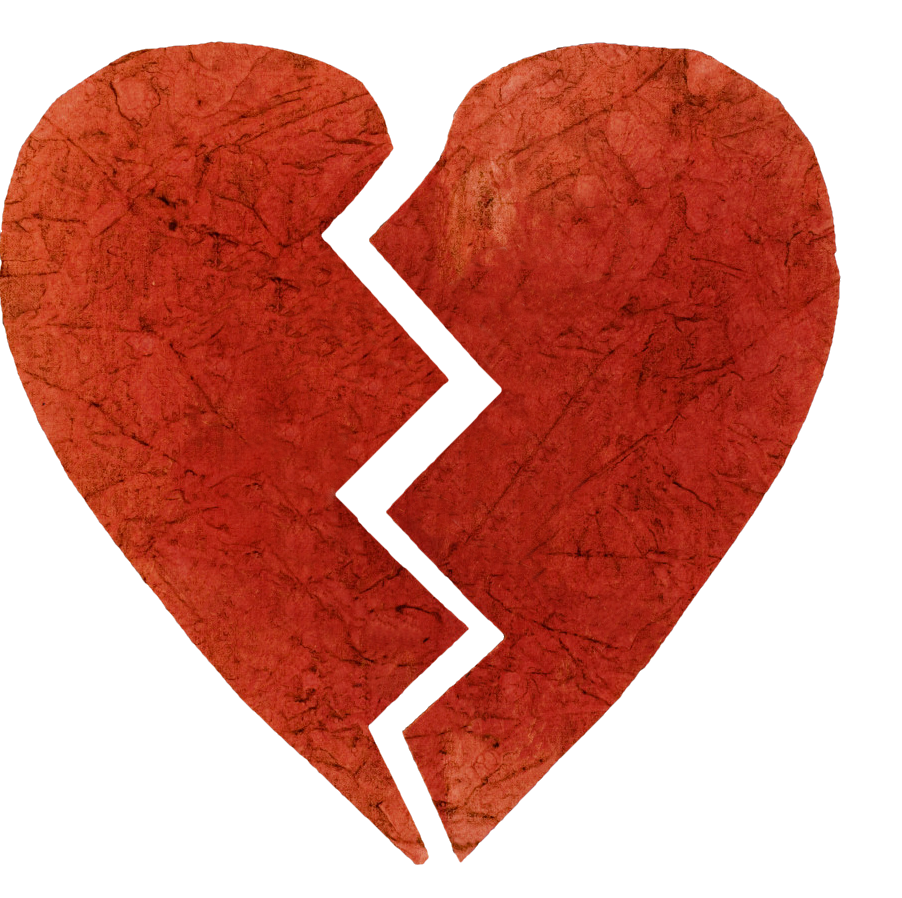 The General Rule
“Do Unto Others as They Have Done Unto You”
The Golden Rule
“Do Unto Others as You Would Have Them do Unto You”
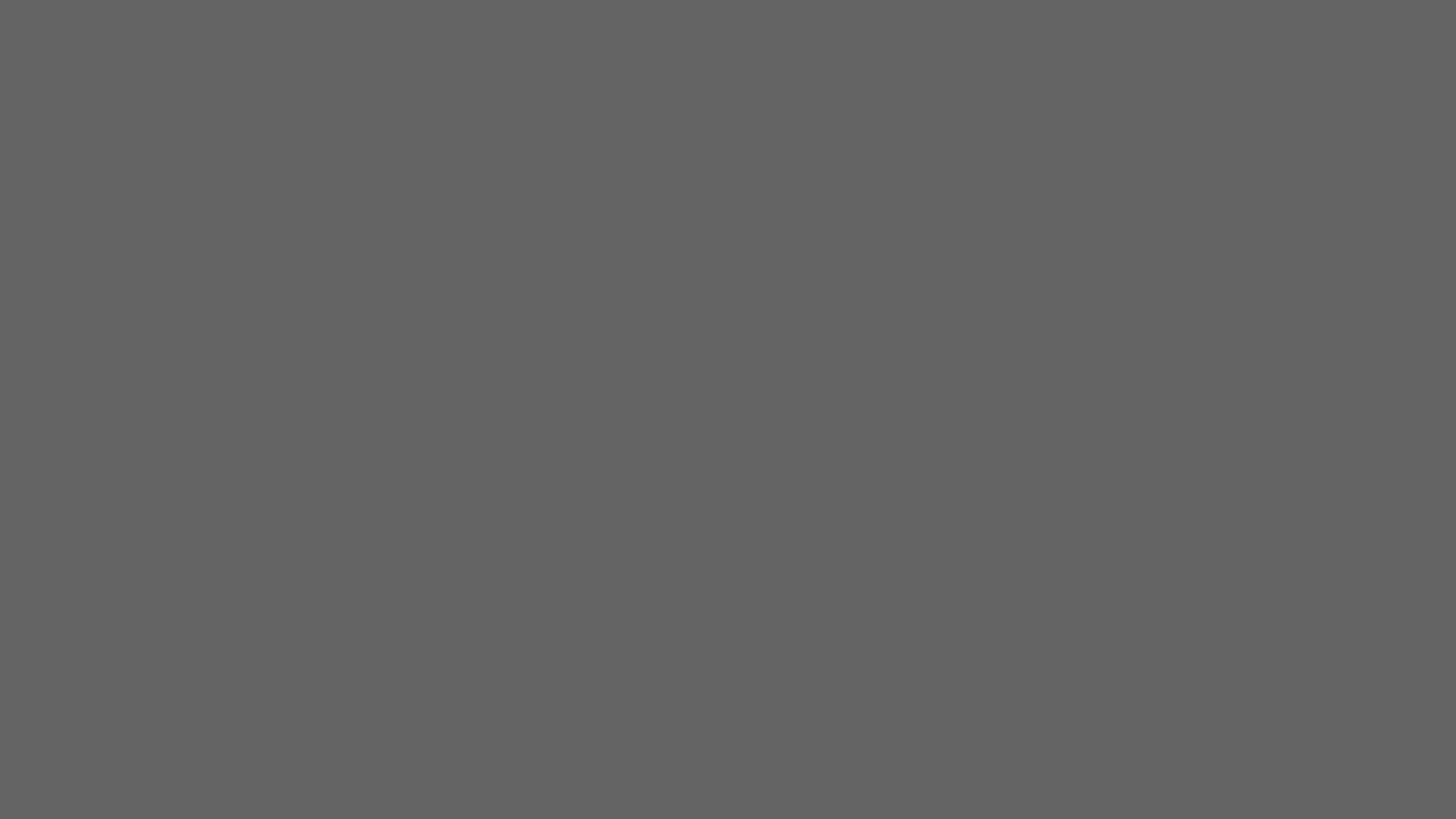 They
You
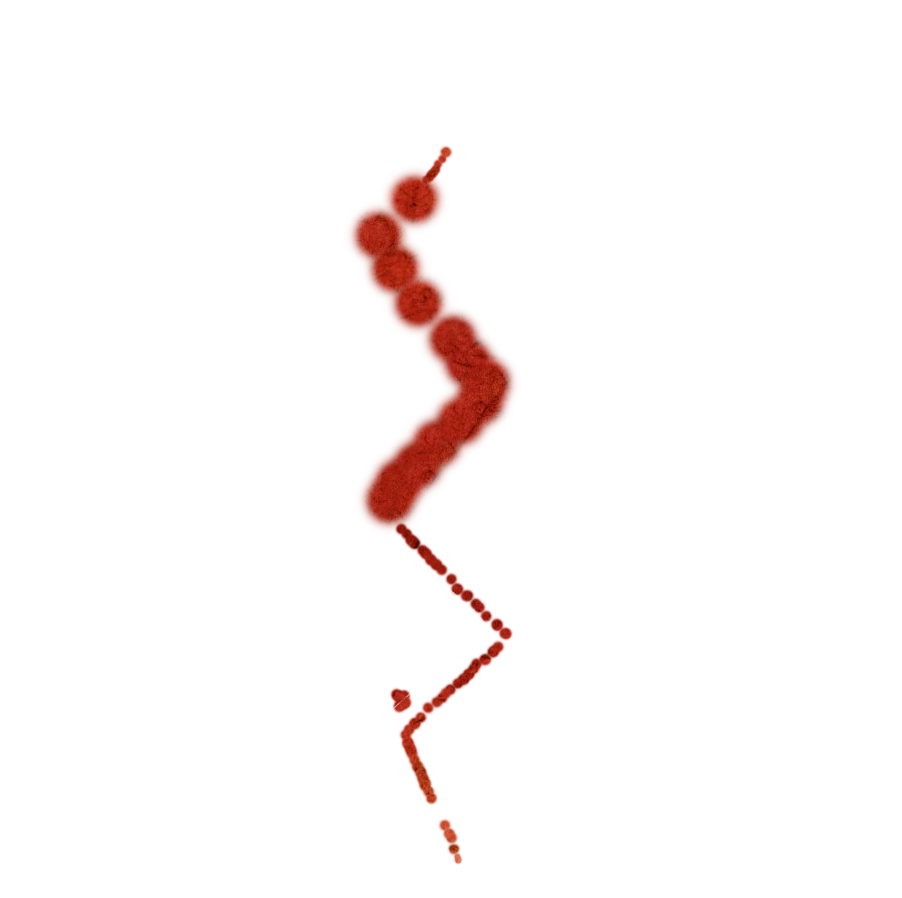 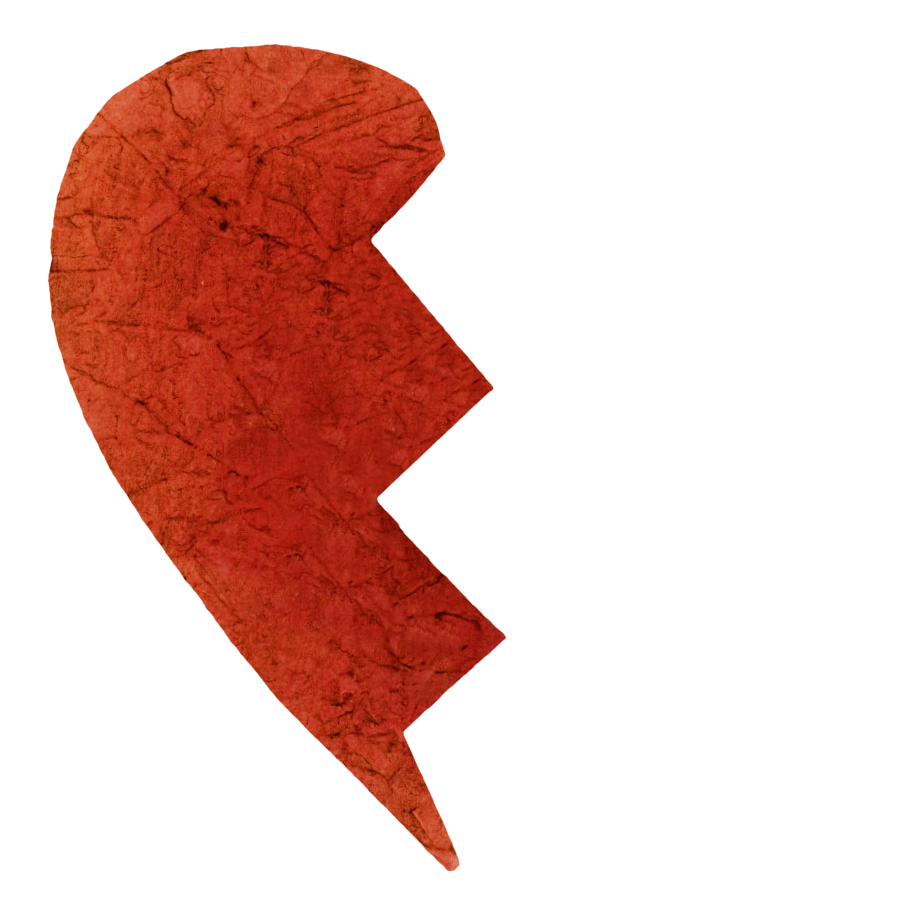 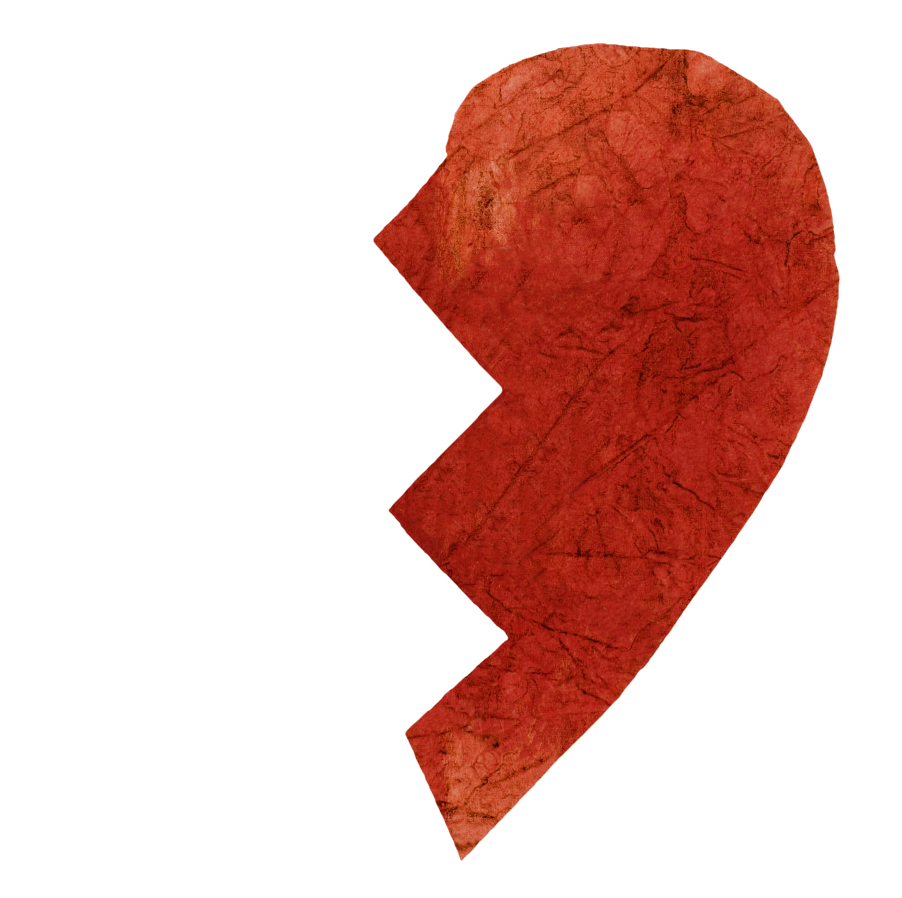 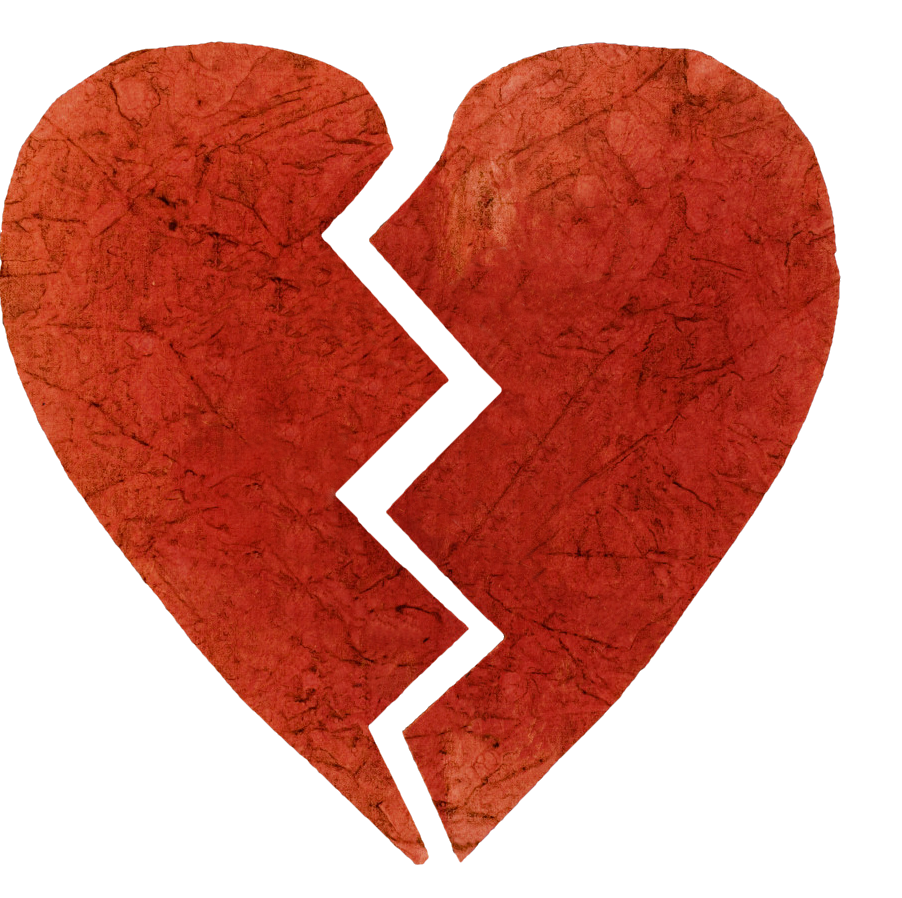 Reactive
Reflective
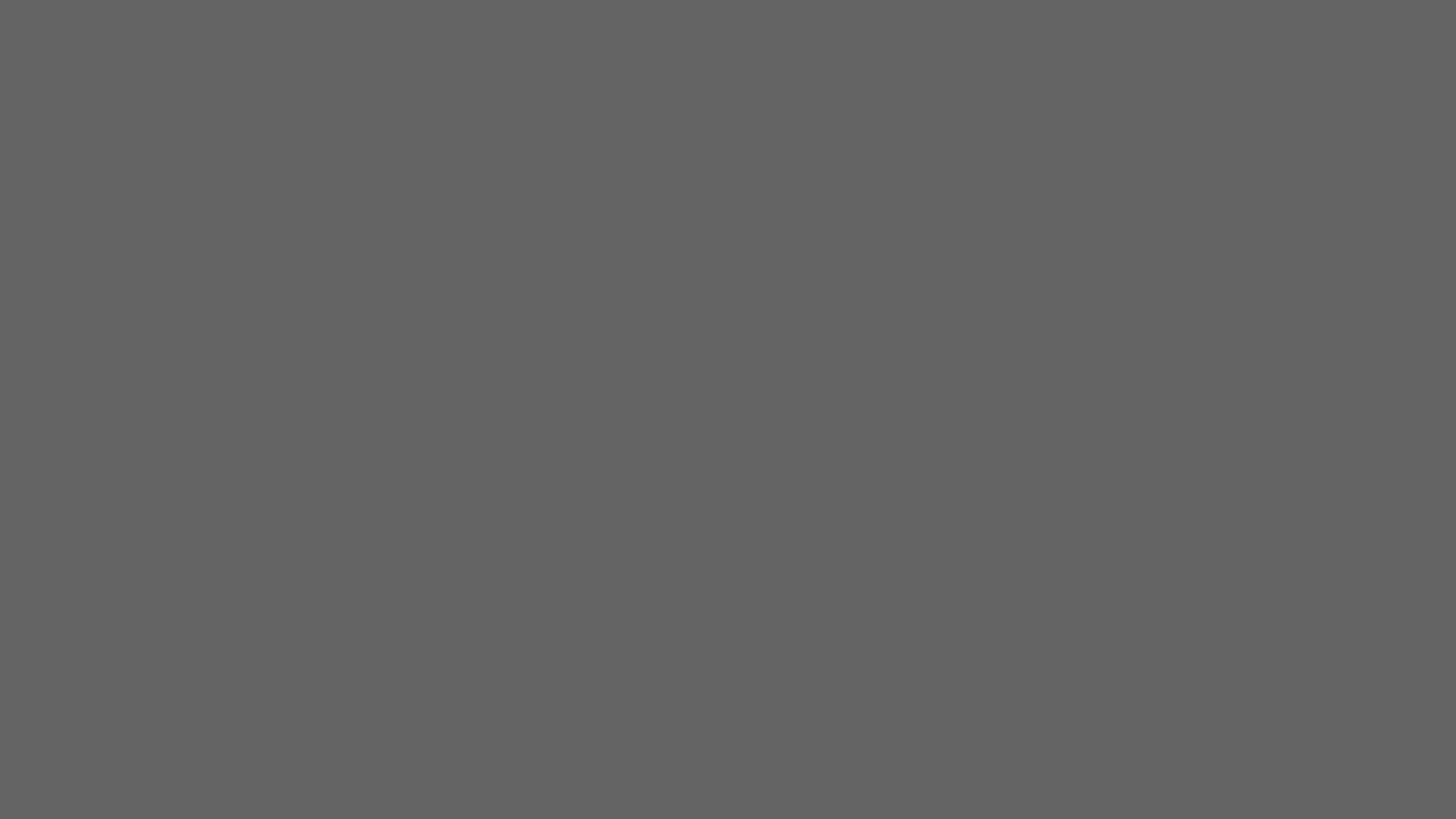 You shall not take vengeance or bear a grudge against the sons of your own people, but you shall love your neighbor as yourself: I am the Lord.	   				 			 – Leviticus 19:18
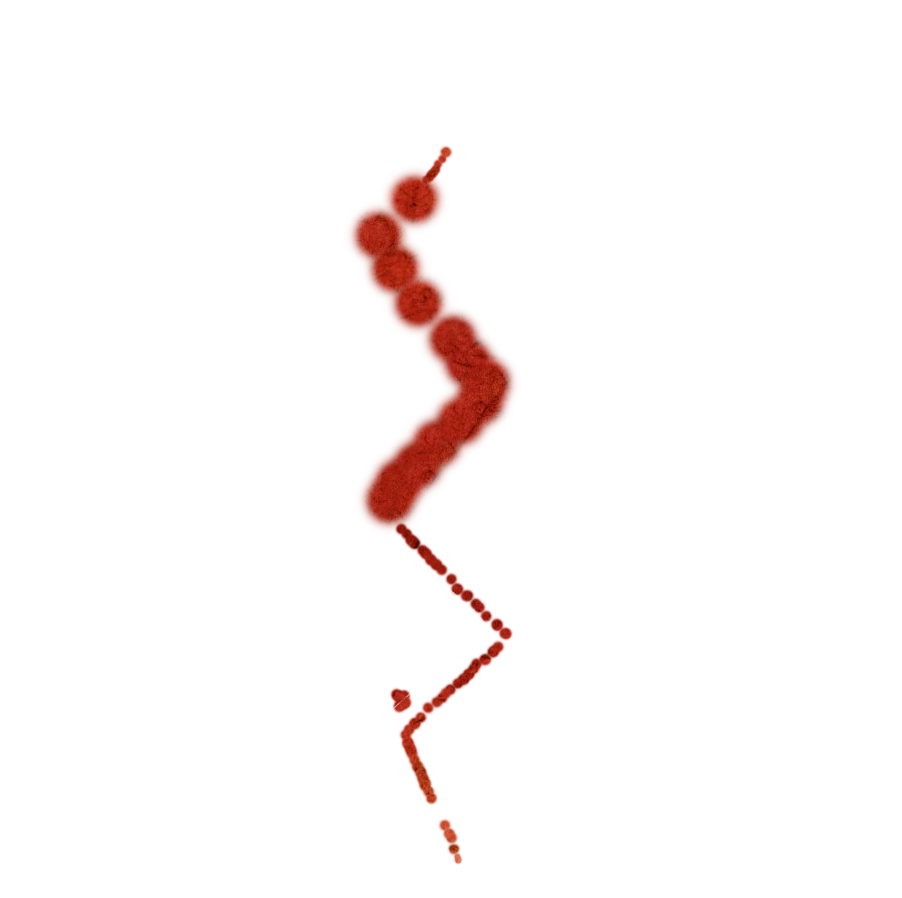 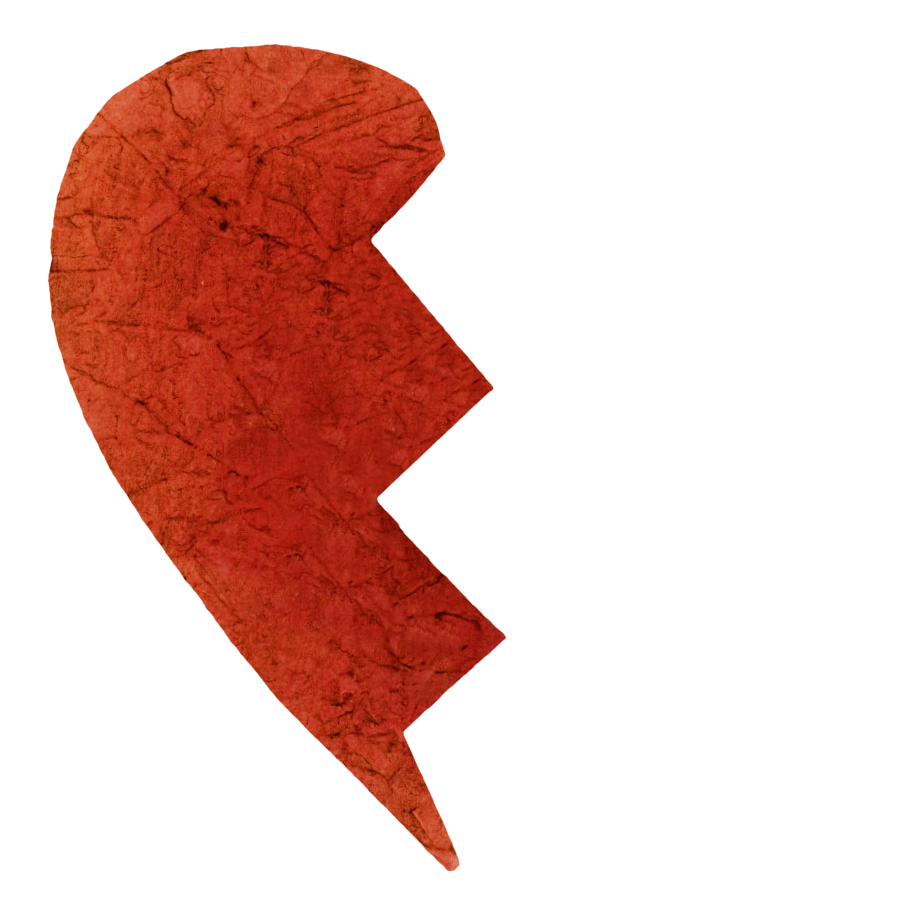 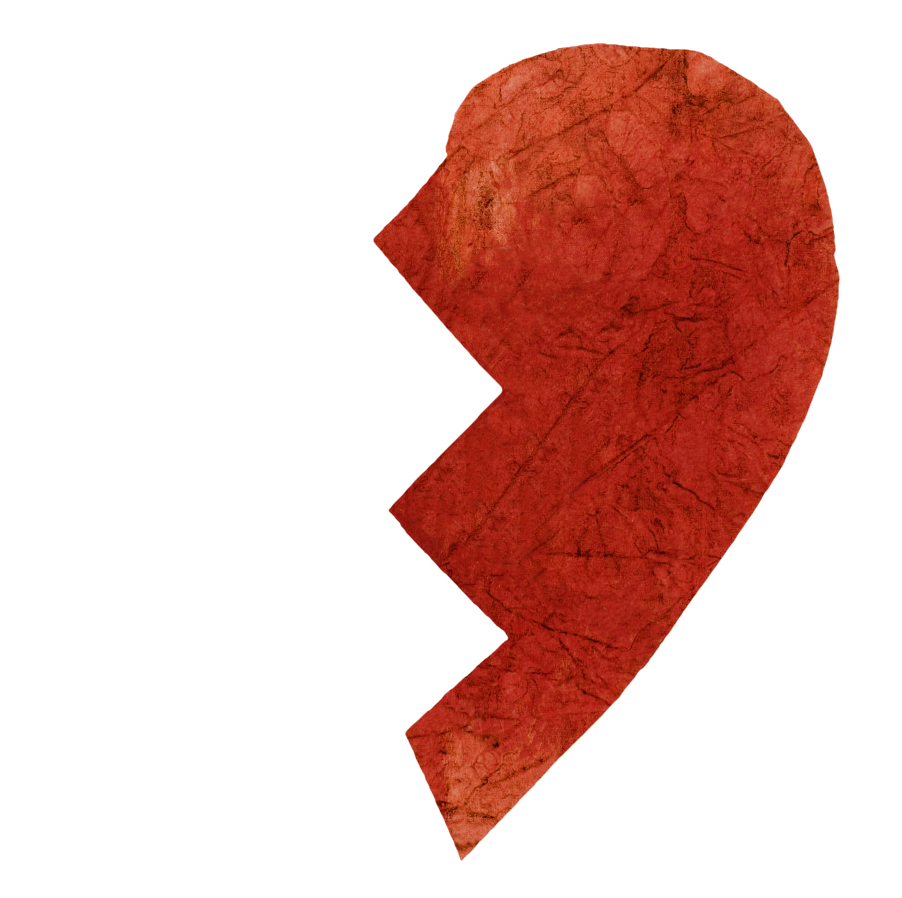 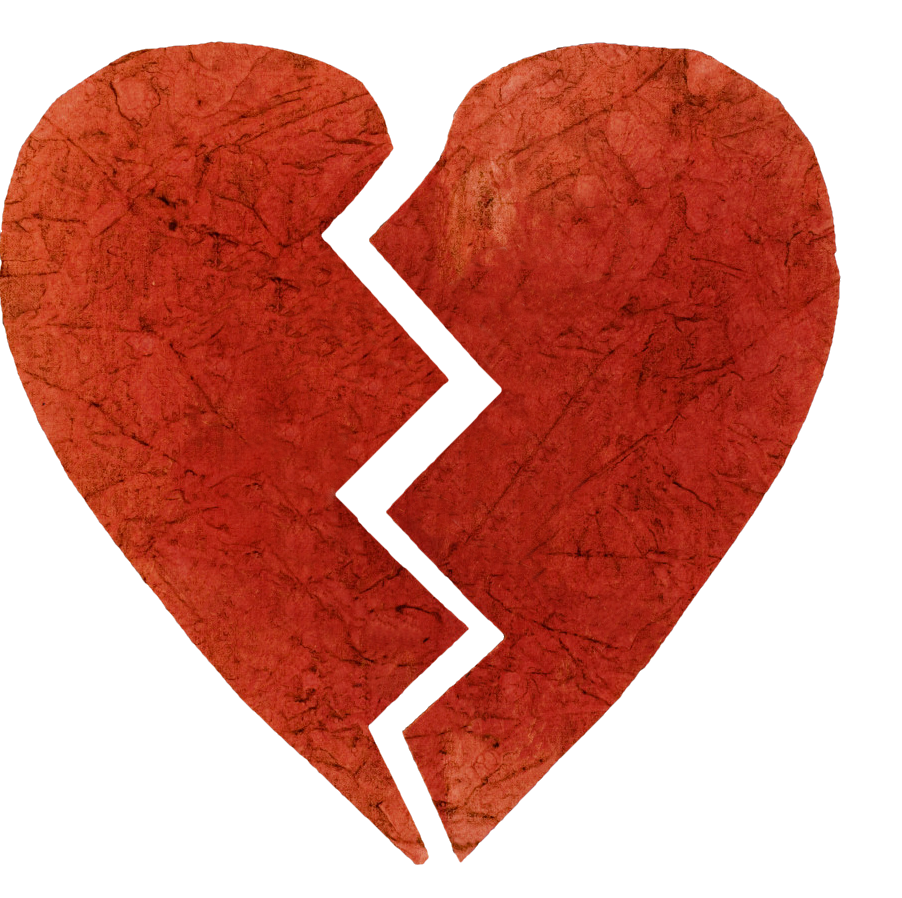 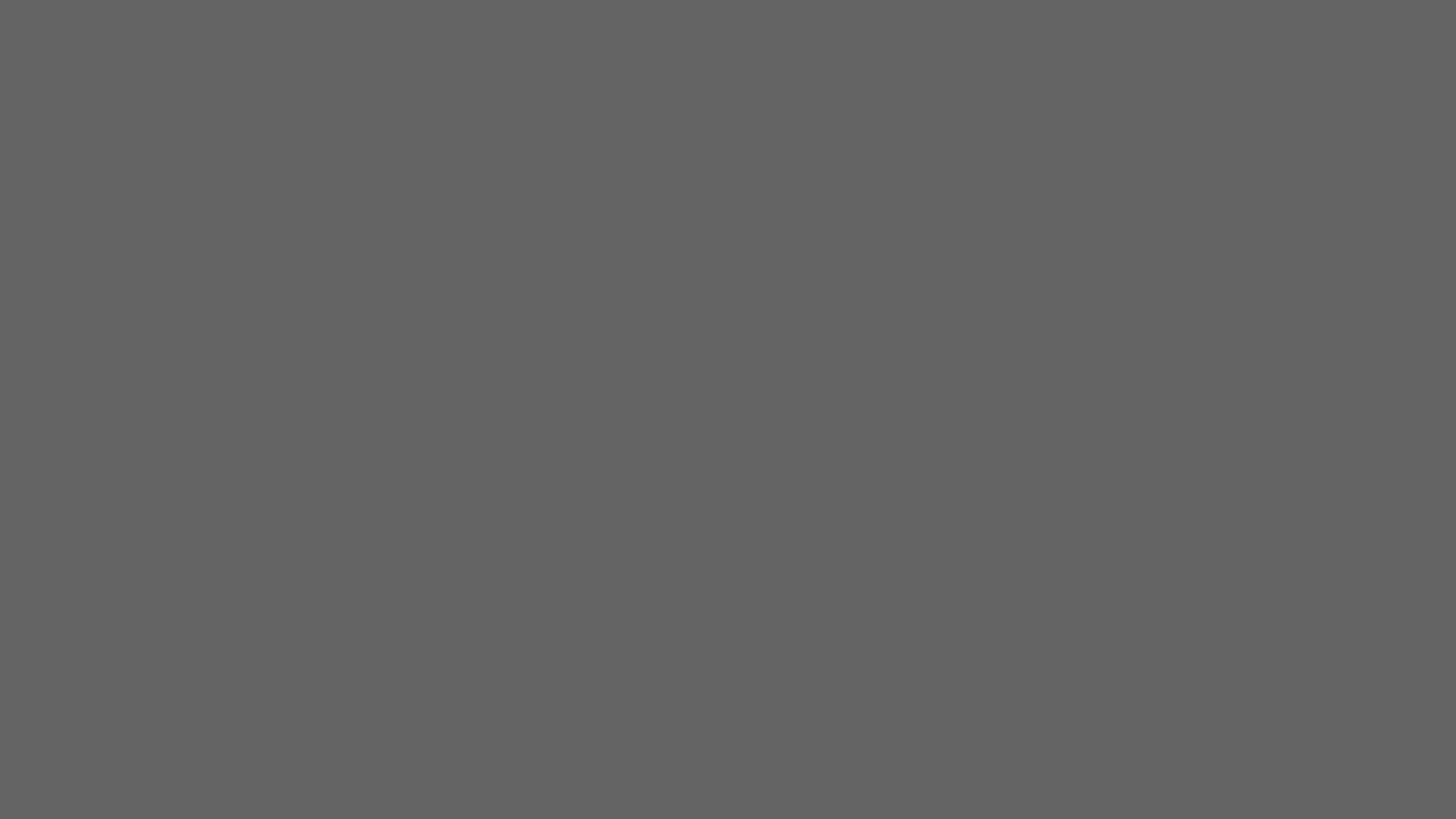 “As you would have people do to you, do to them; and what you dislike to be done to you, don’t do to them” 
					- Muhammad
					Kitab al-Kafi, vol.2 p.146
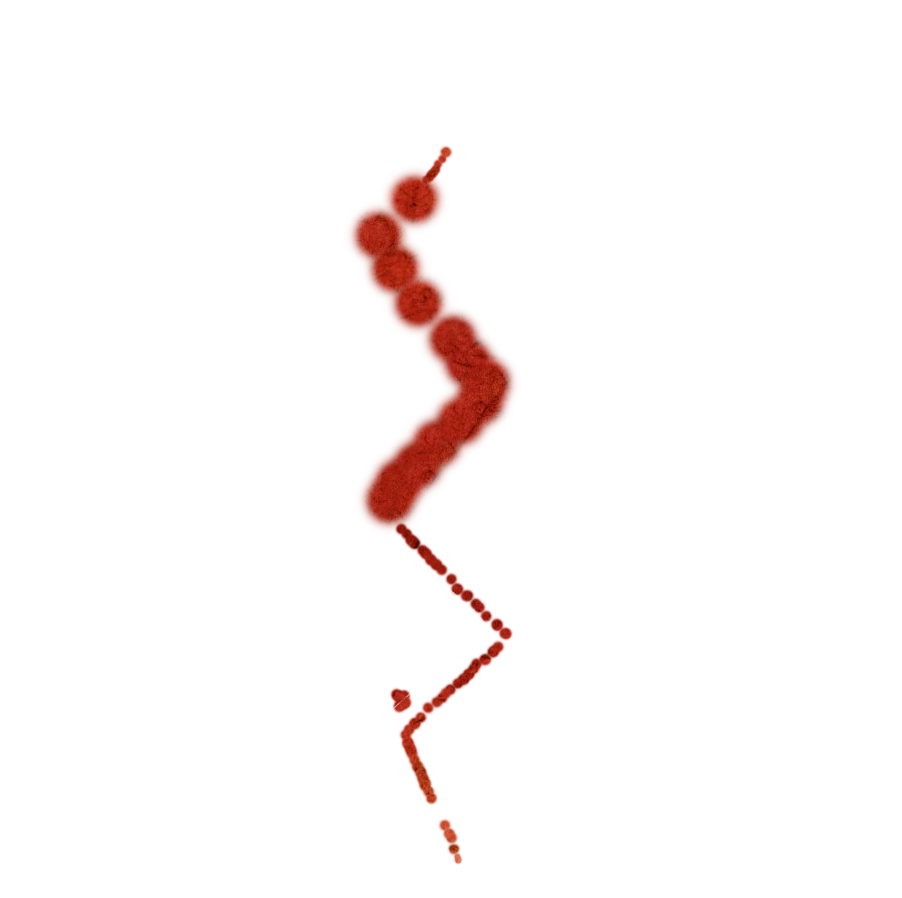 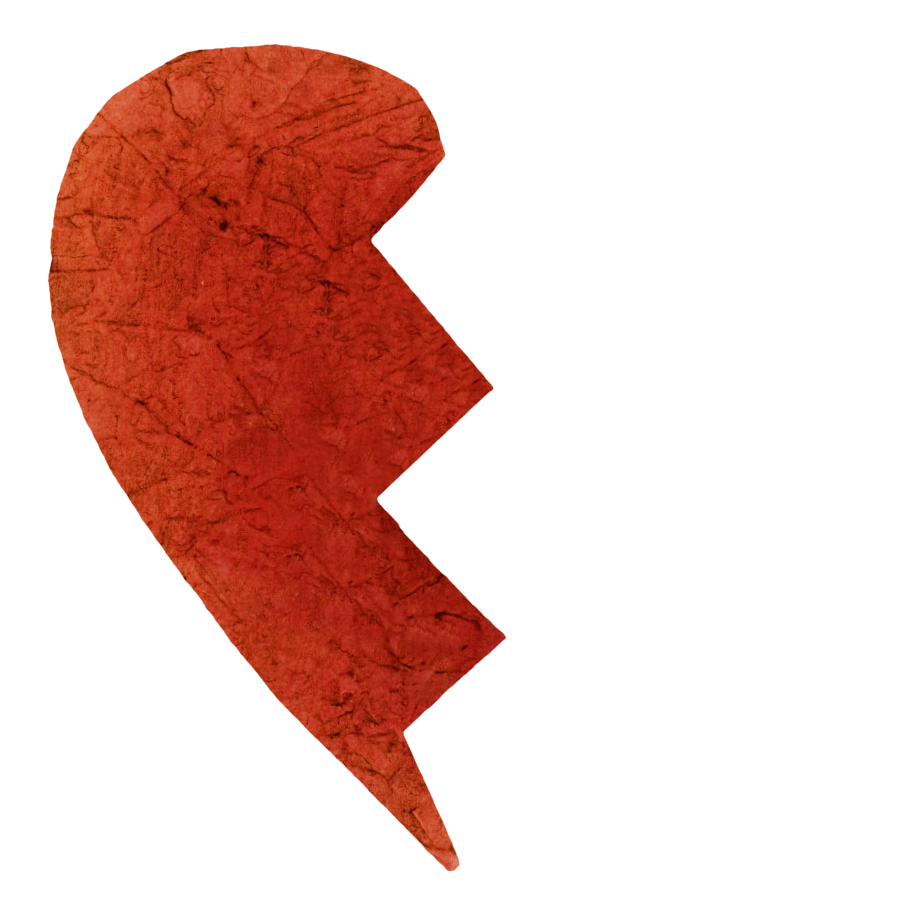 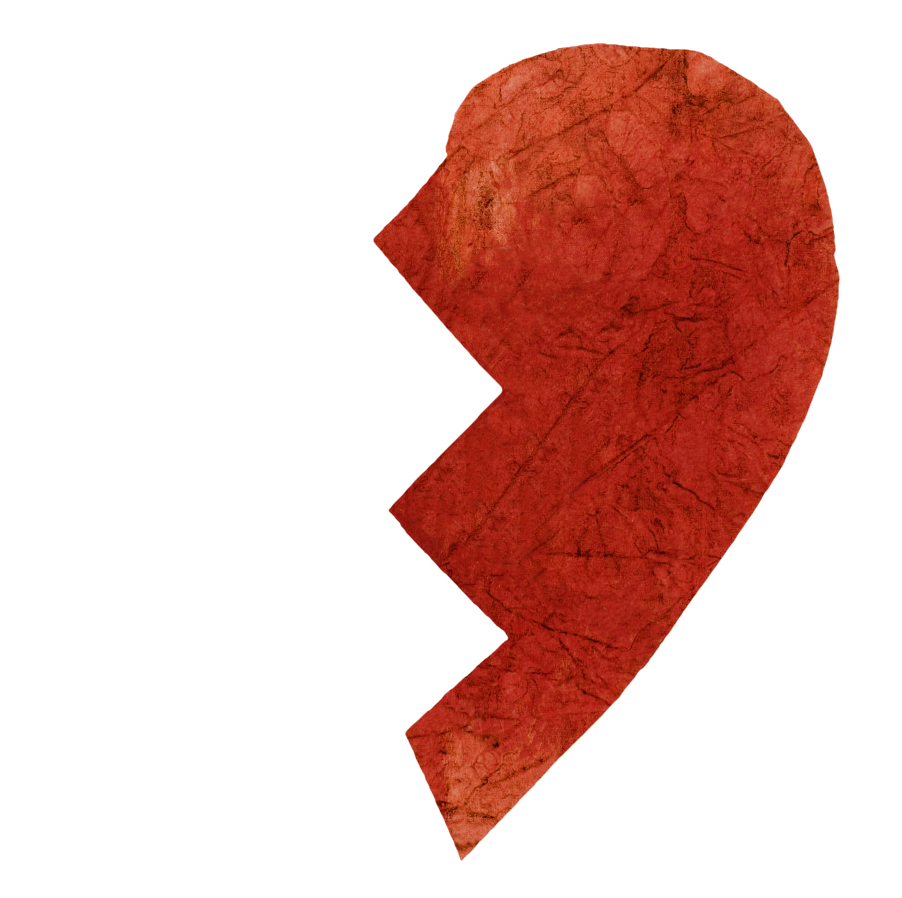 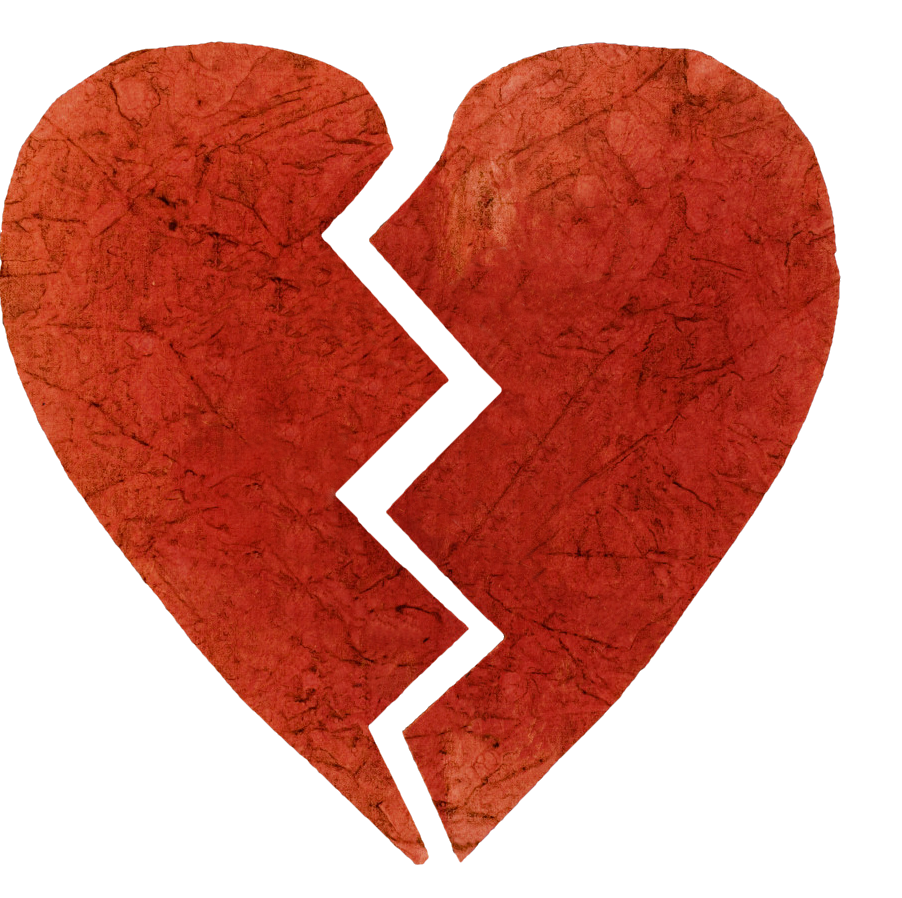 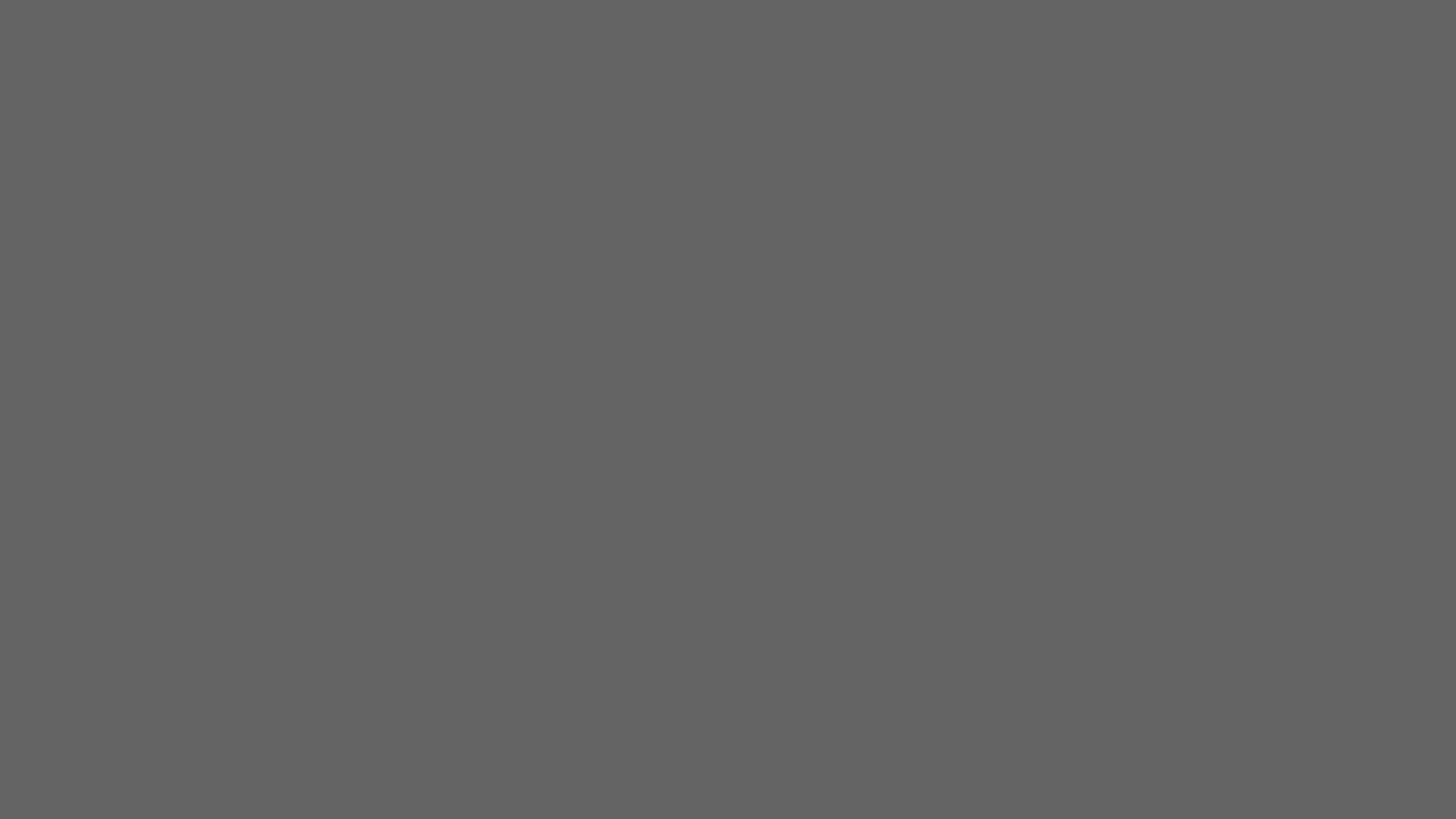 “What you do not wish for yourself, do not to others”
						- Confucius
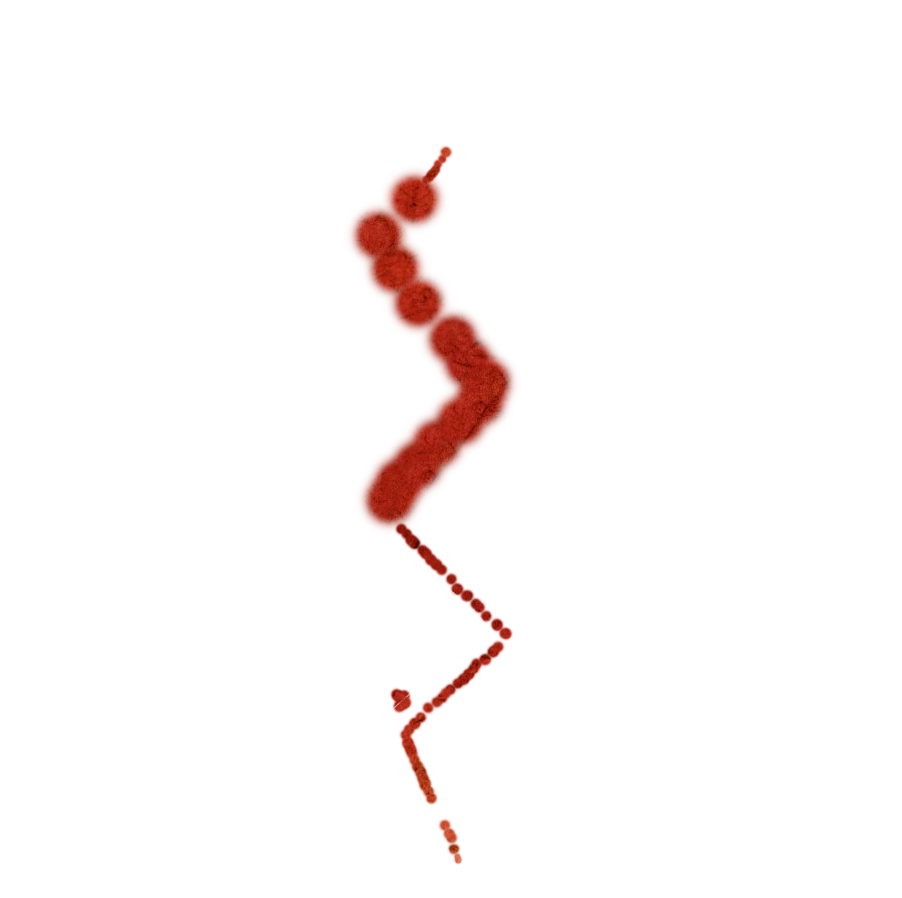 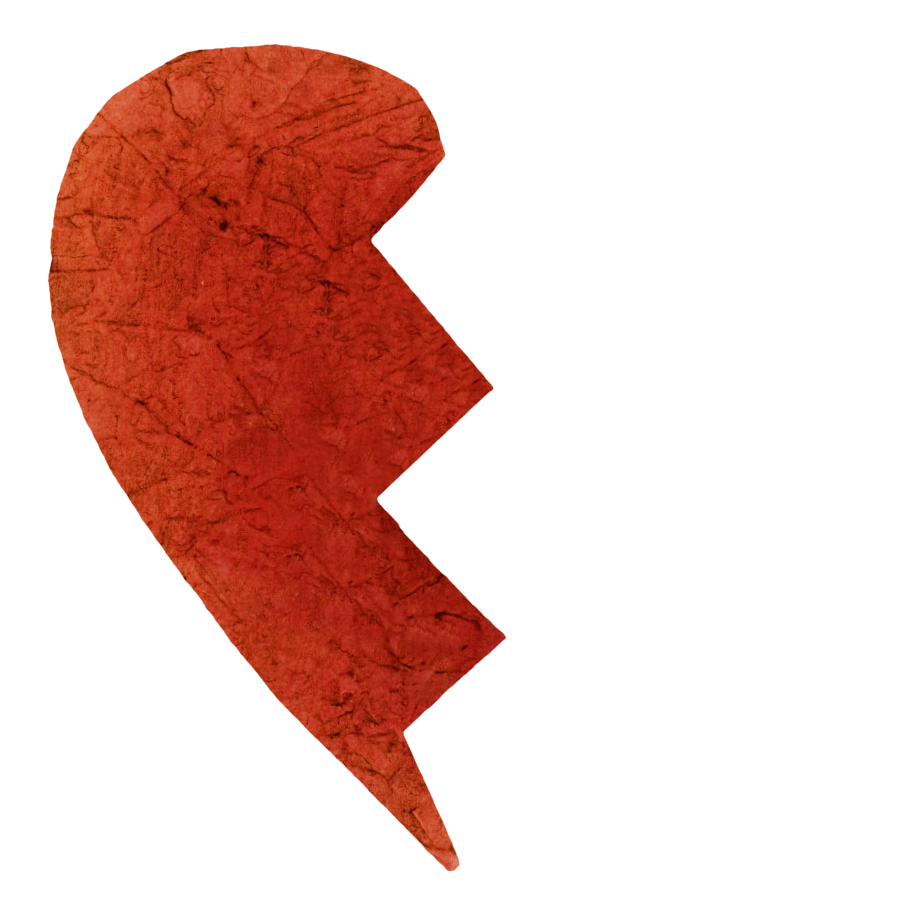 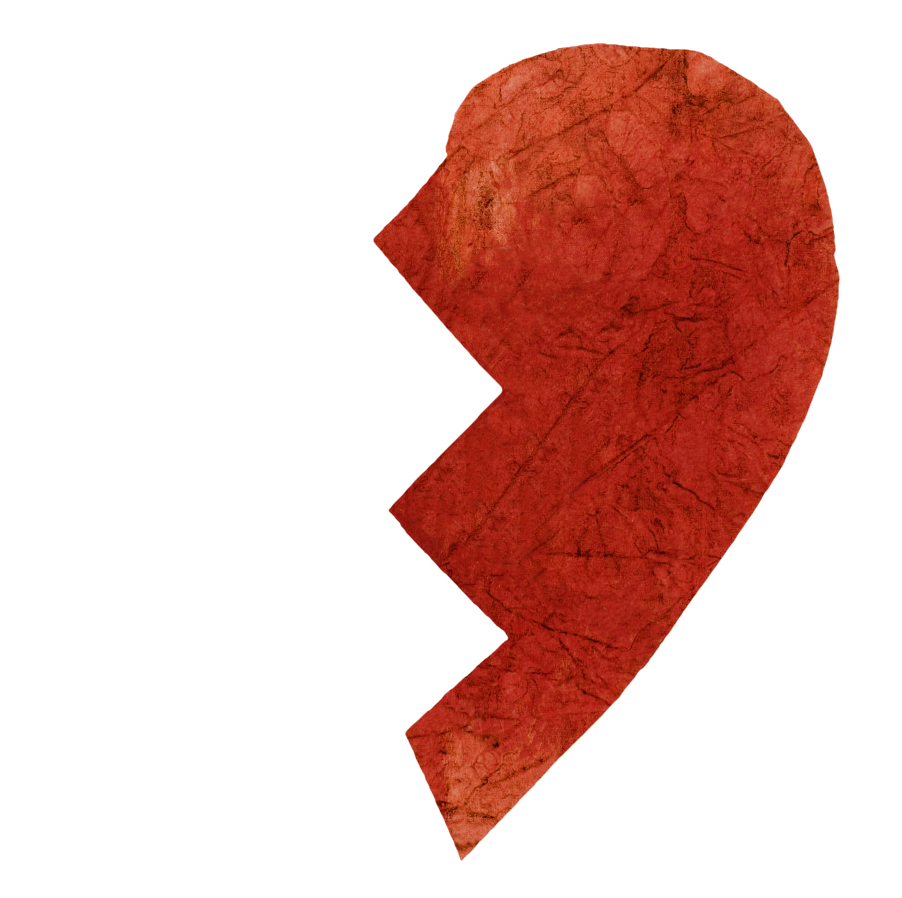 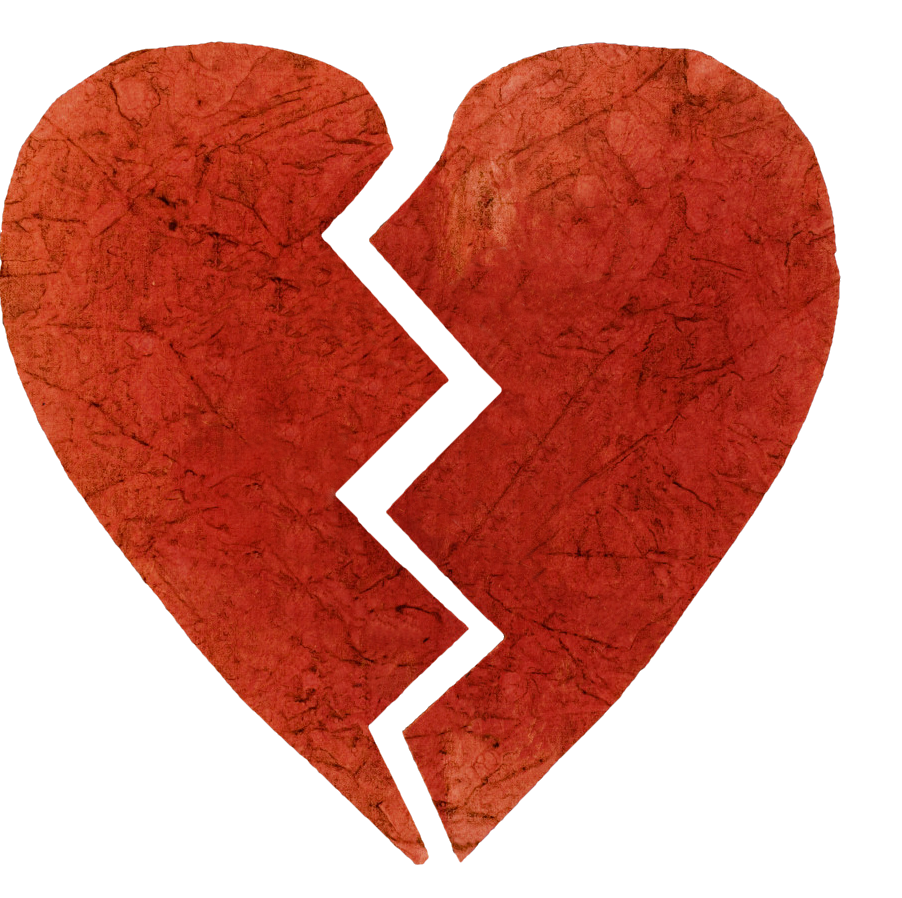 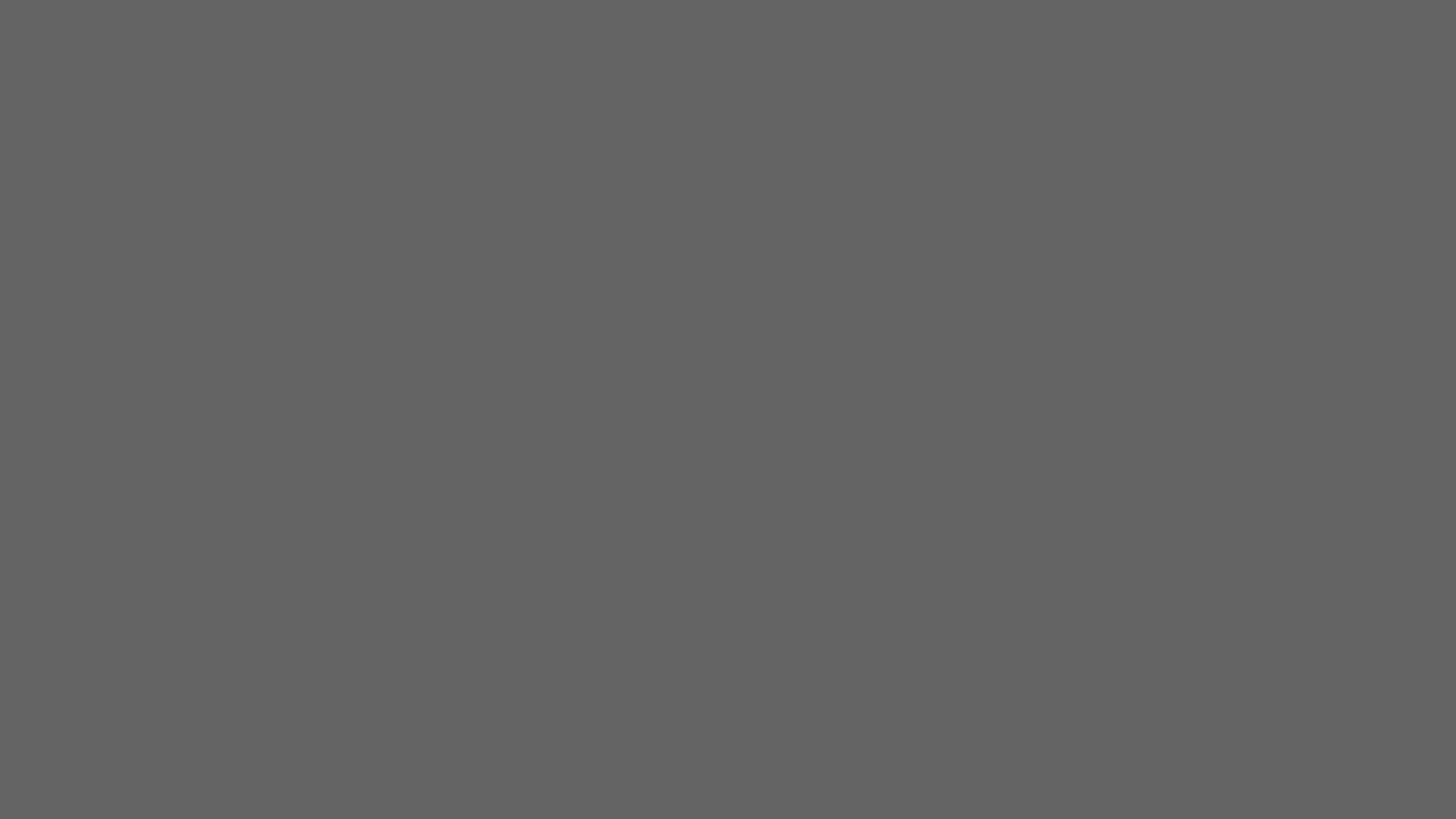 “By making dharma your main focus, treat others as you treat yourself”
						- Hinduism
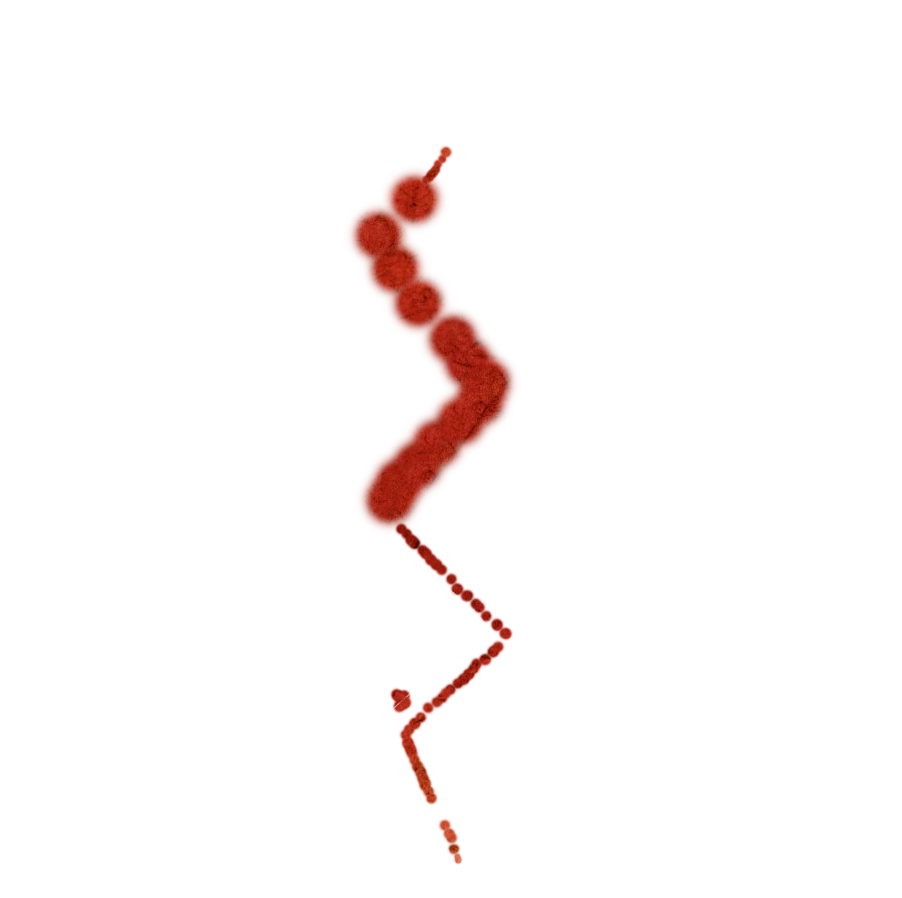 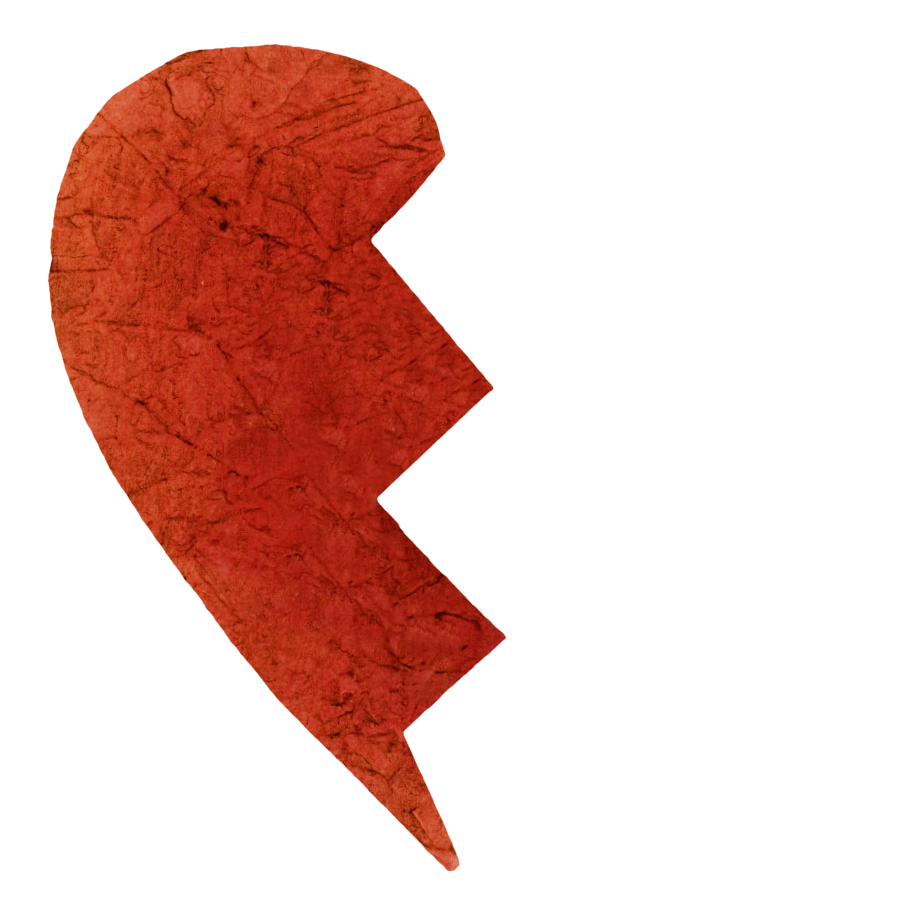 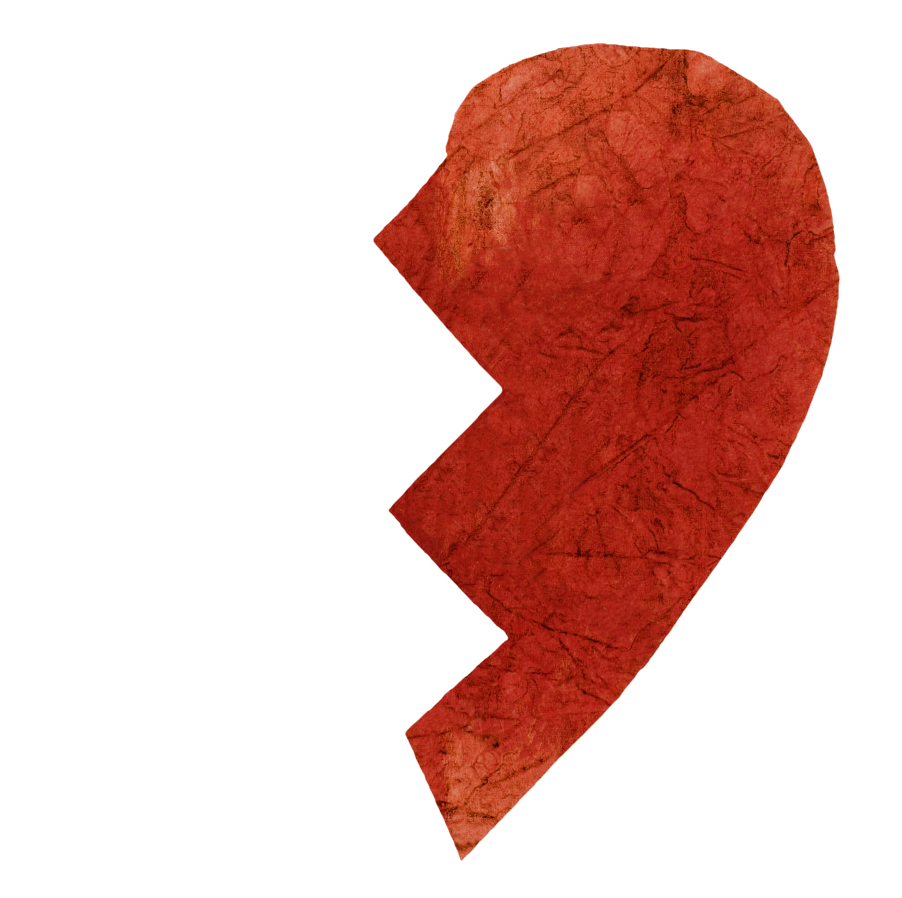 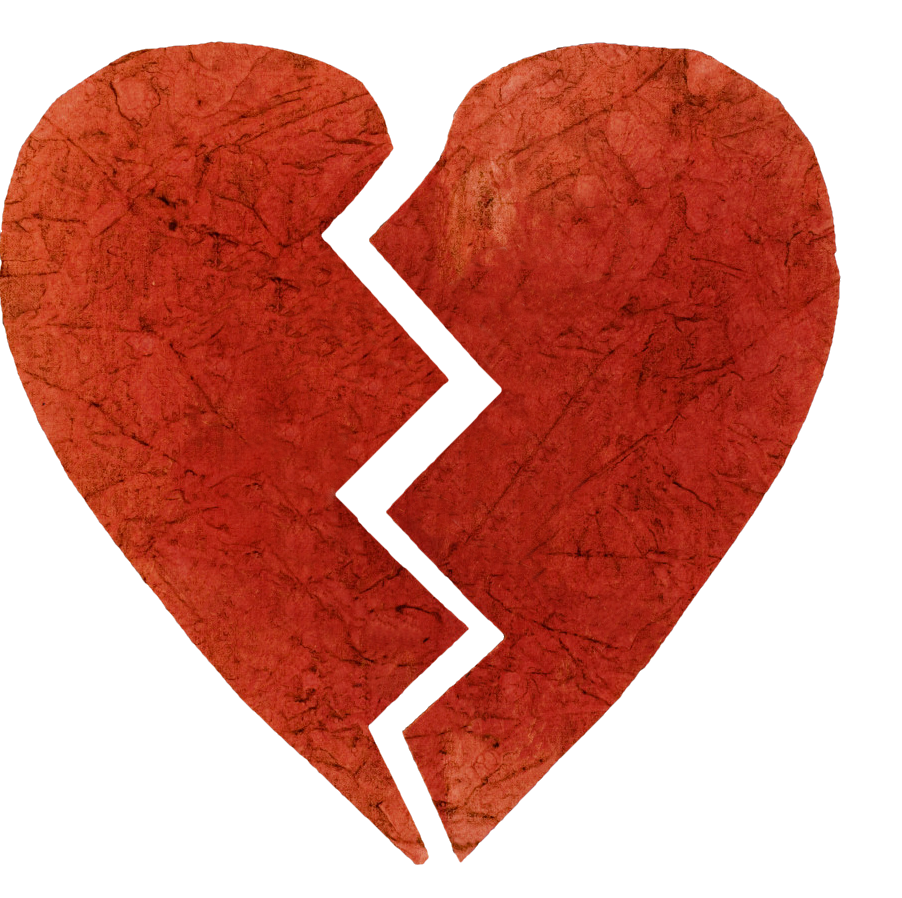 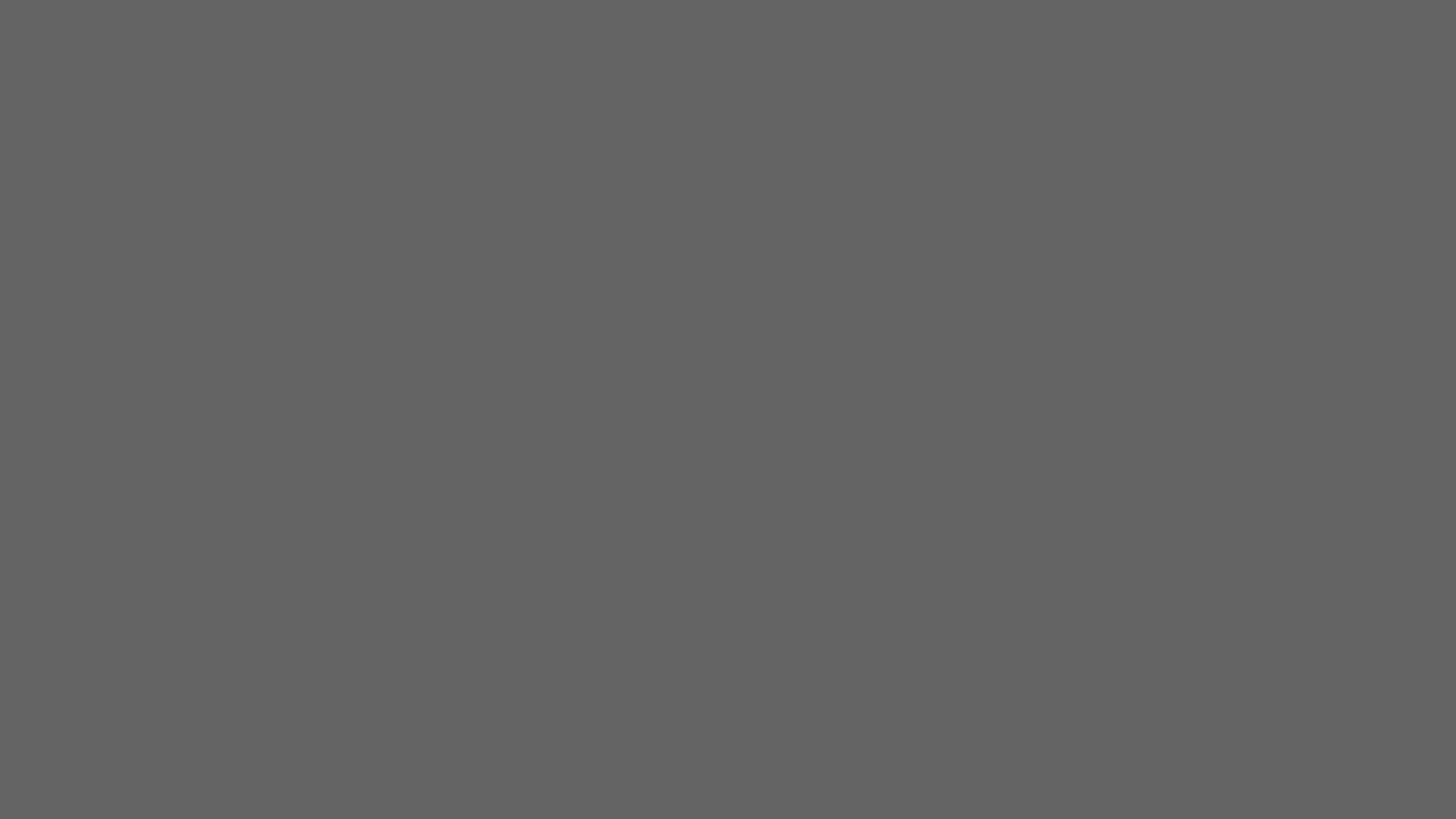 RELATIONSHIP RULES
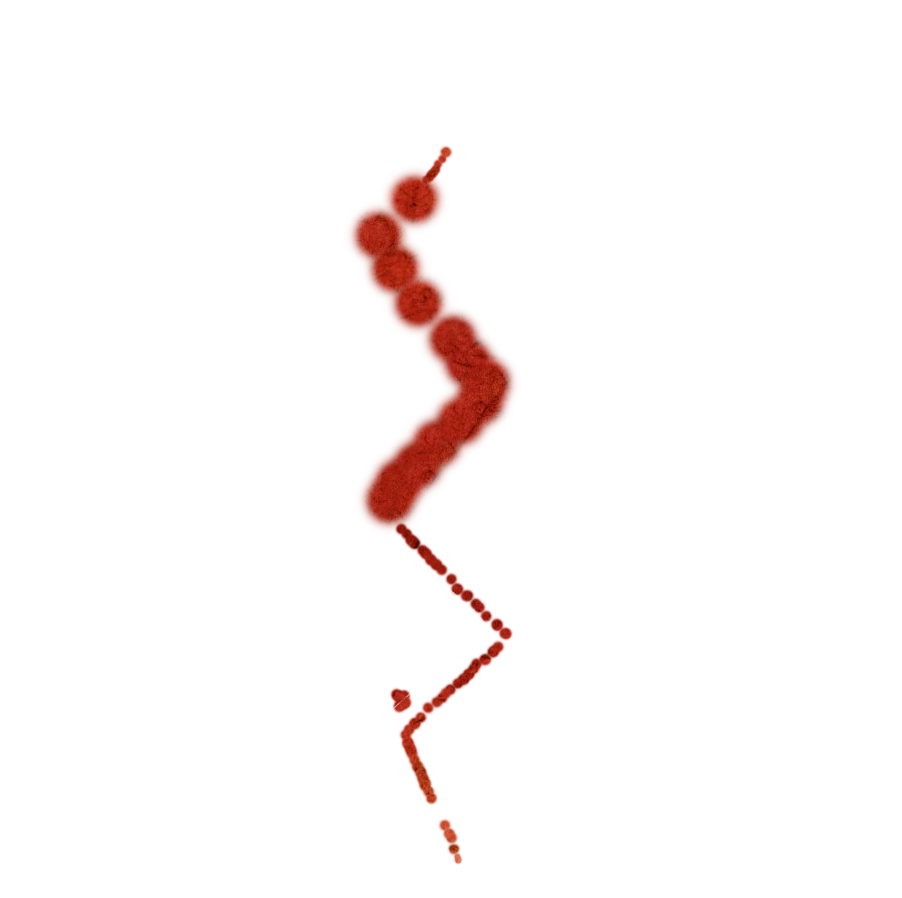 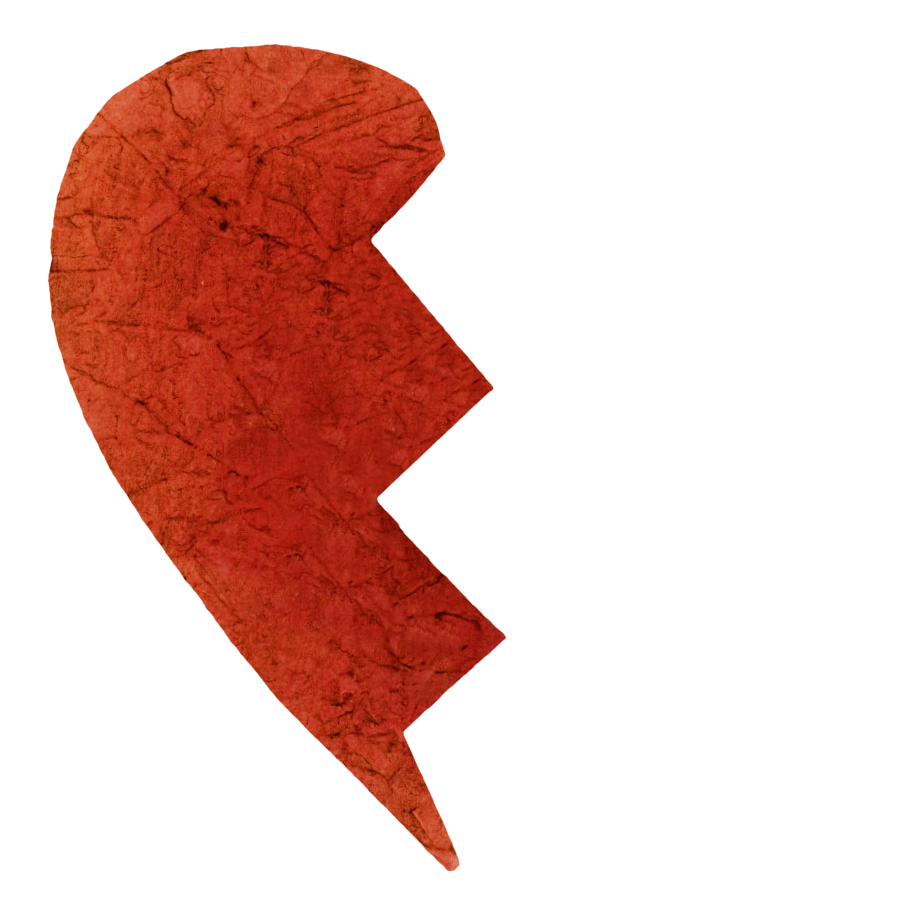 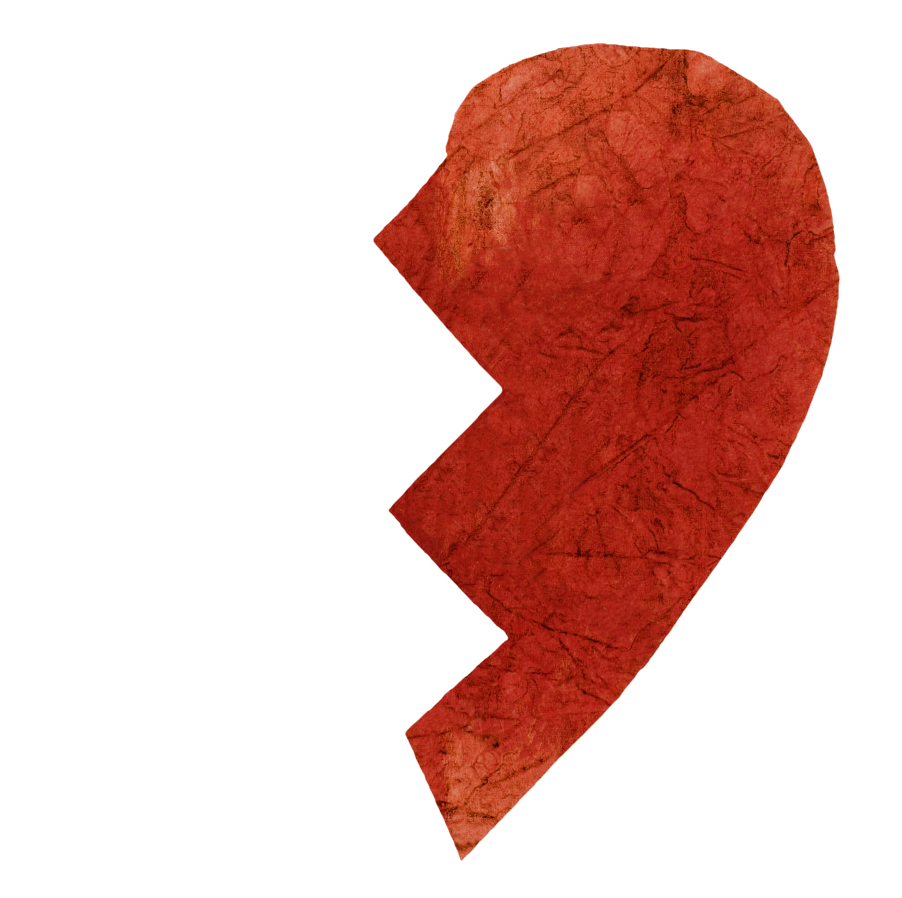 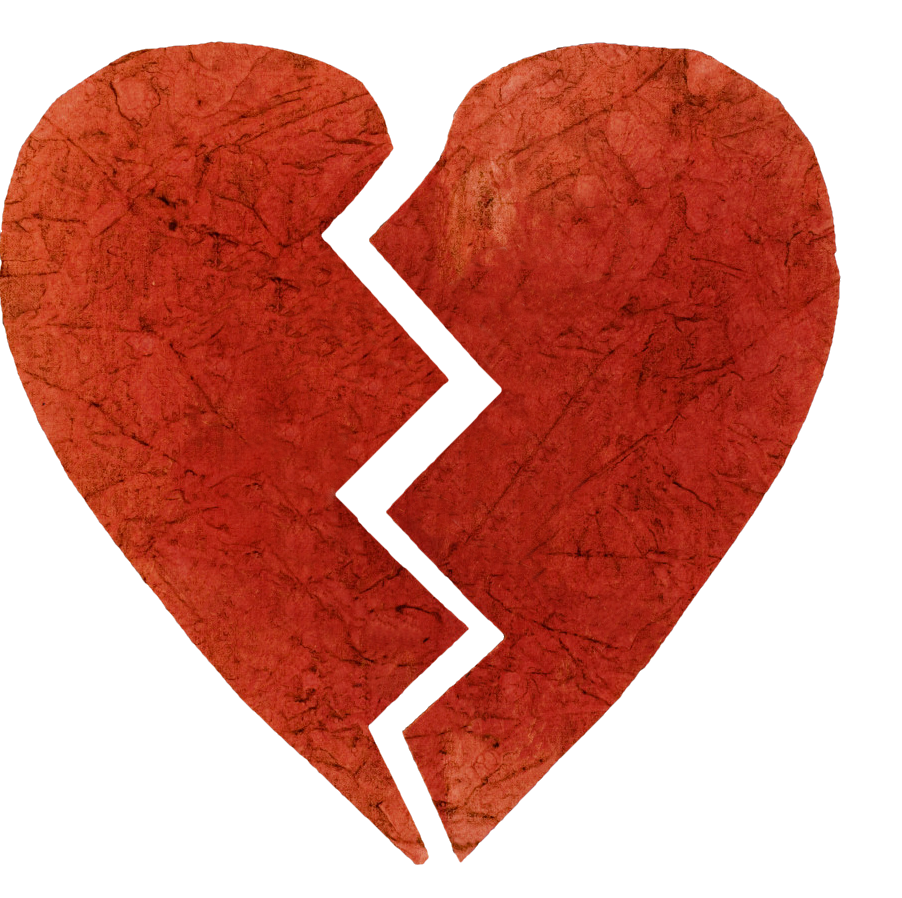 The General Rule
“Do Unto Others as They Have Done Unto You”
The Golden Rule
“Do Unto Others as You Would Have Them do Unto You”
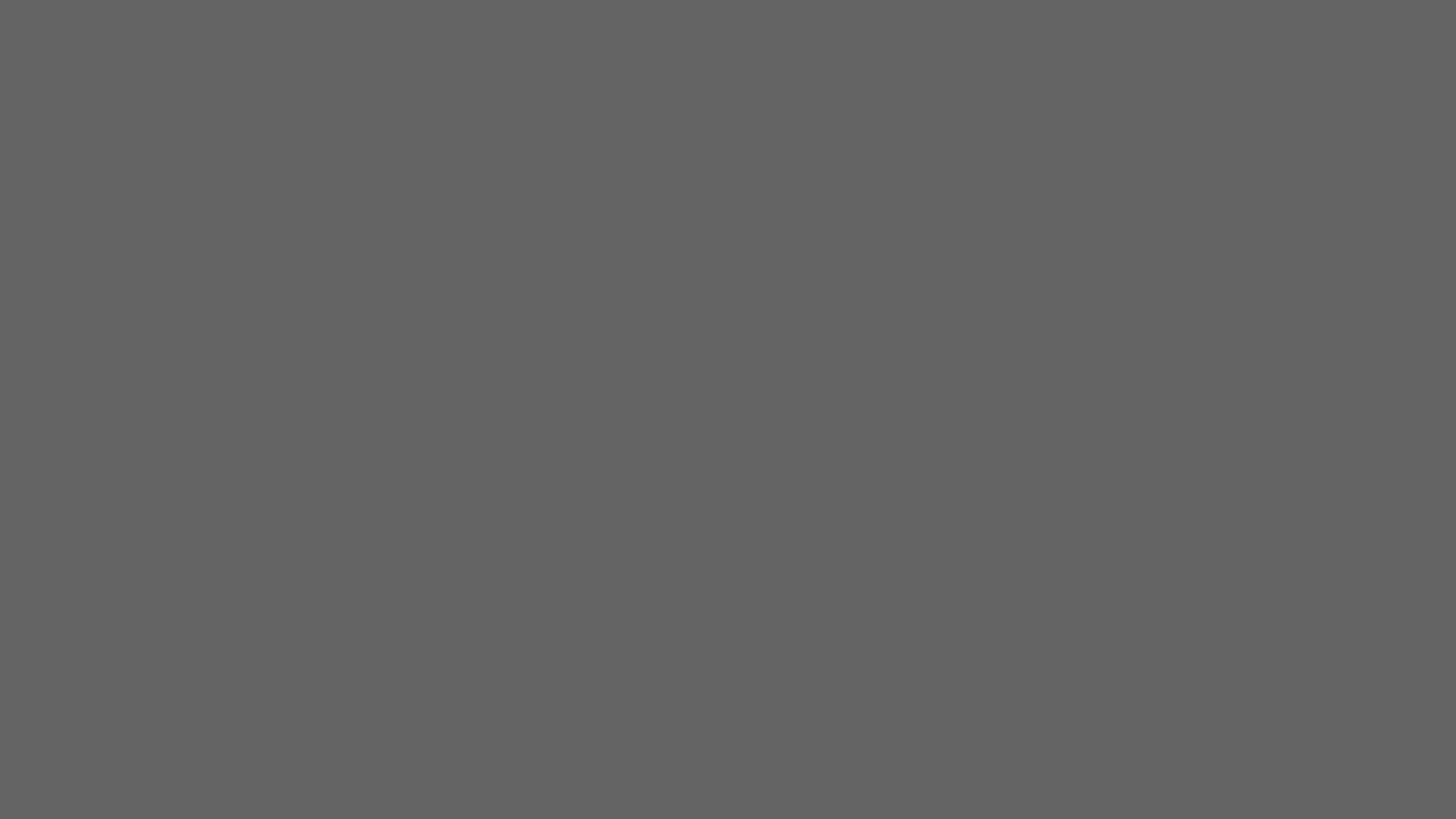 They
You
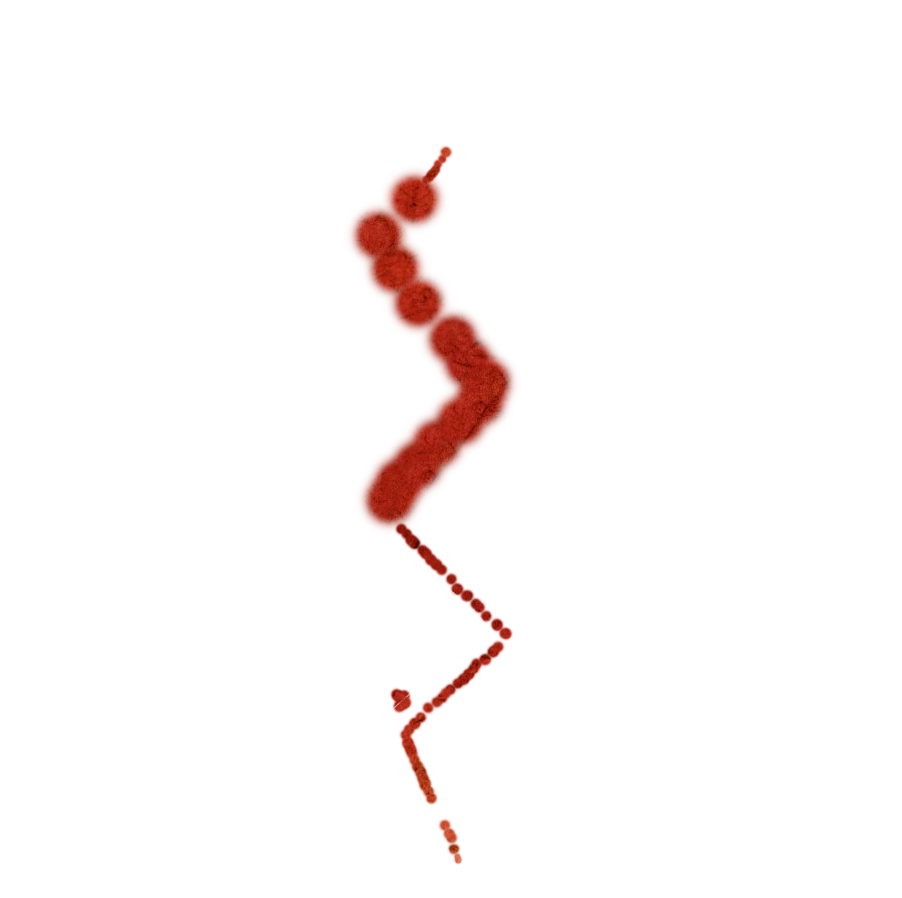 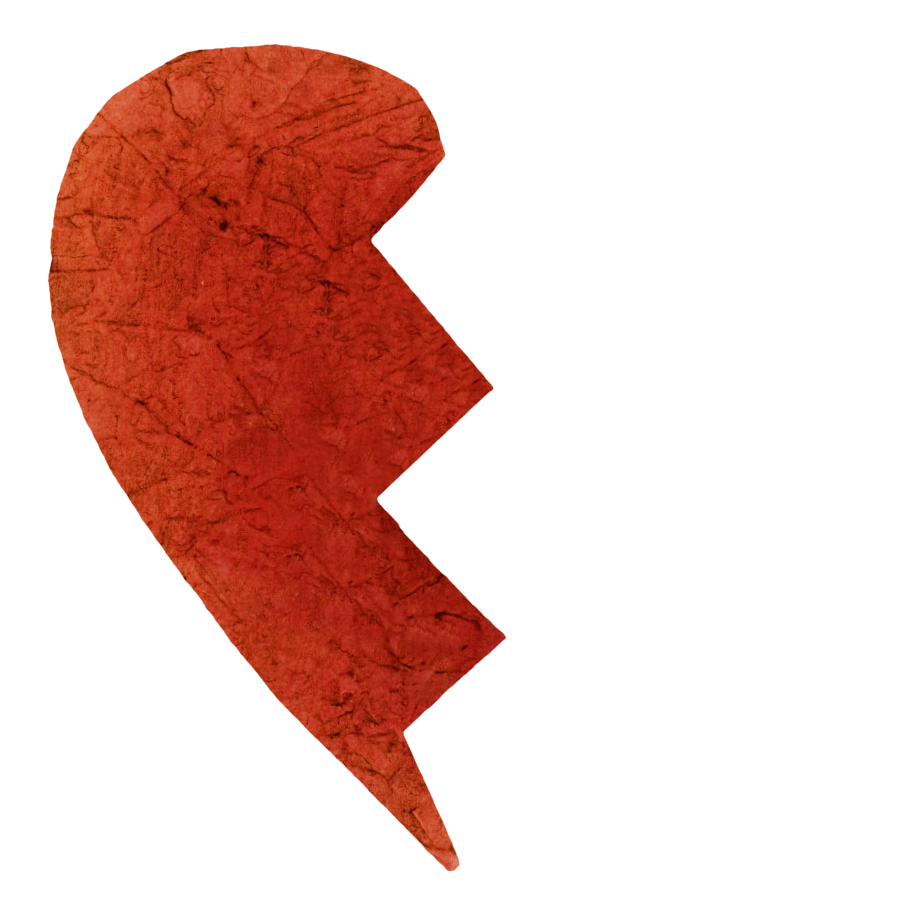 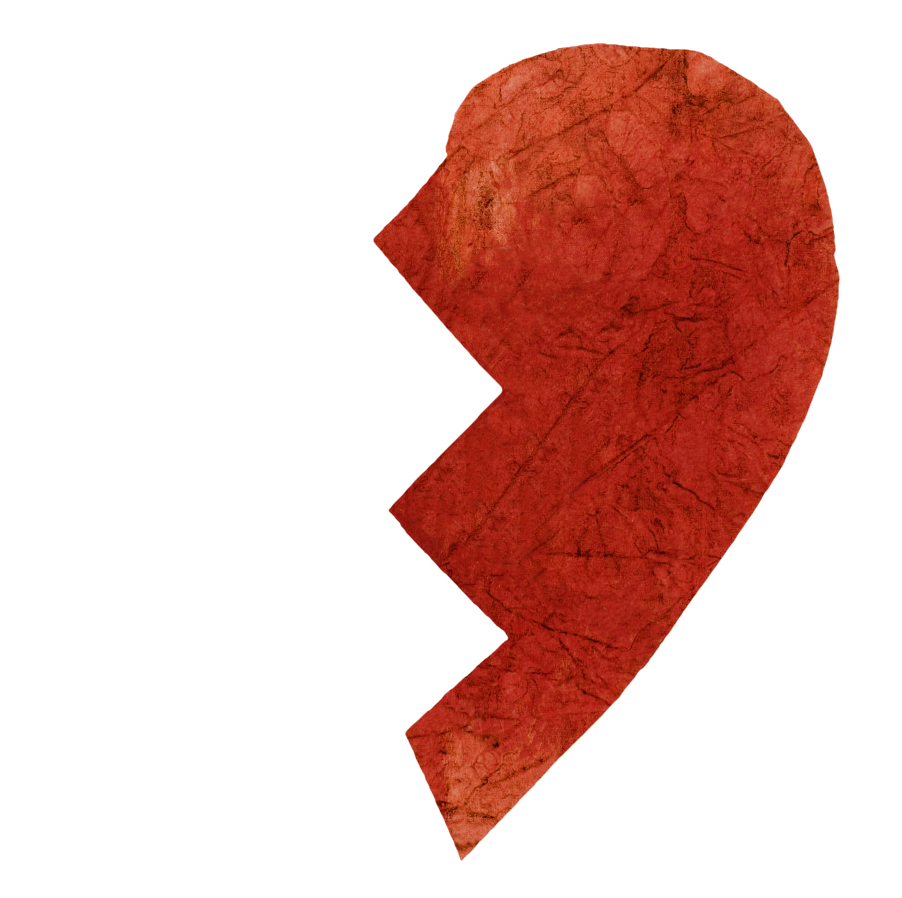 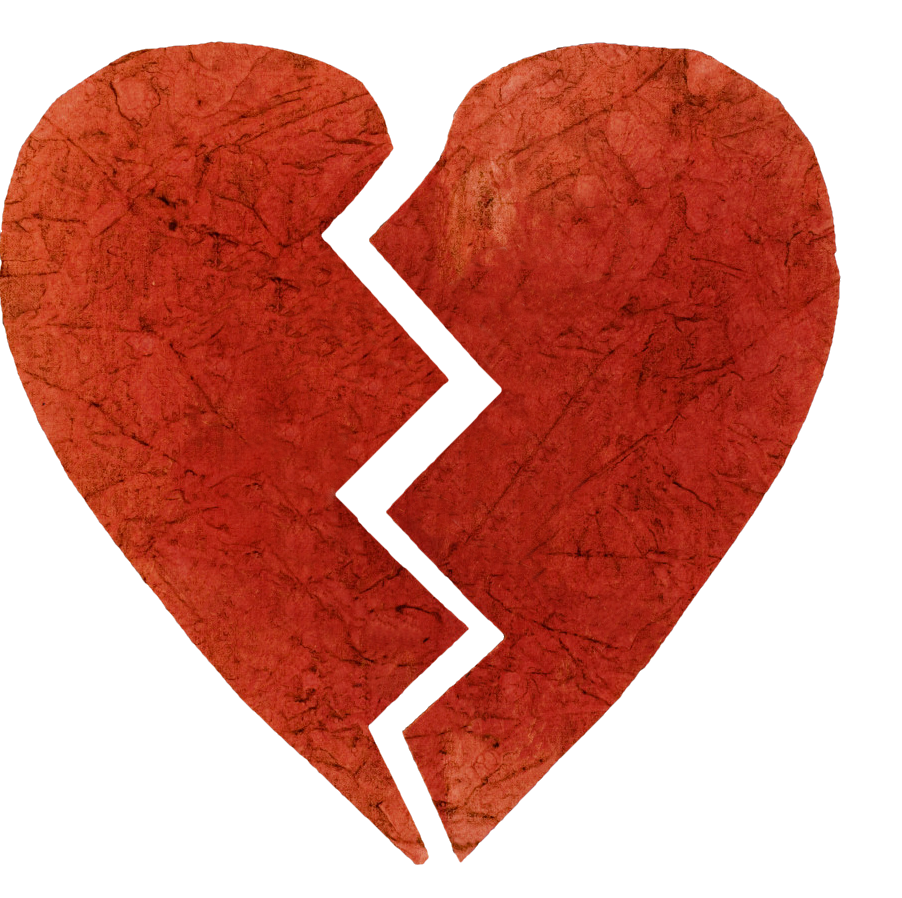 Reactive
Reflective
The Gospel Rule
“Do Unto Others as God Has Done Unto You”
God
Revelational
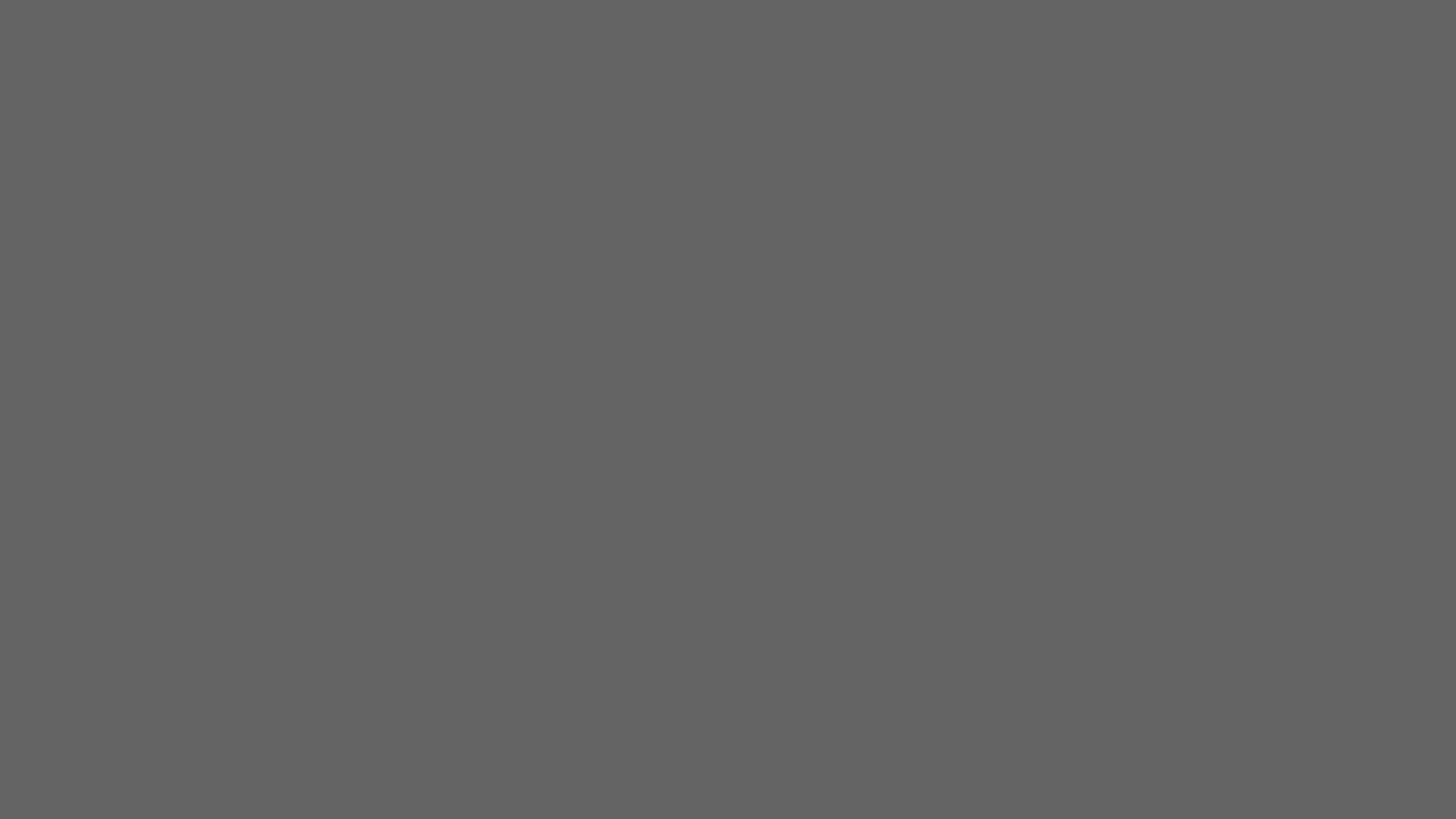 Beloved, if God so loved us, we also ought to love one another.	   				 	– 1 John 4:11
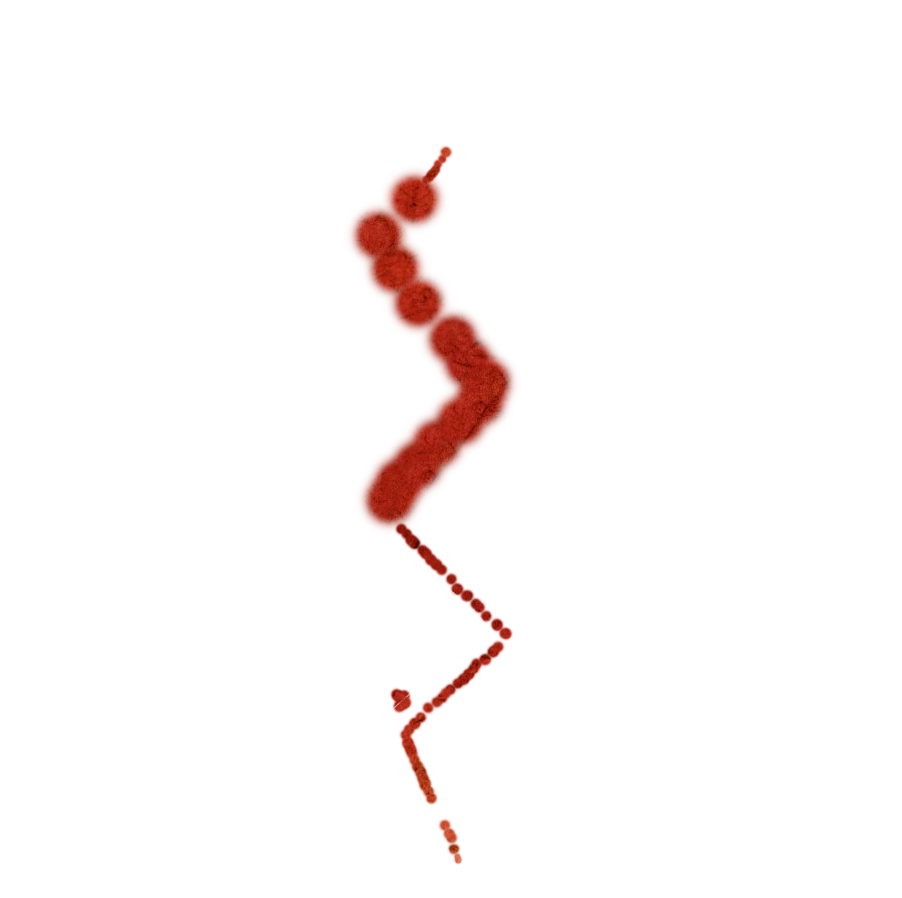 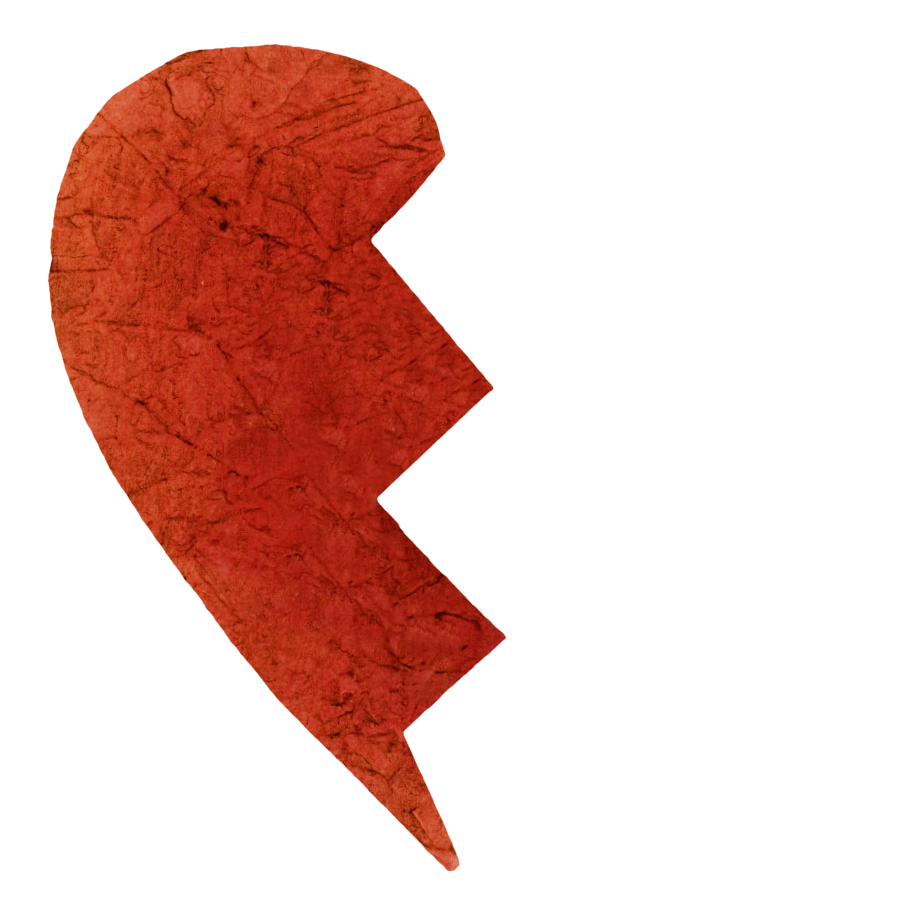 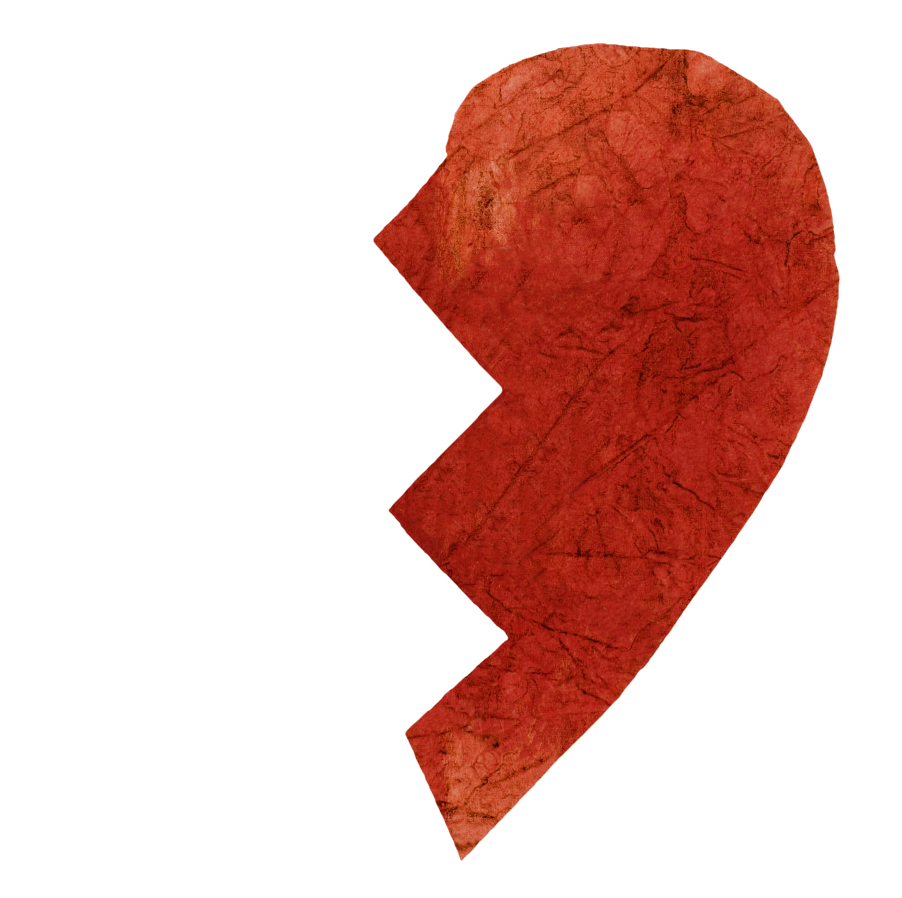 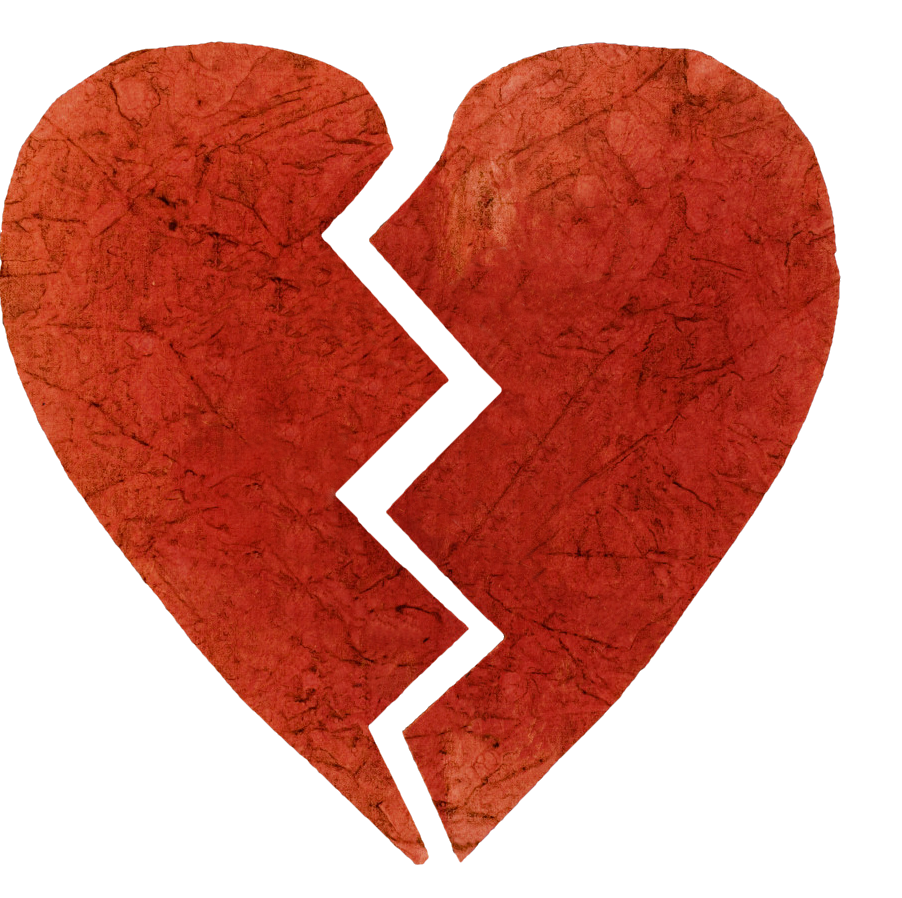 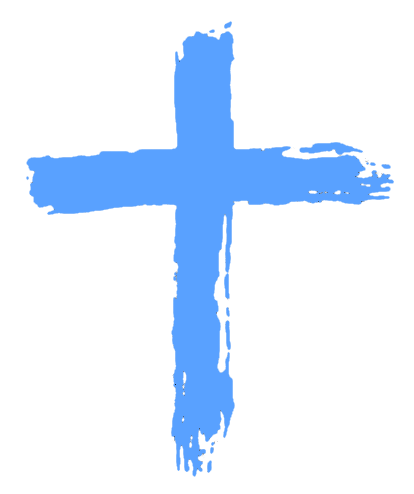 Happy Valentine’s Day
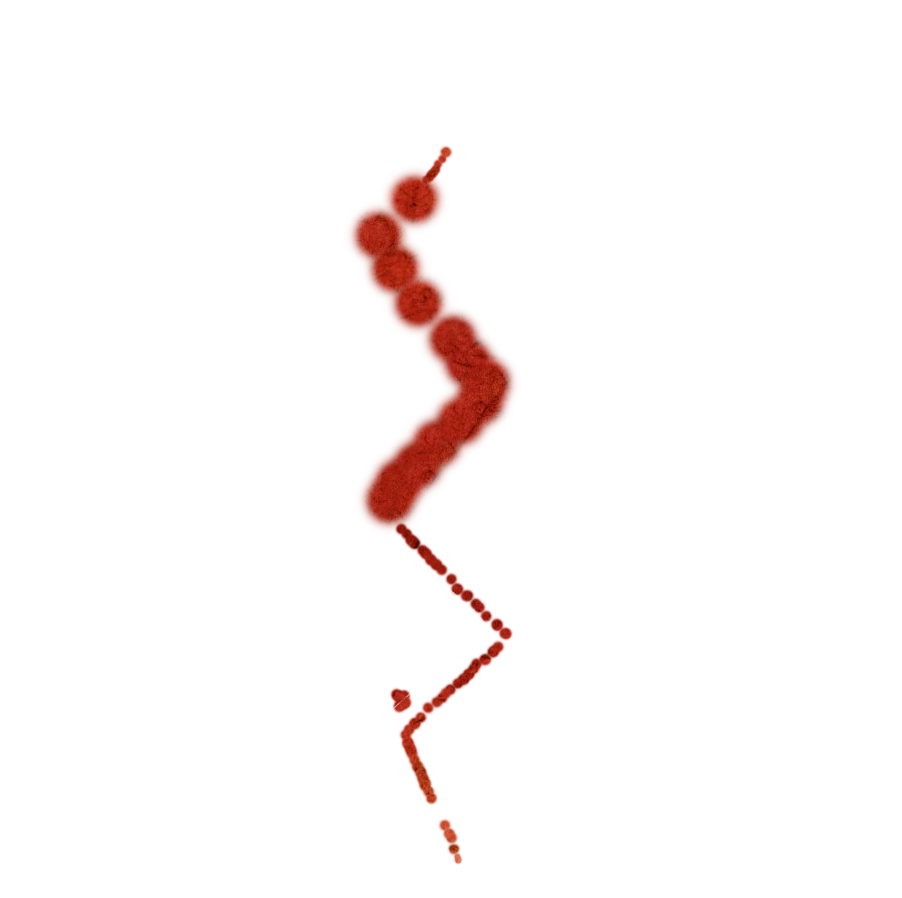 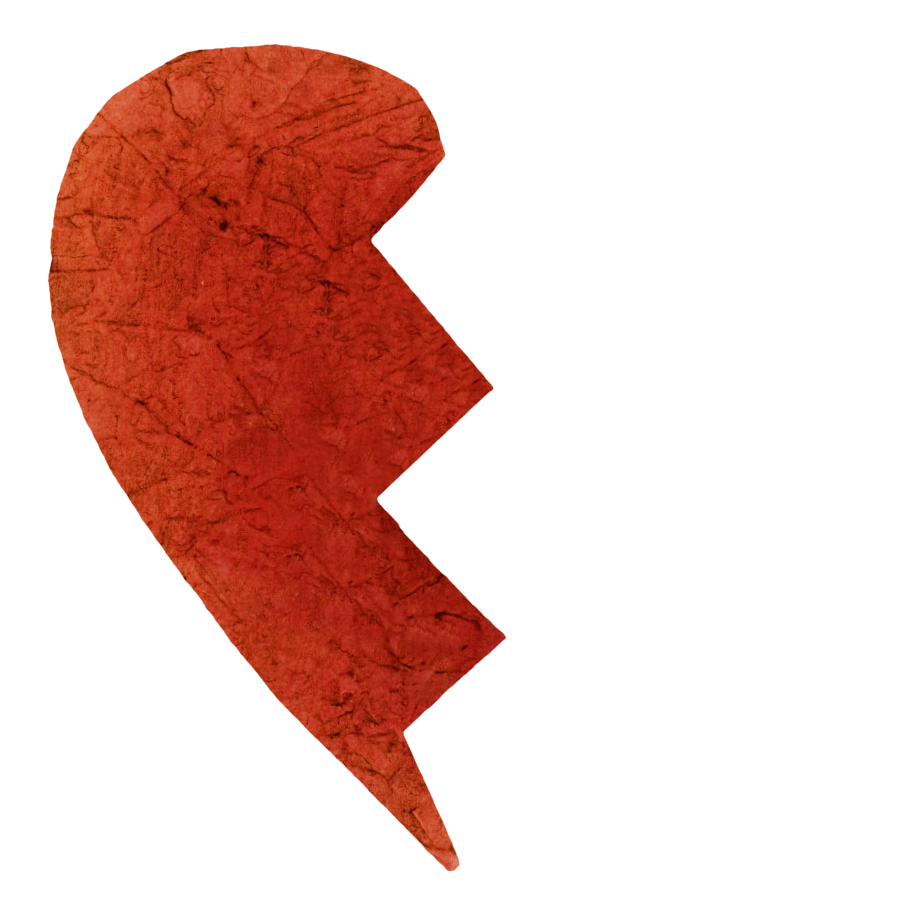 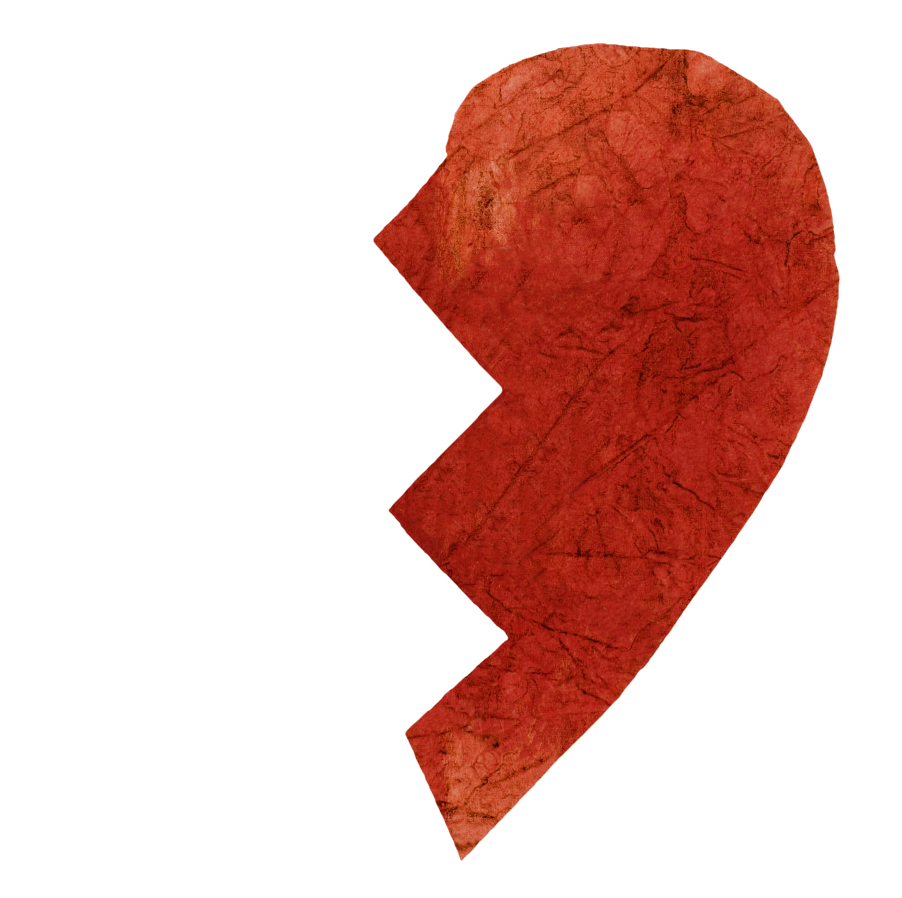 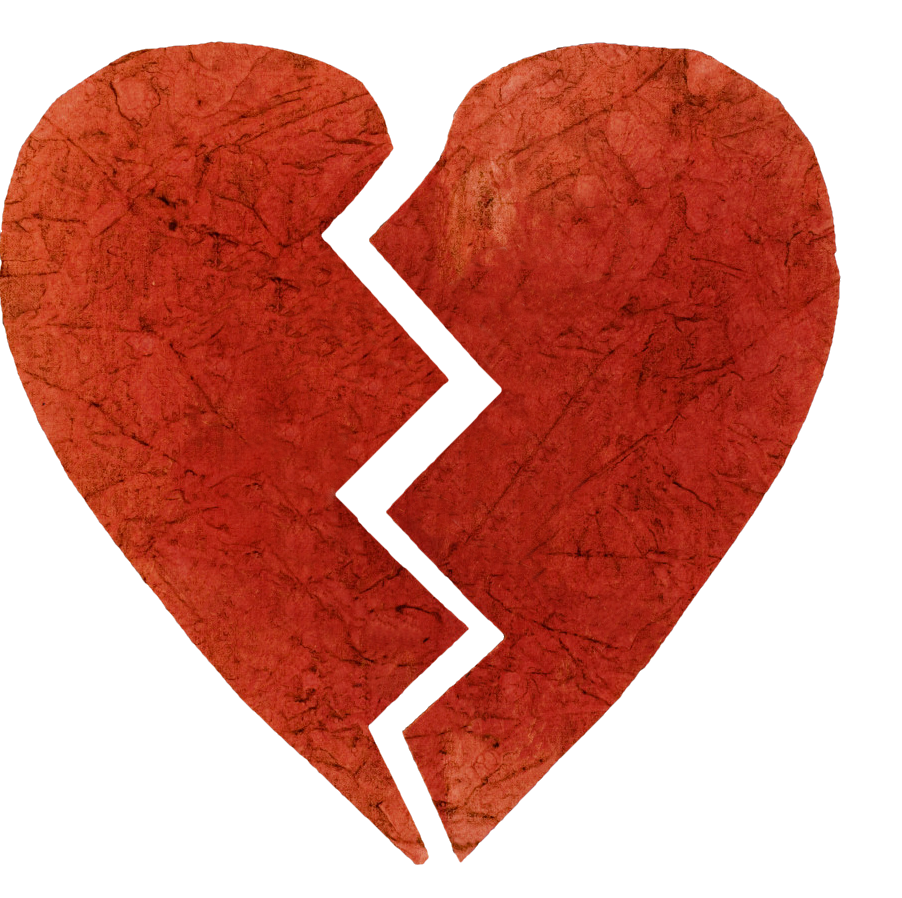 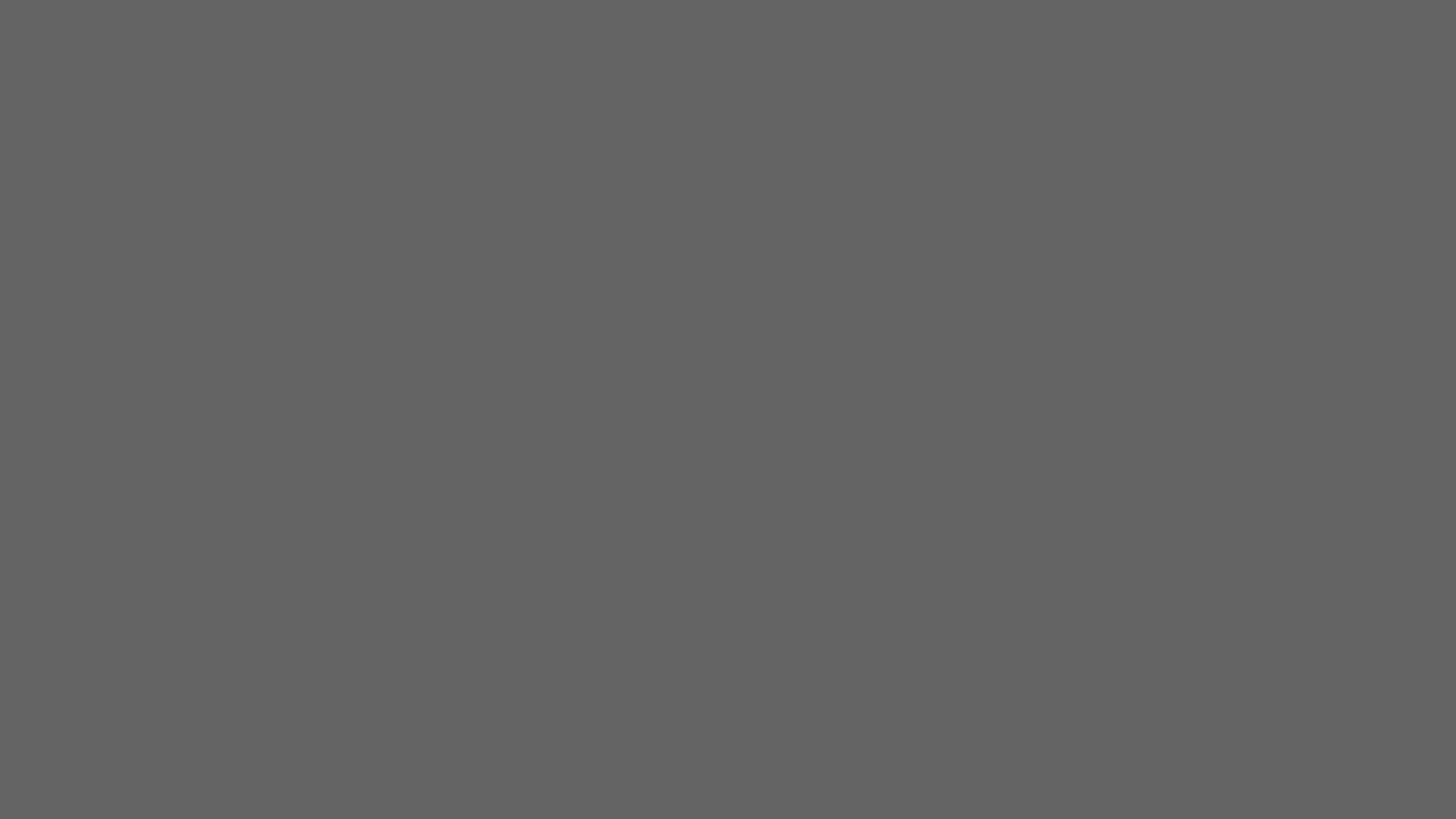 For God so loved the world, that he gave his only Son, that whoever believes in him should not perish but have eternal life.				 	
						– John 3:16
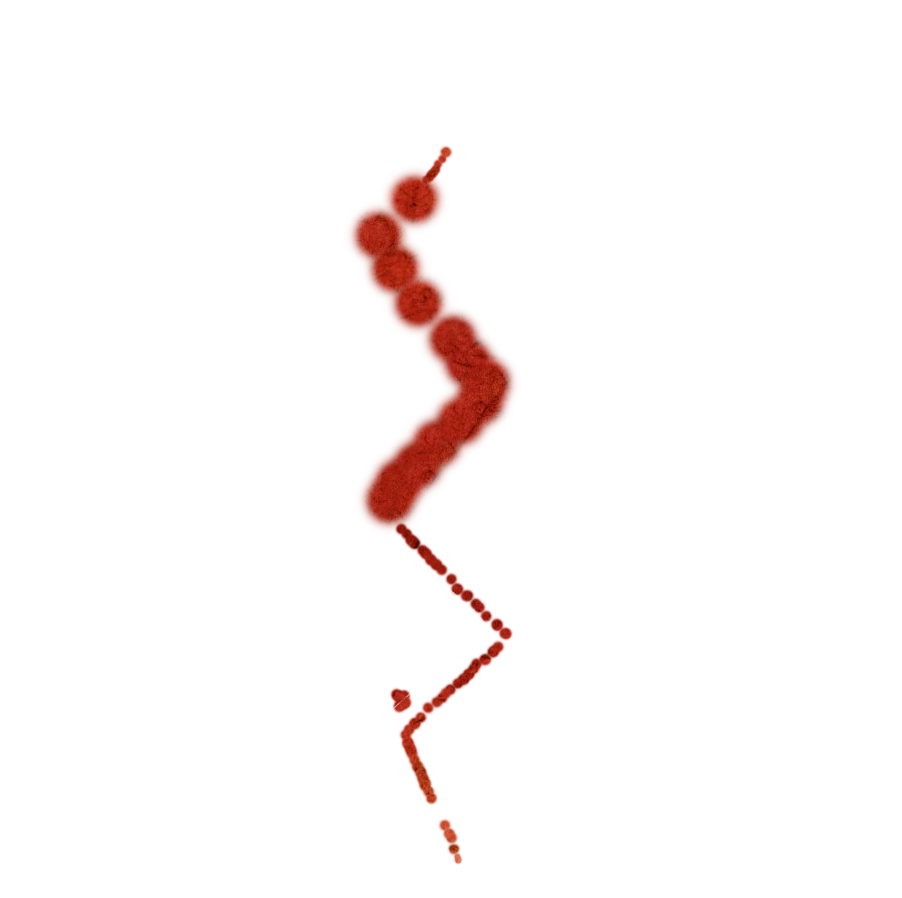 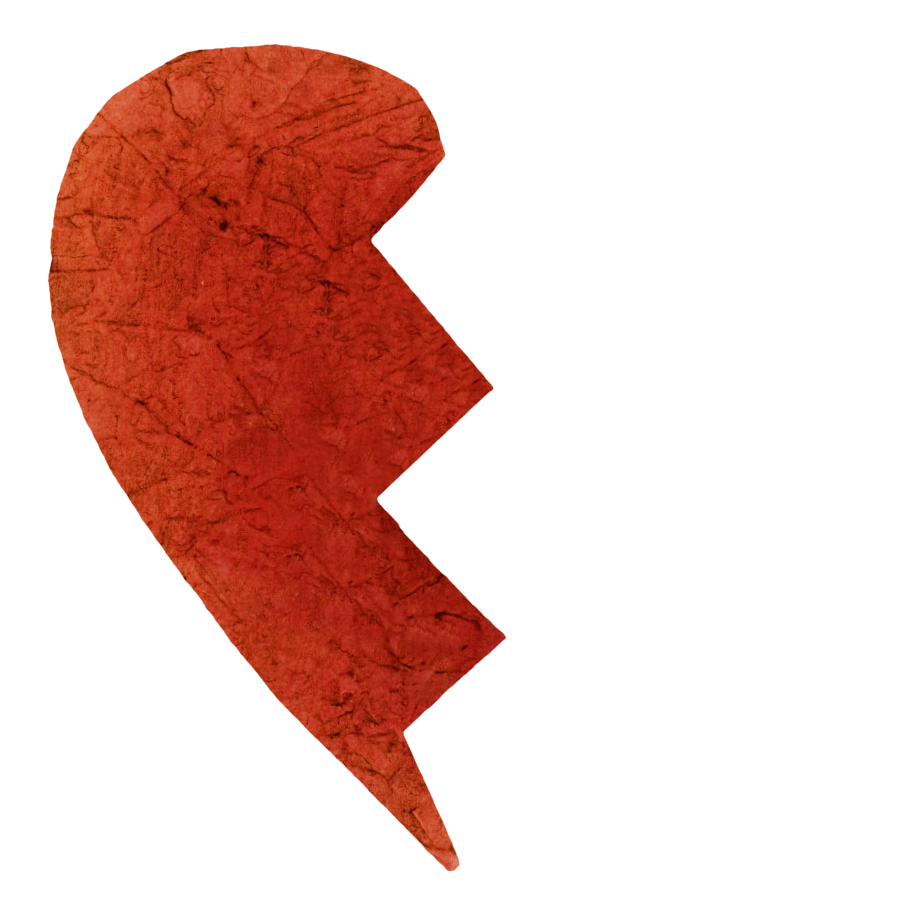 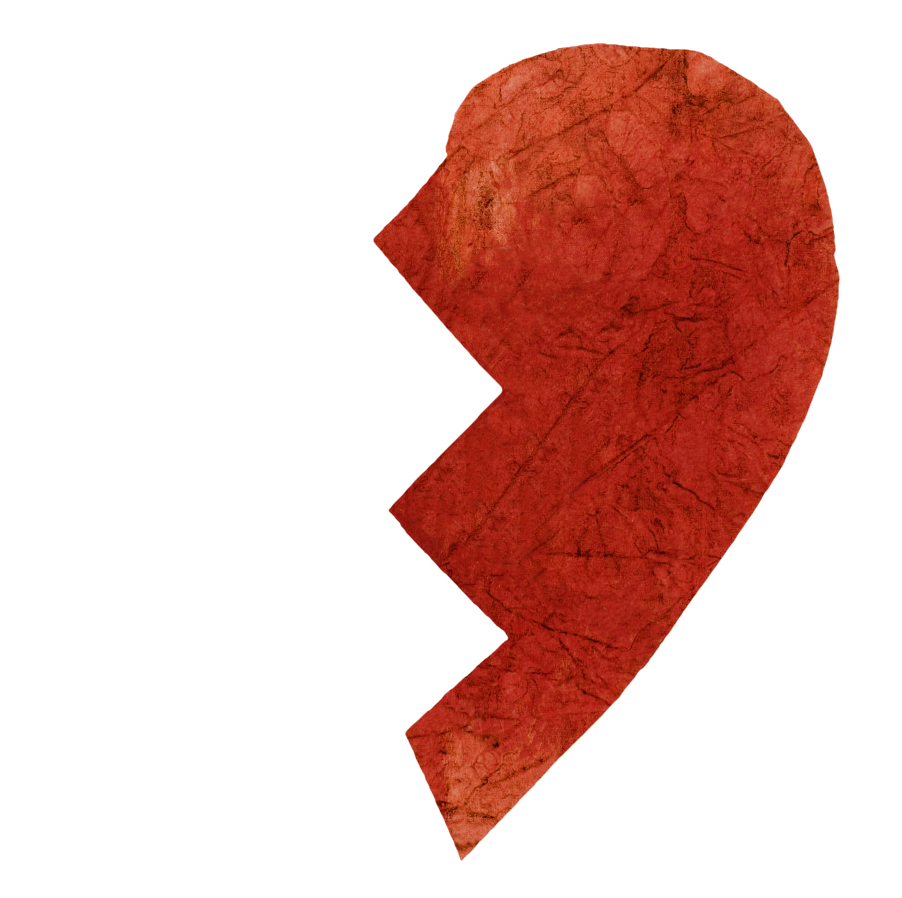 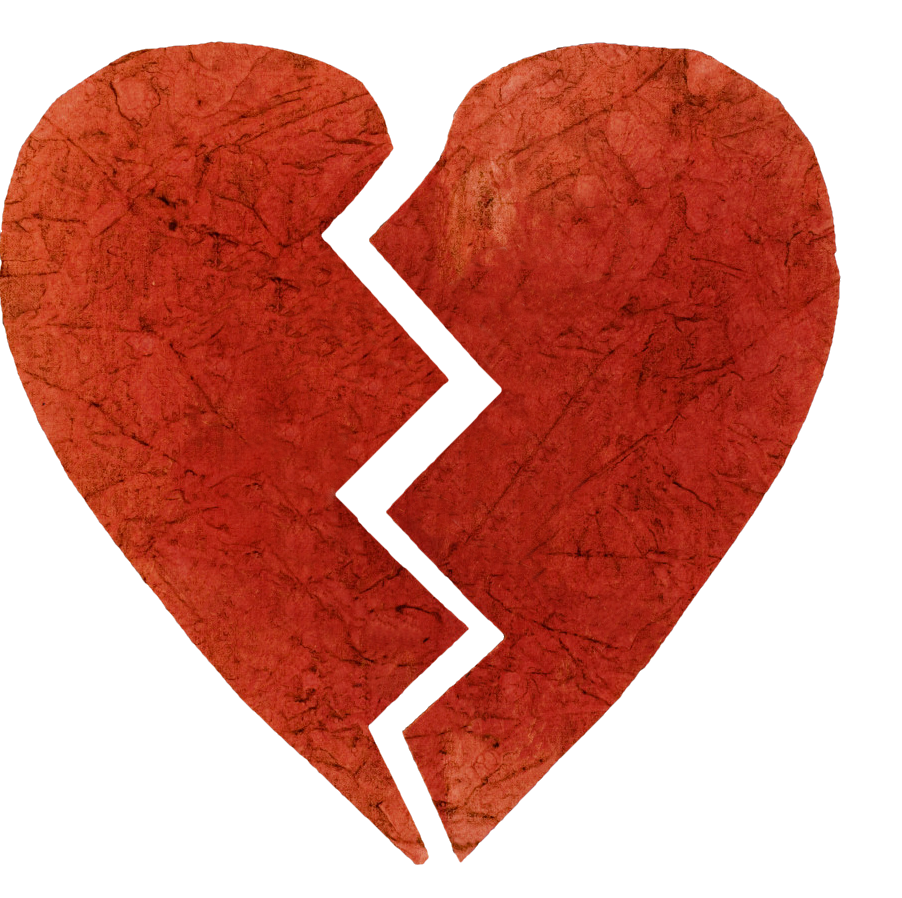 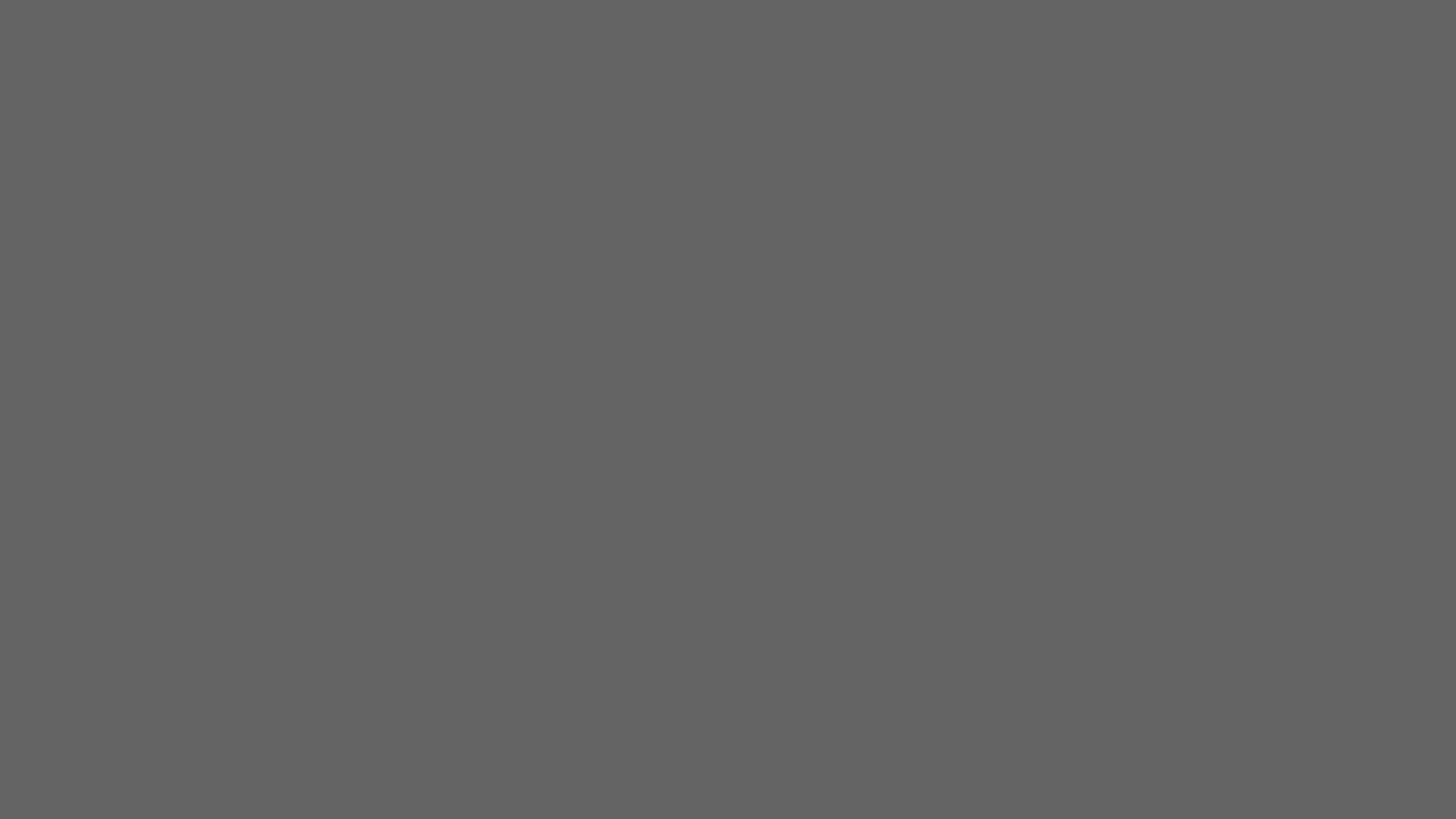 By this we know love, that he laid down his life for us, and we ought to lay down our lives for the brothers.		
						– 1 John 3:16
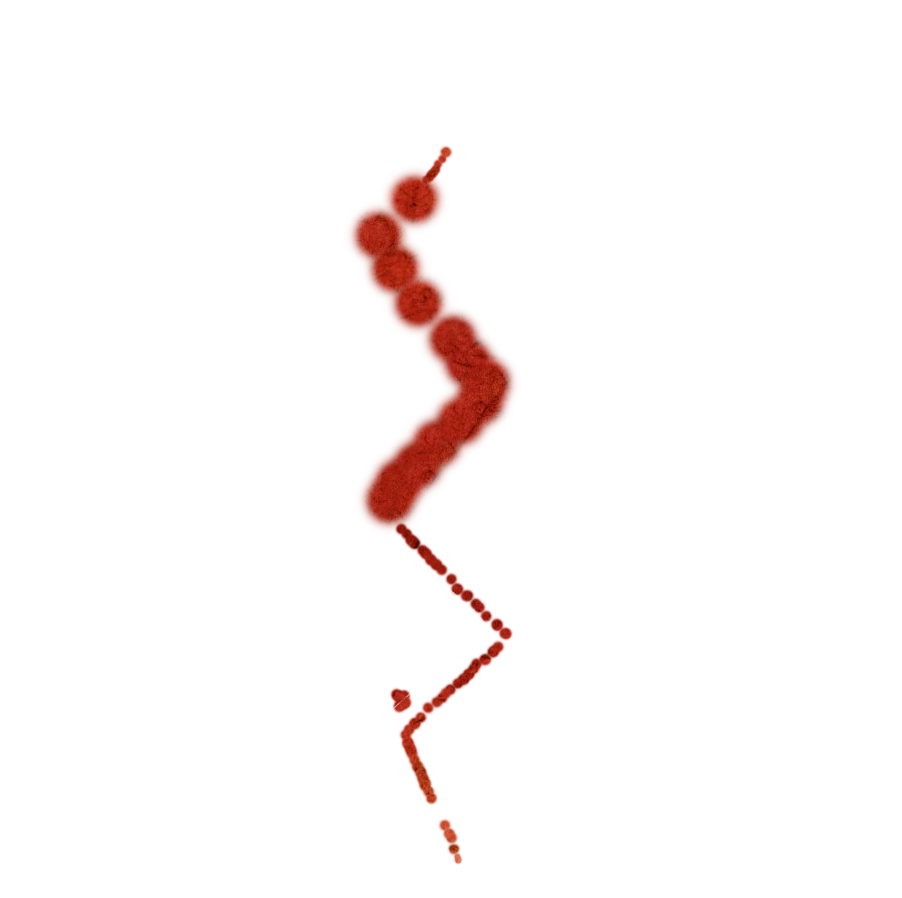 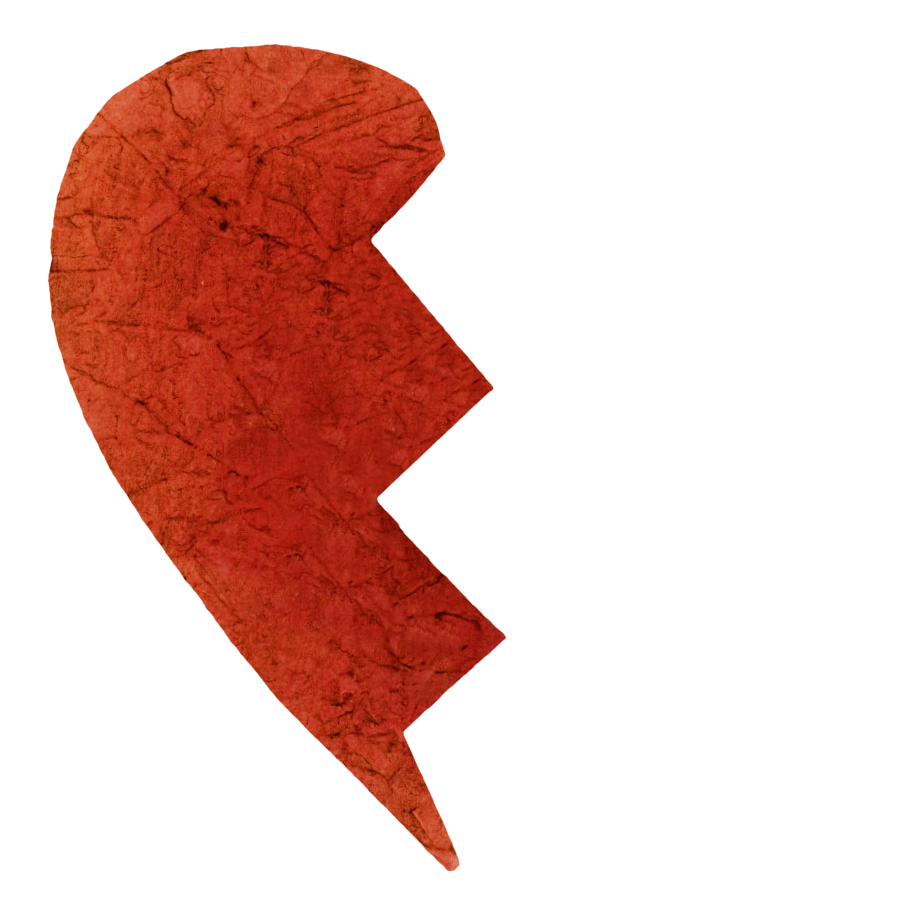 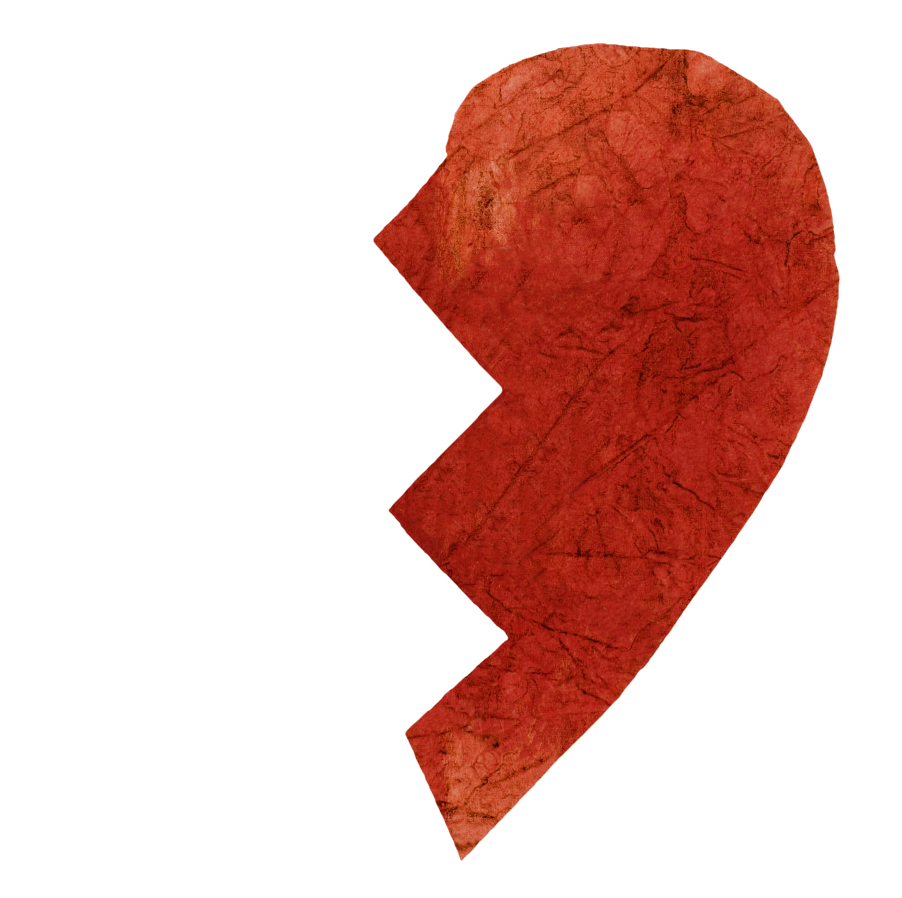 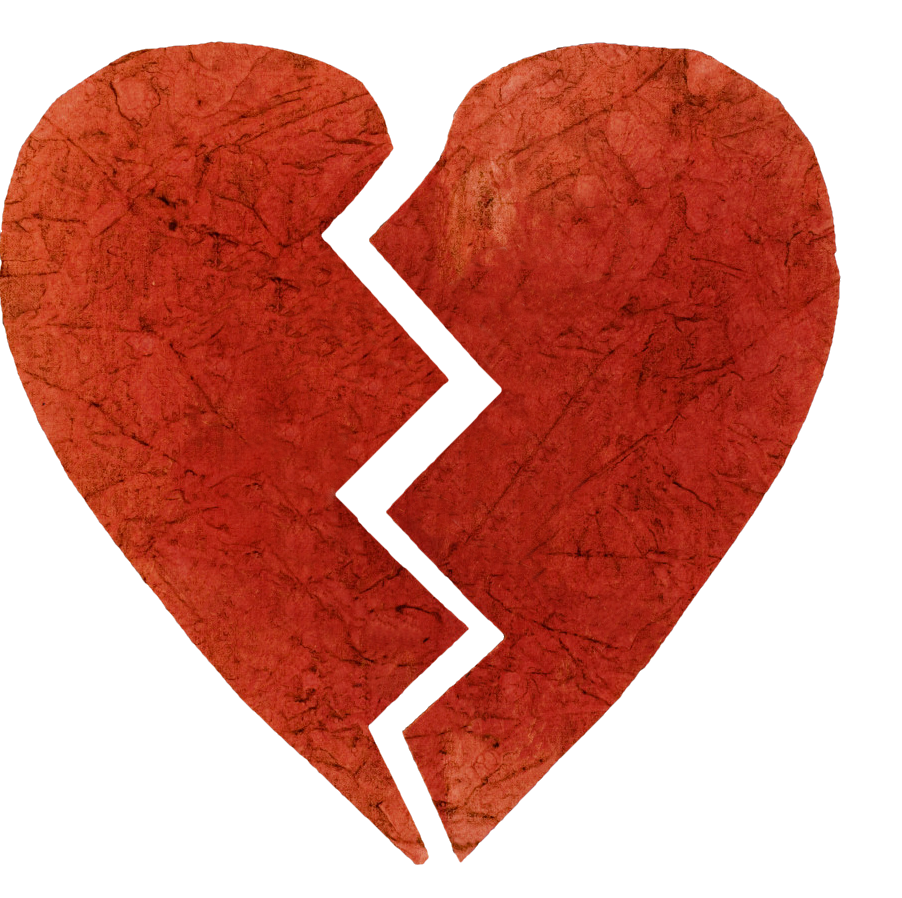 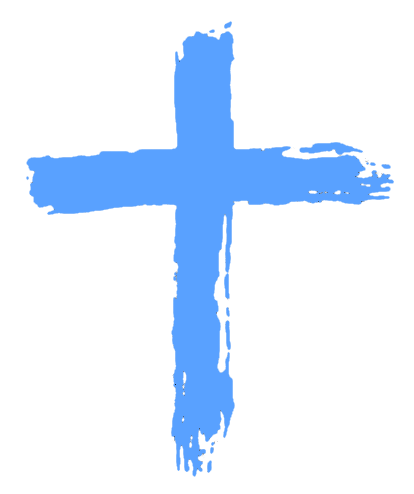 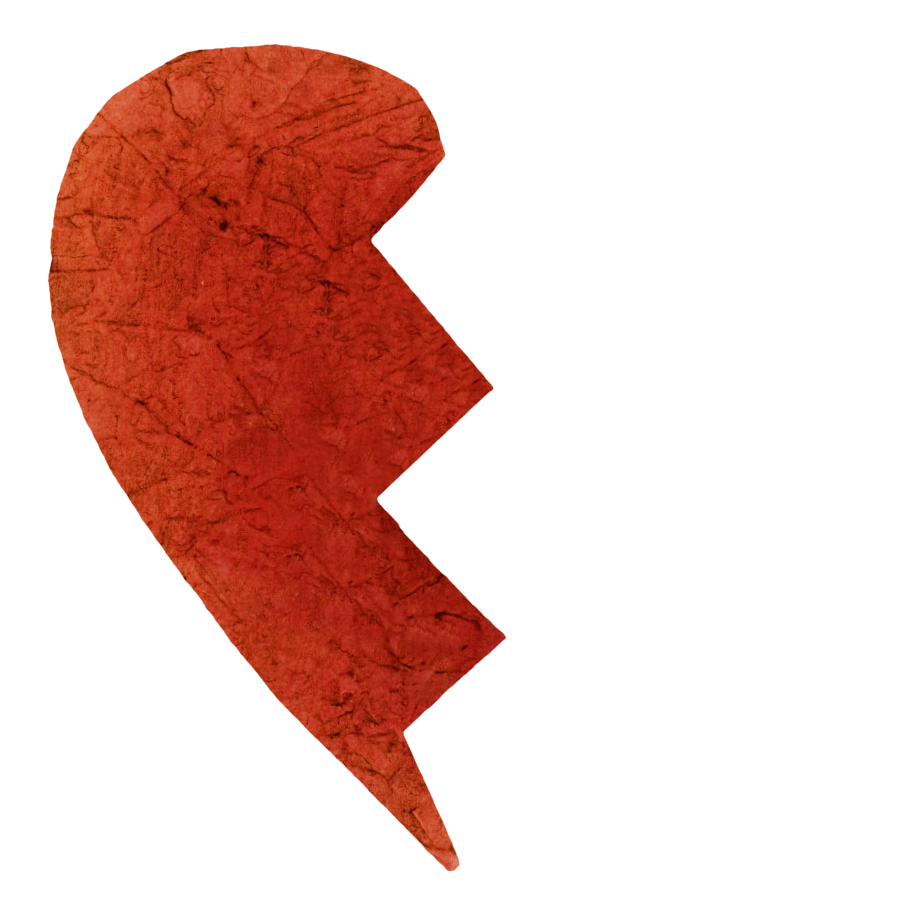 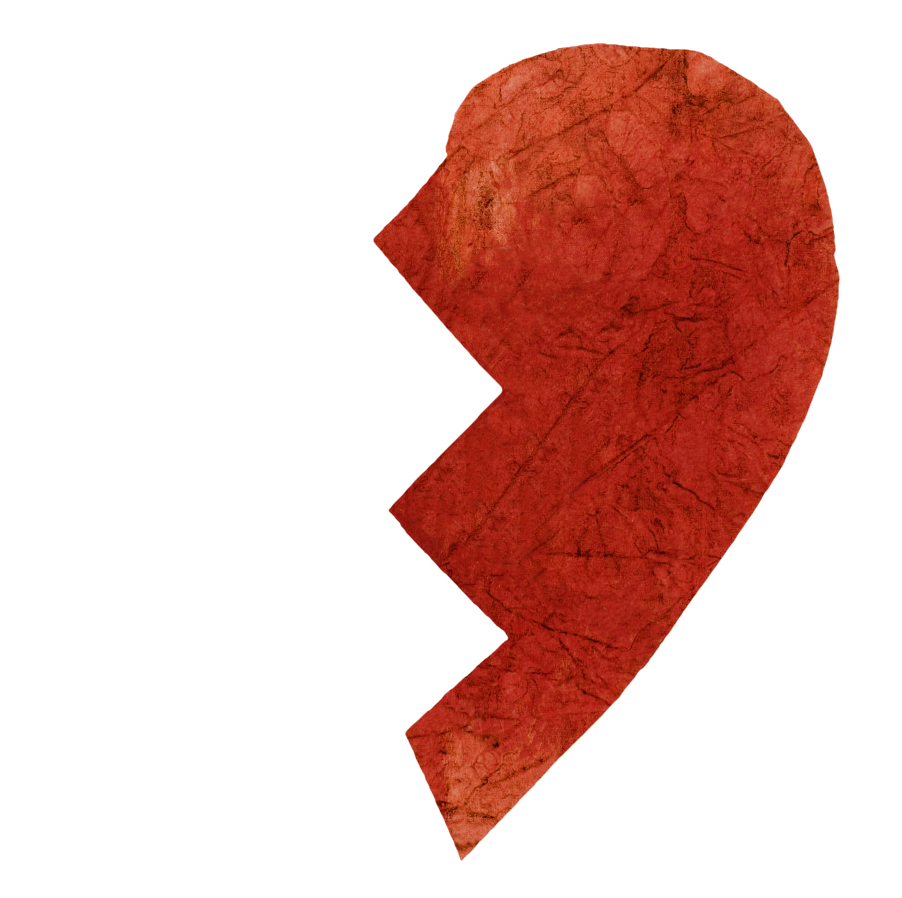 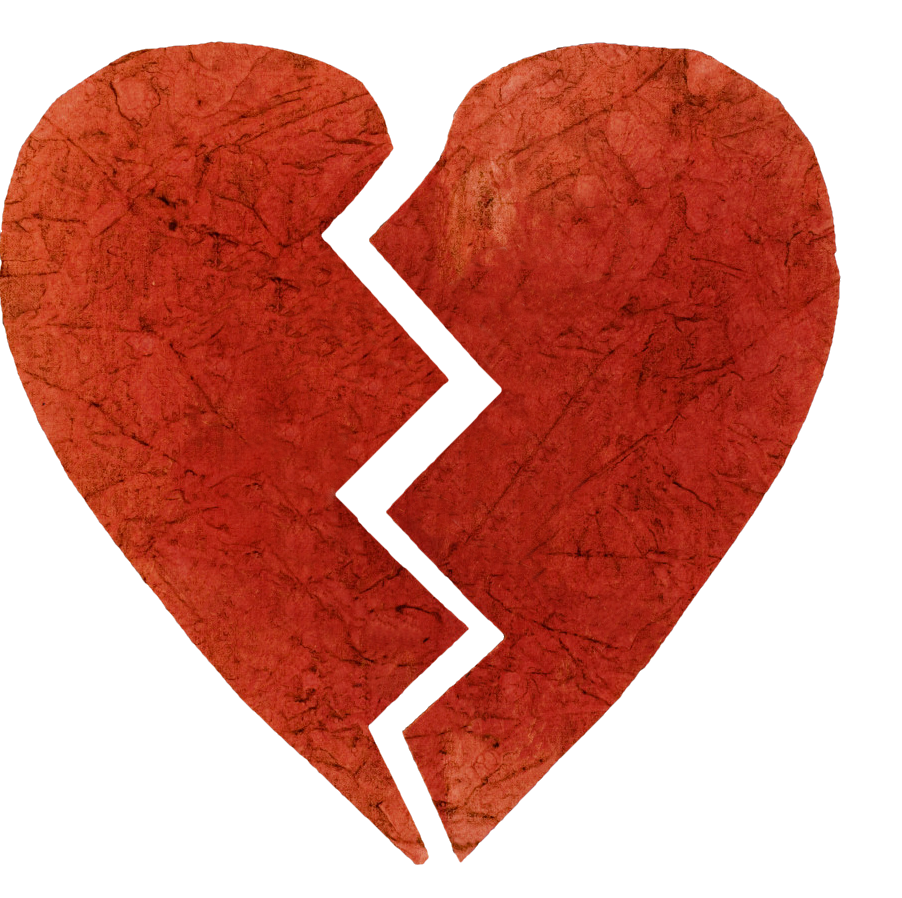 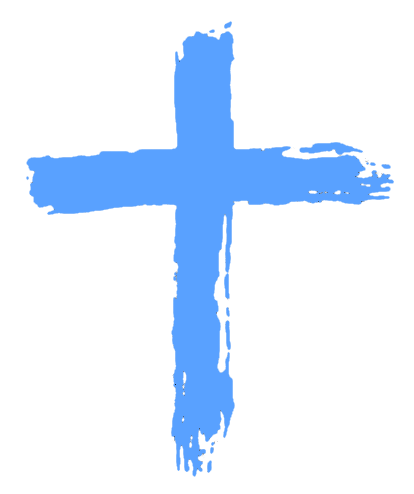 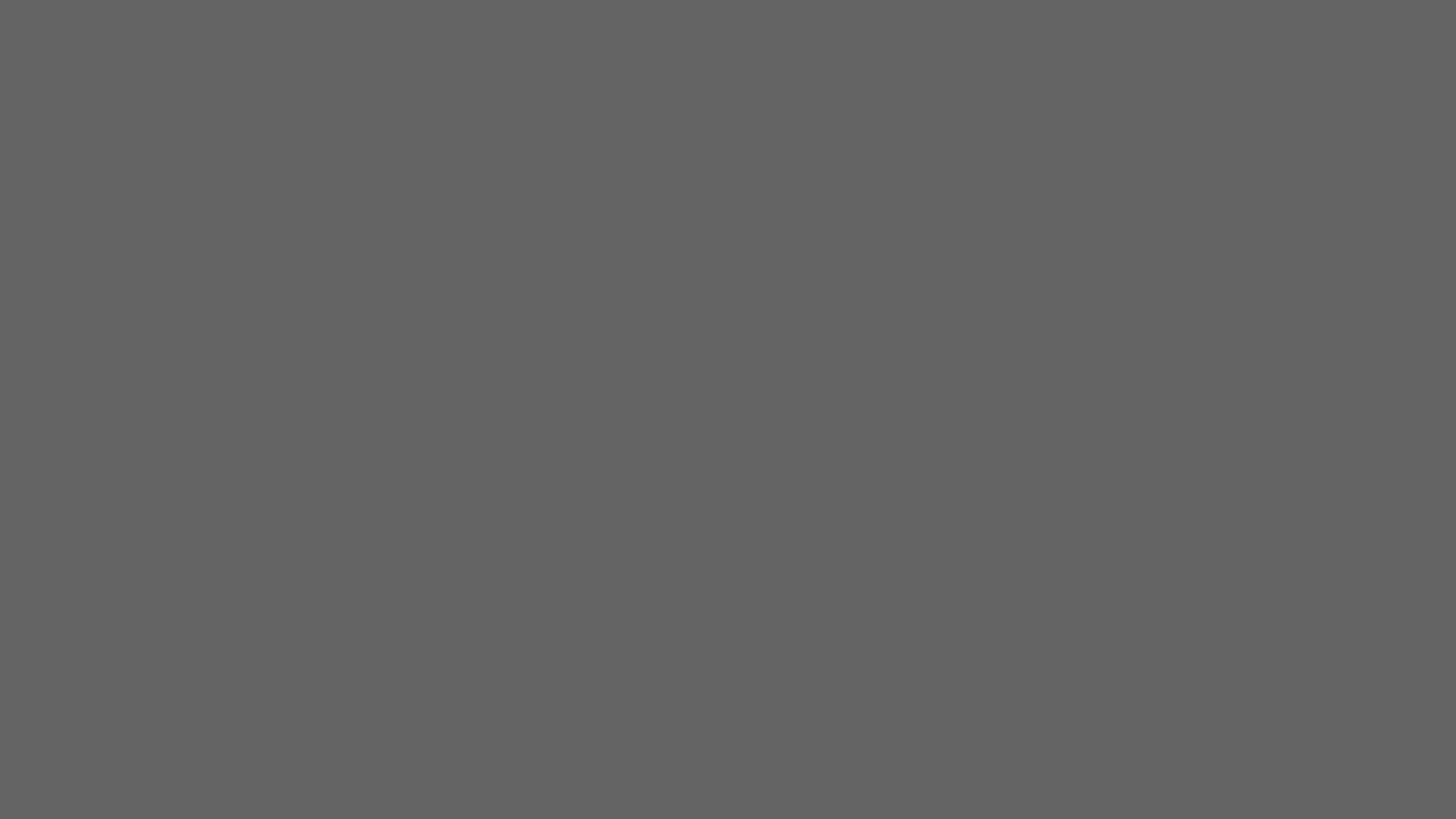 In this is love, not that we have loved God but that he loved us and sent his Son to be the propitiation for our sins. Beloved, if God so loved us, we also ought to love one another.						– 1 John 4:10,11
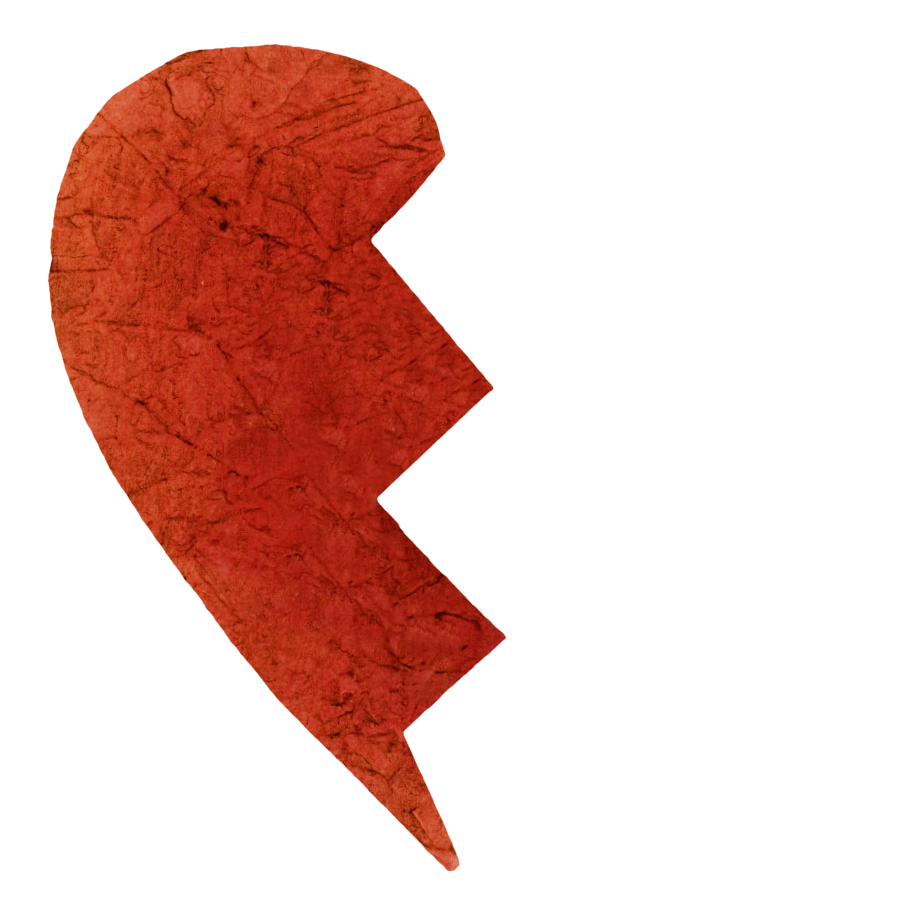 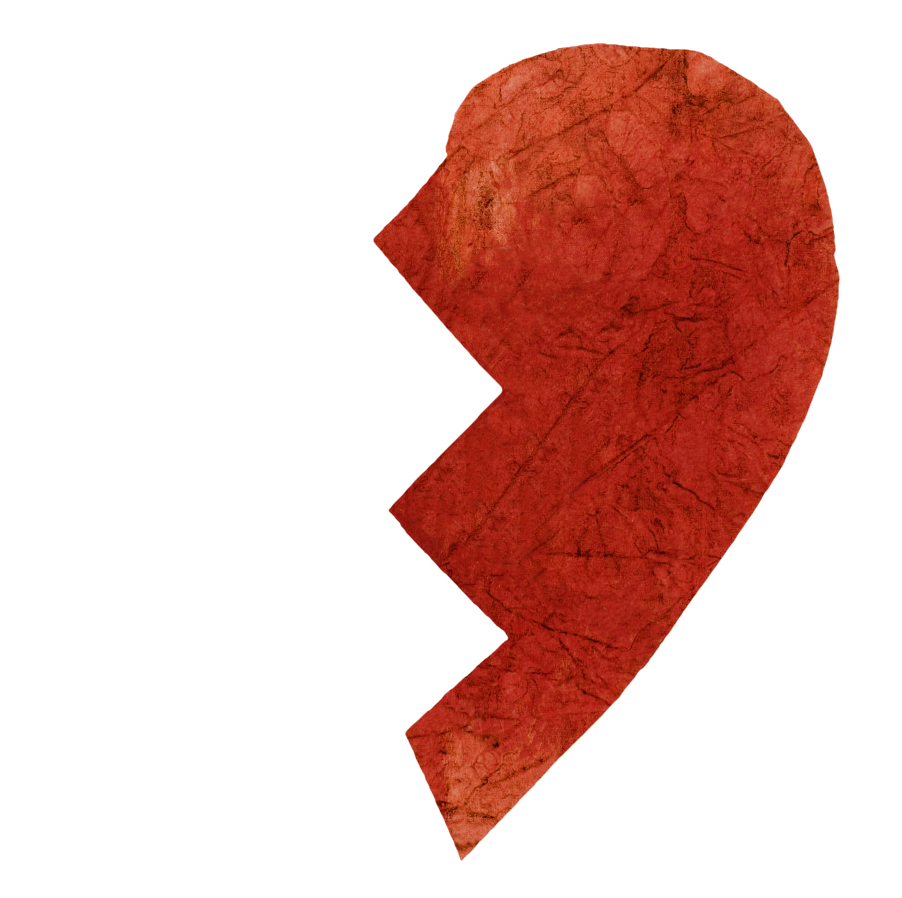 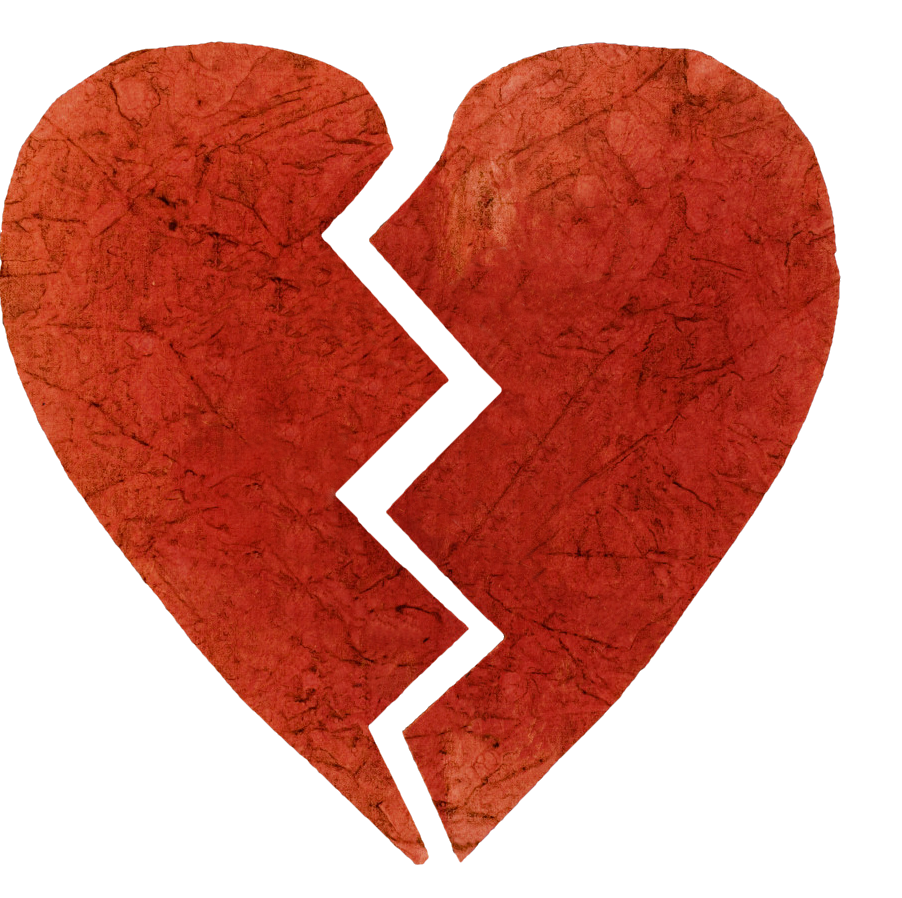 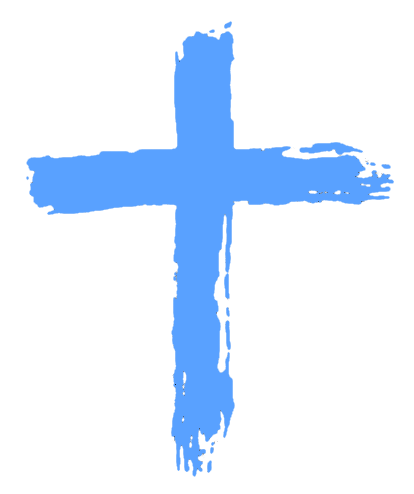 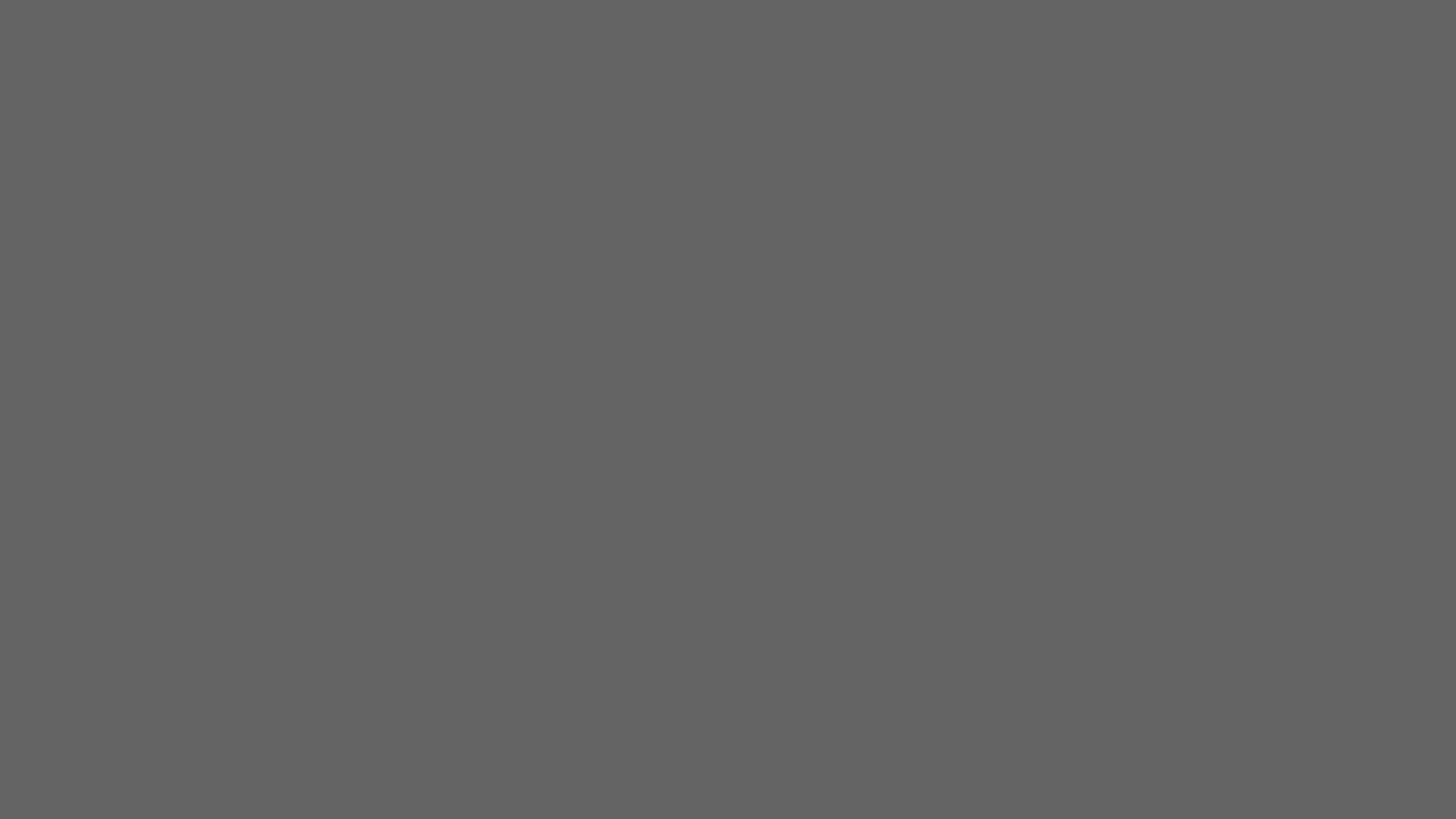 We love because he first loved us. If anyone says, “I love God,” and hates his brother, he is a liar; for he who does not love his brother whom he has seen cannot love God whom he has not seen.  And this commandment we have from him: whoever loves God must also love his brother.											– 1 John 4:19-21
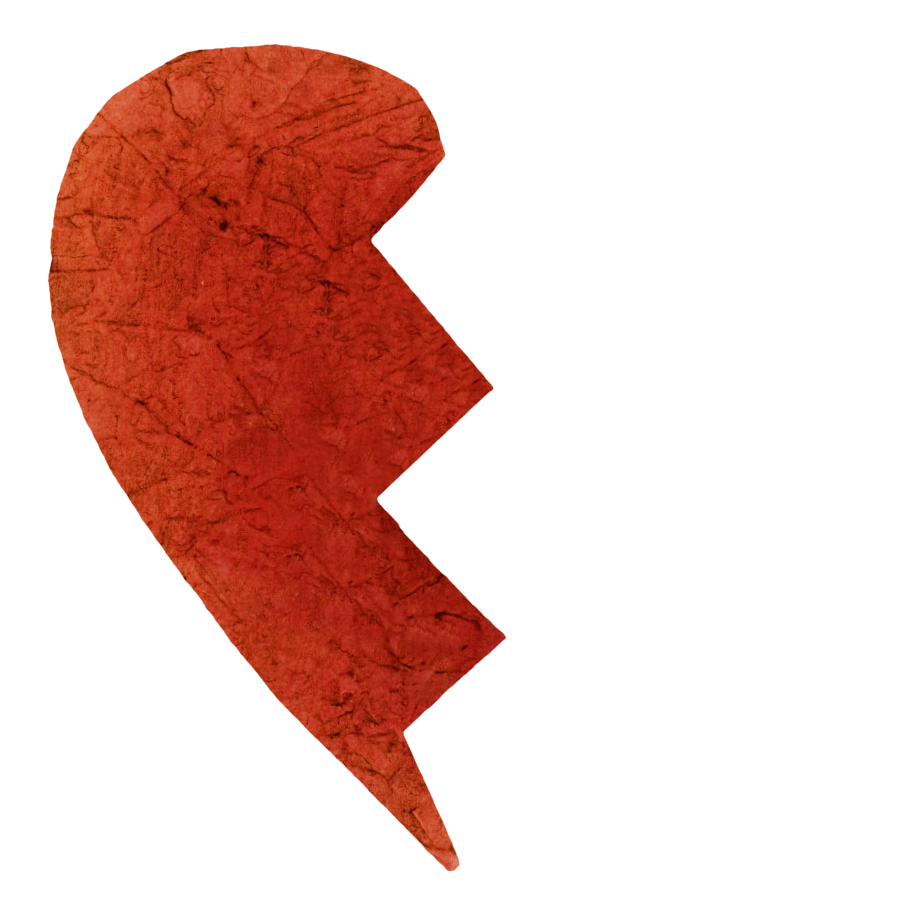 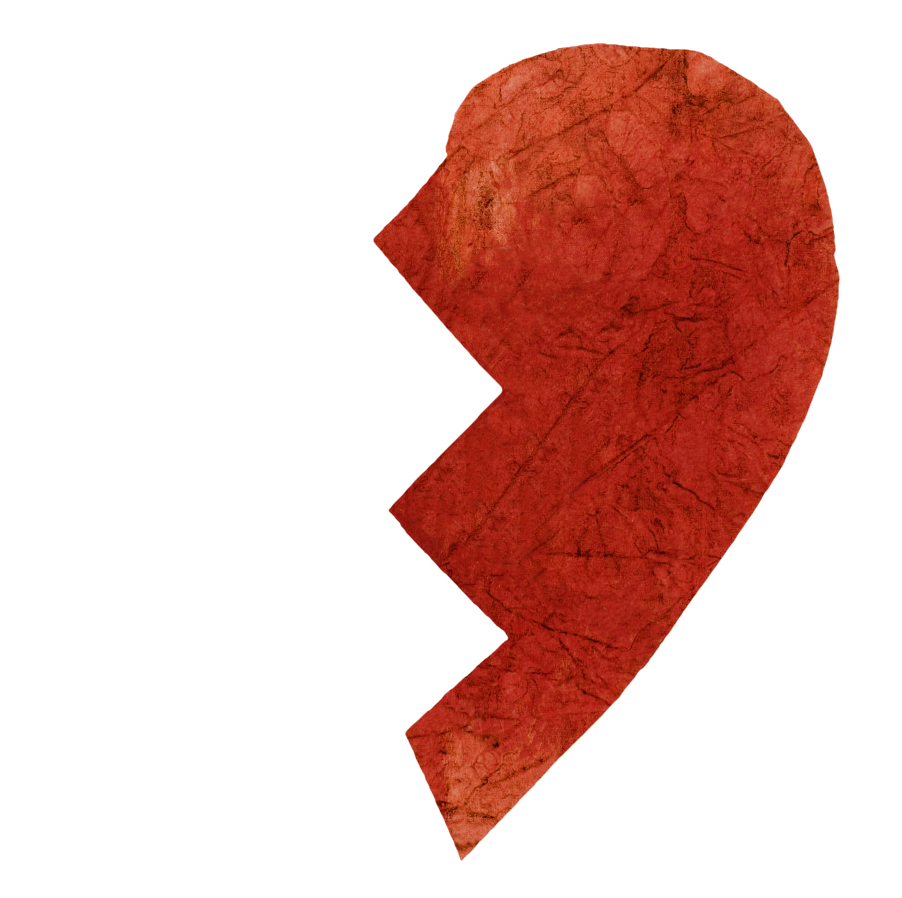 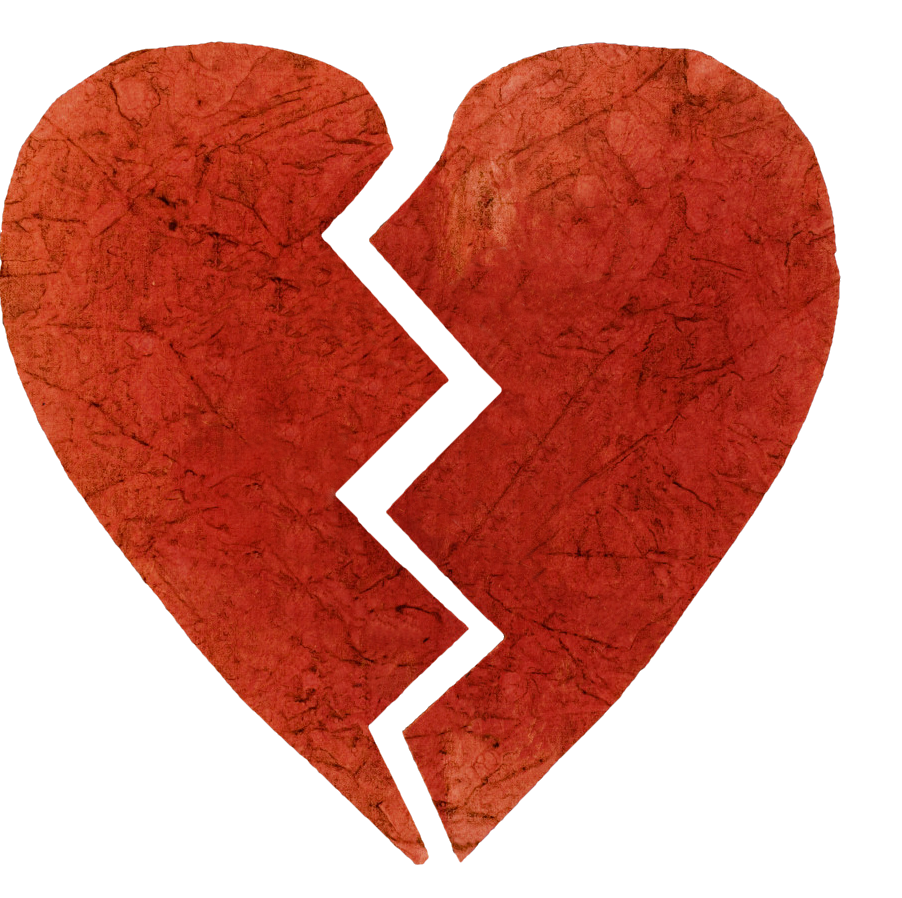 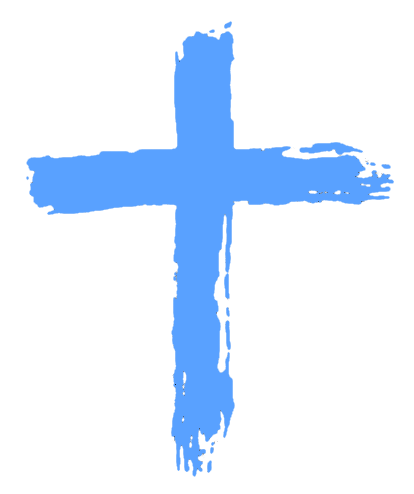 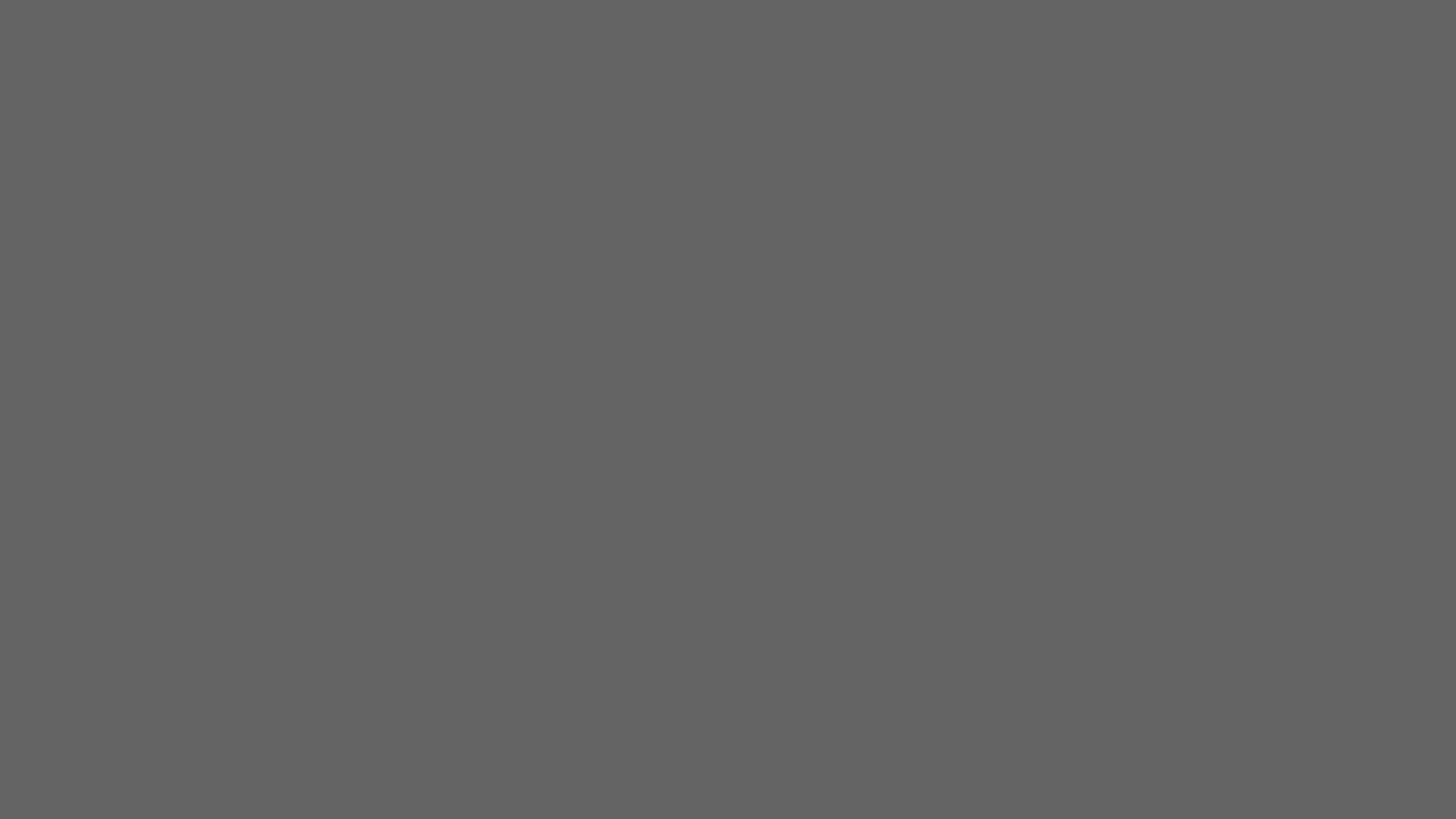 Anyone who does not love does not know God, because God is love.								– 1 John 4:8
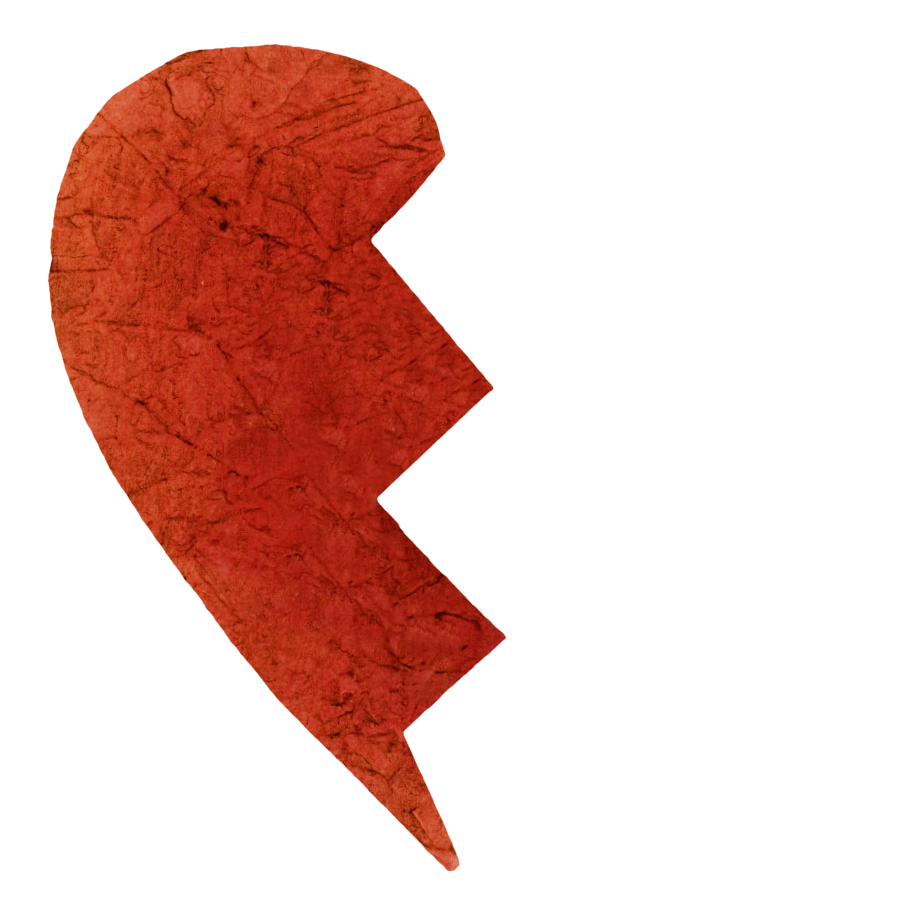 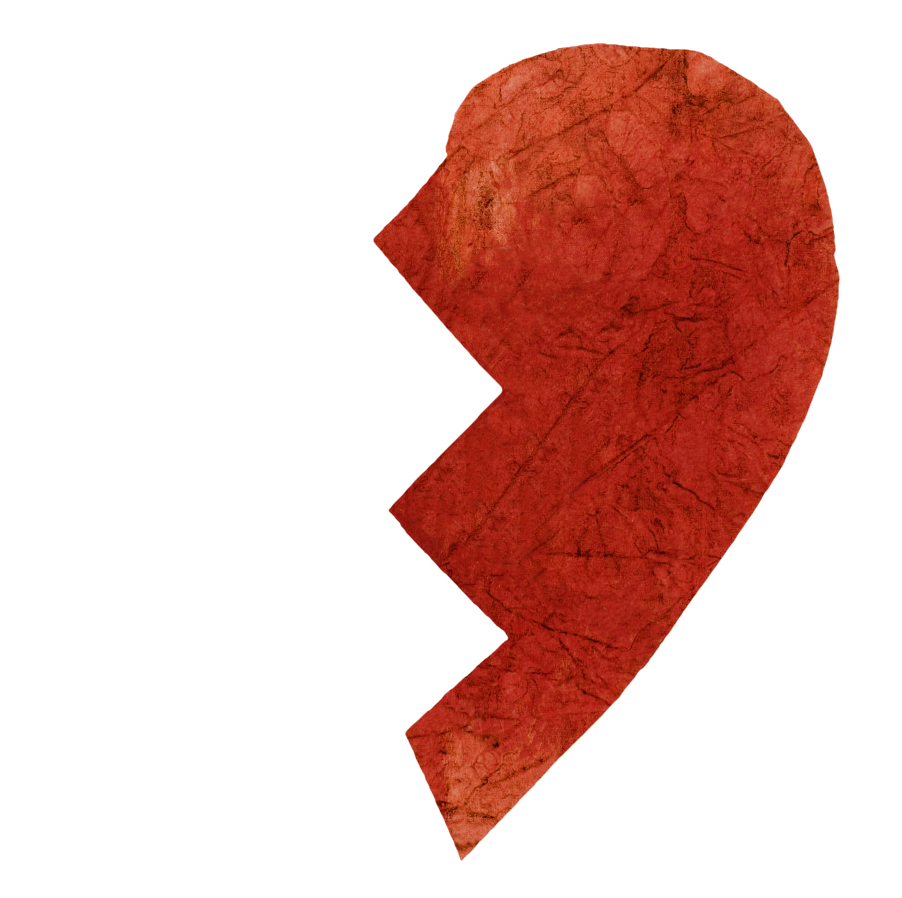 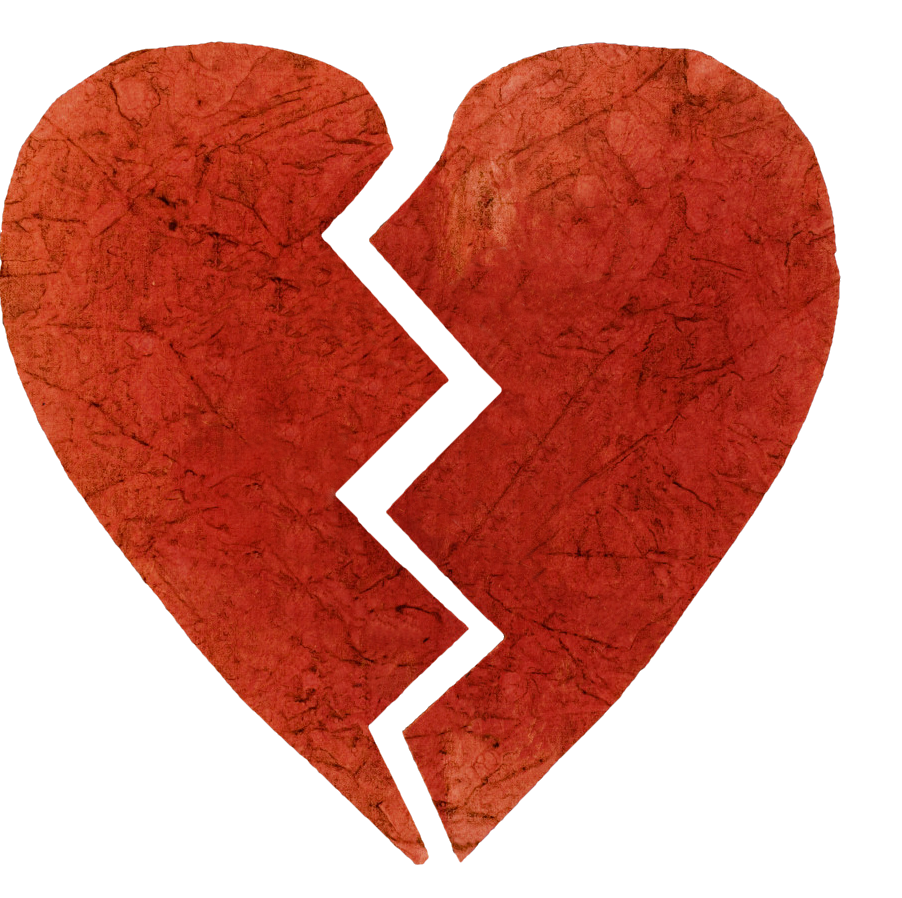 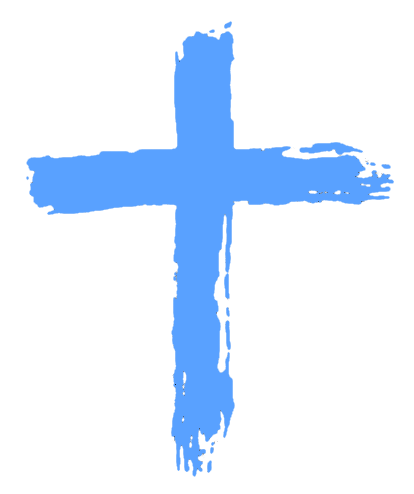 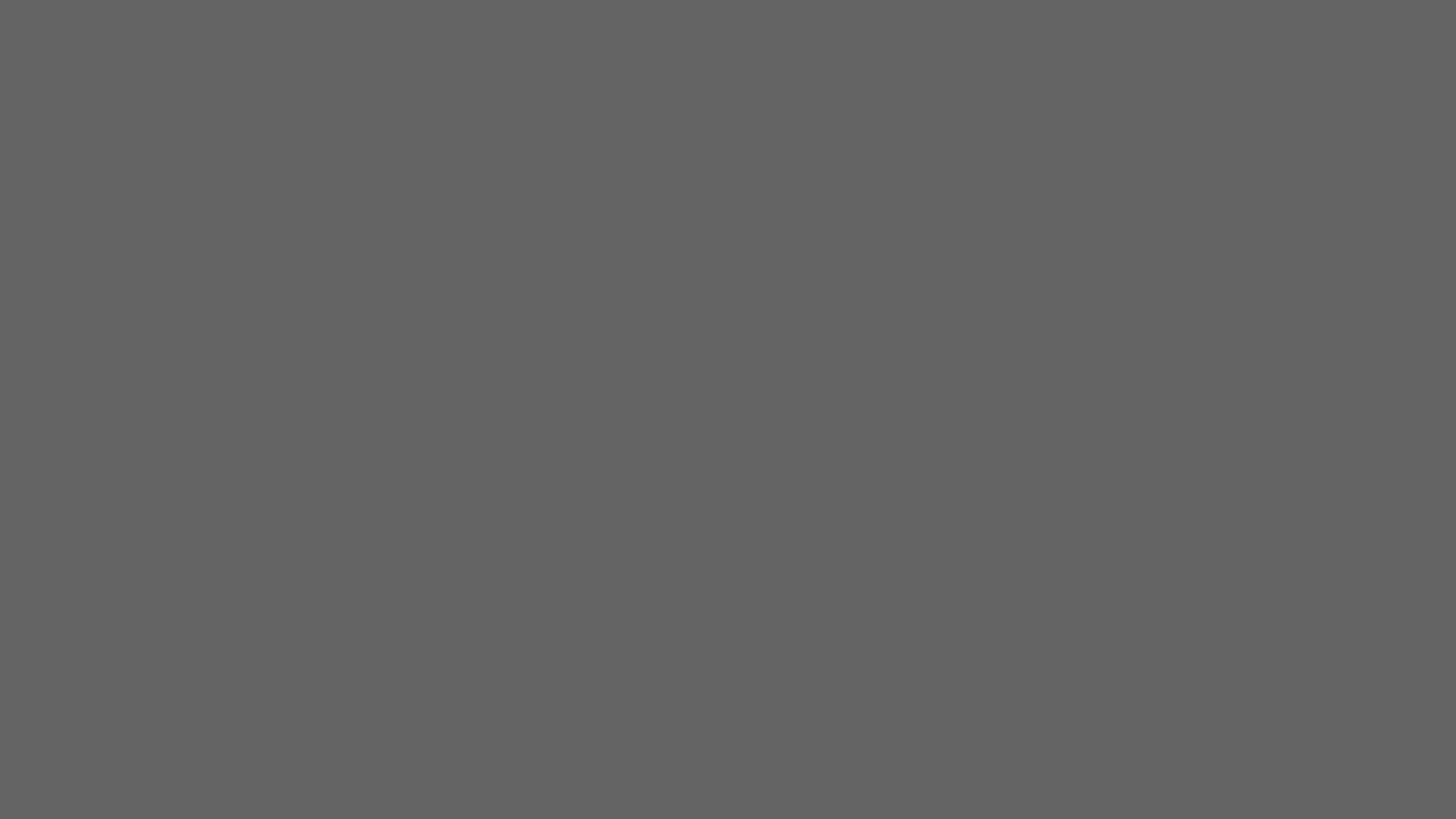 Love is 
a choice,  
a decision, 
a commitment
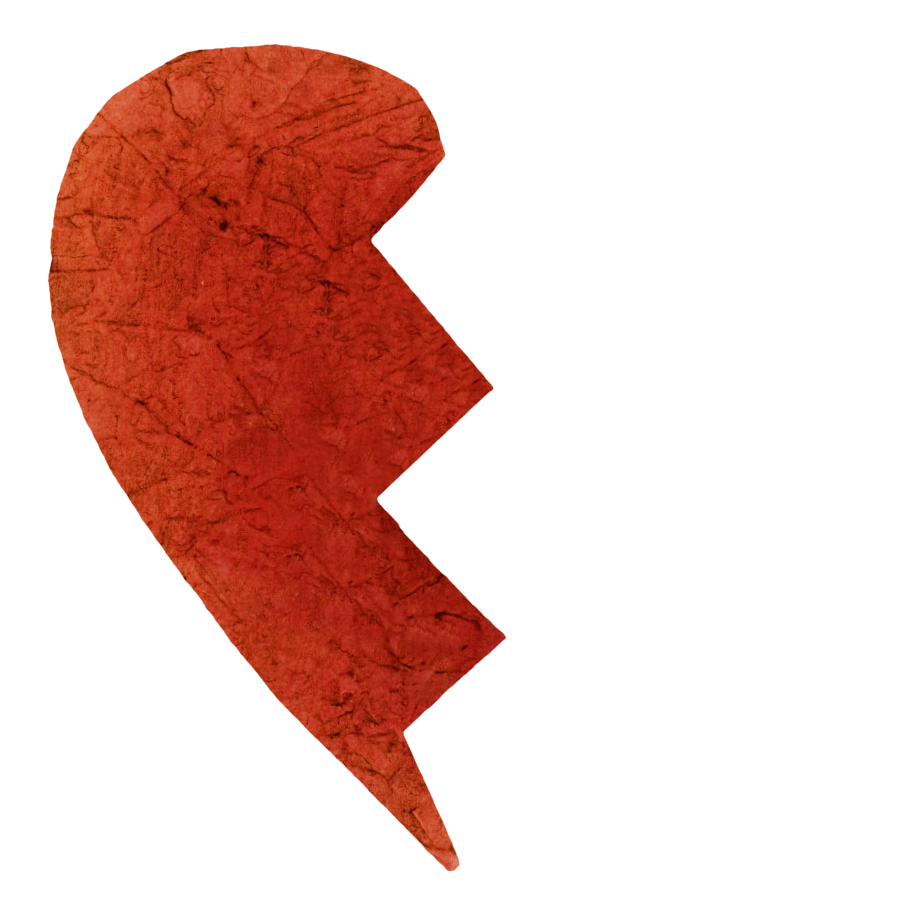 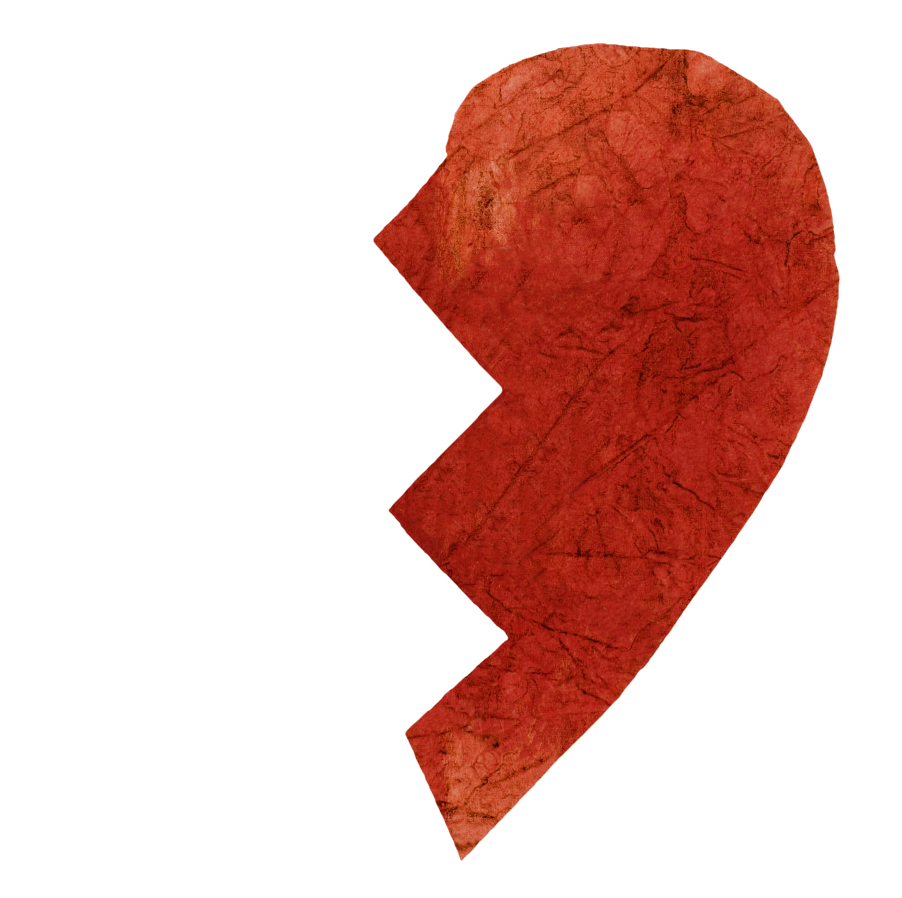 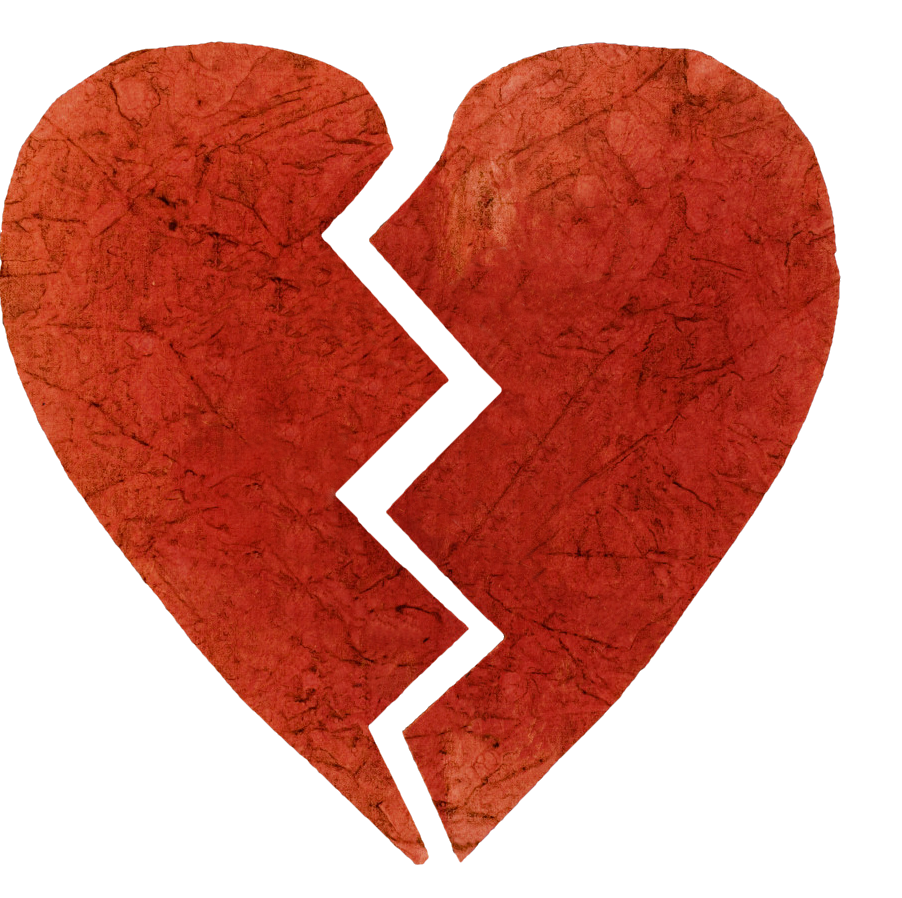 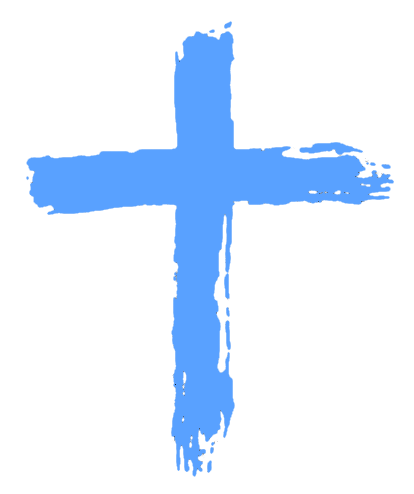 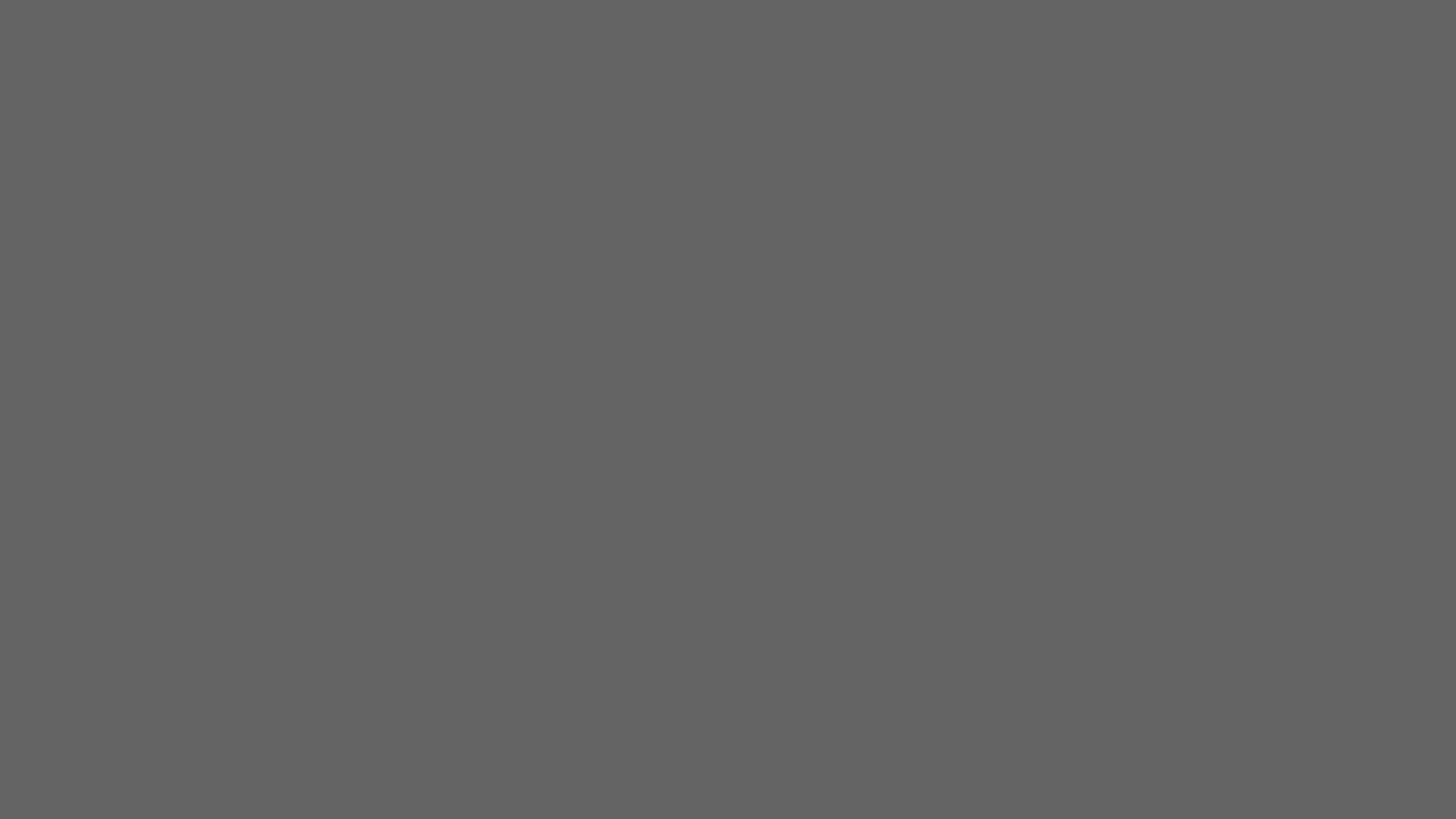 Love is an unconditional commitment to the best interest of another.
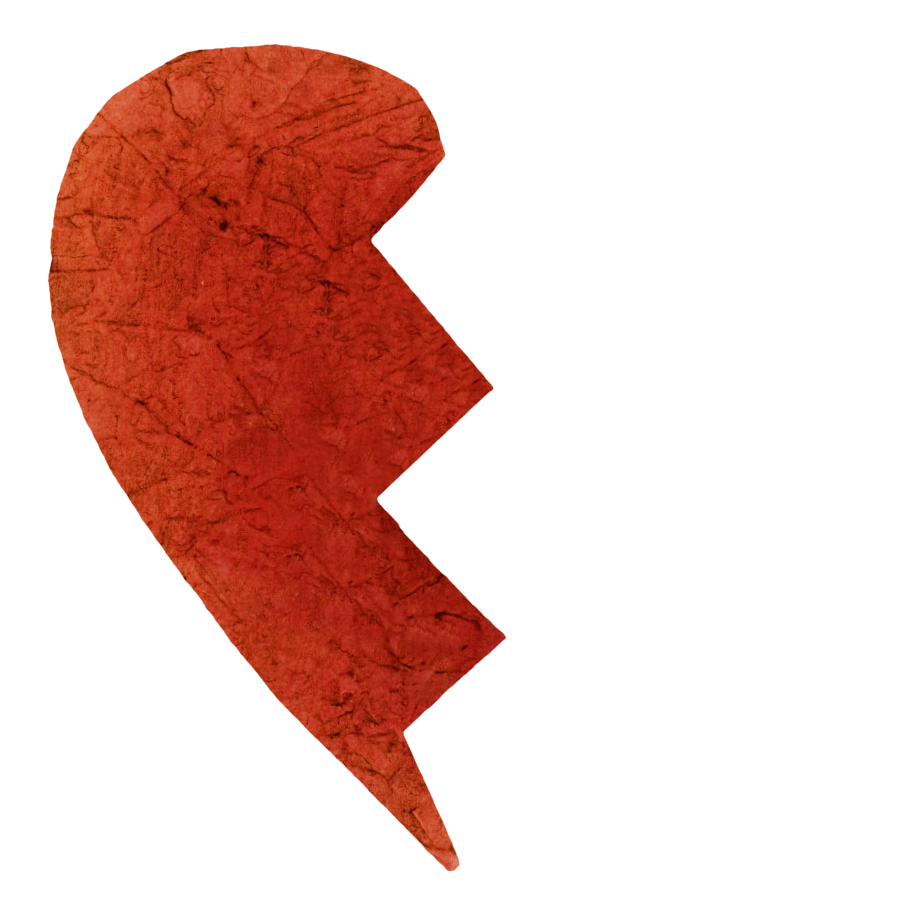 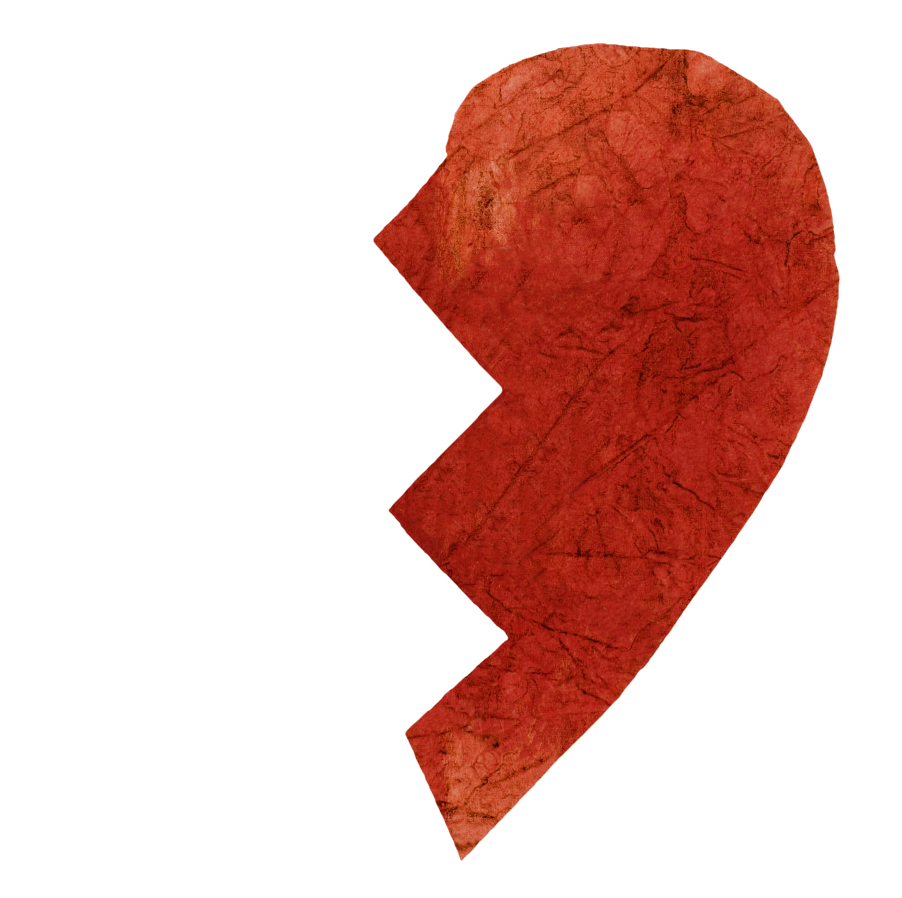 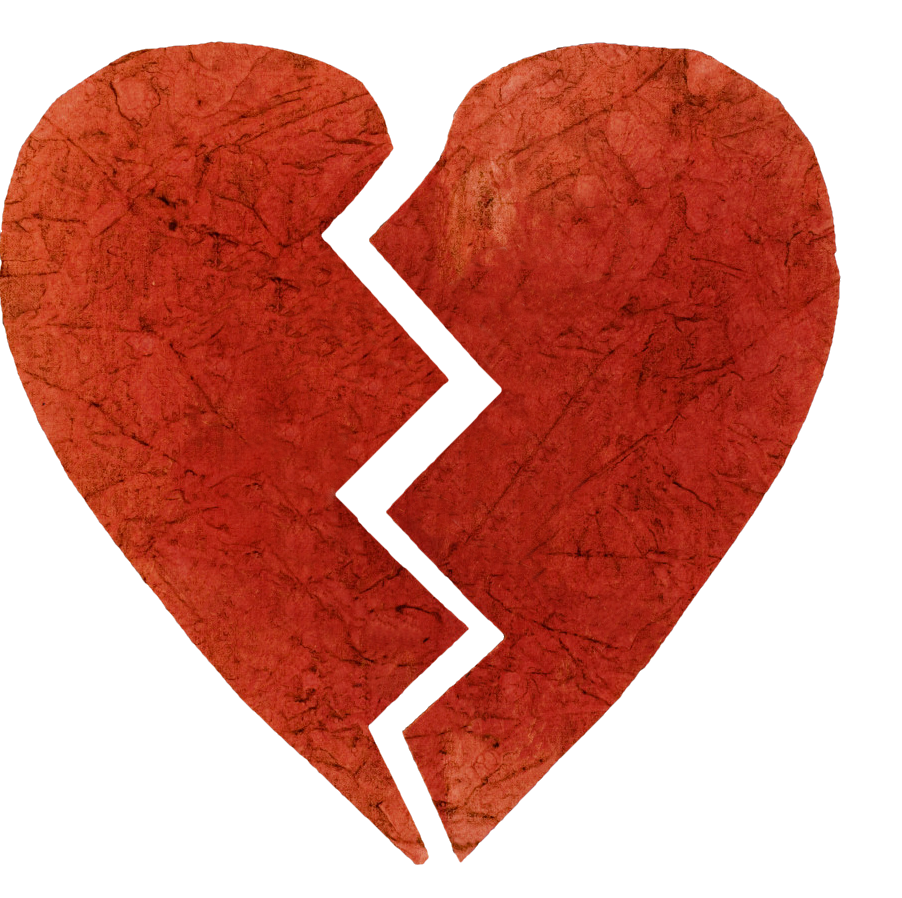 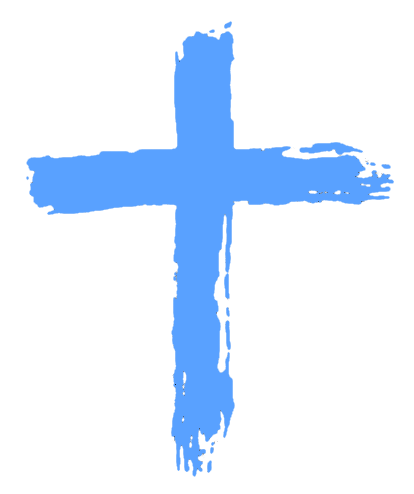 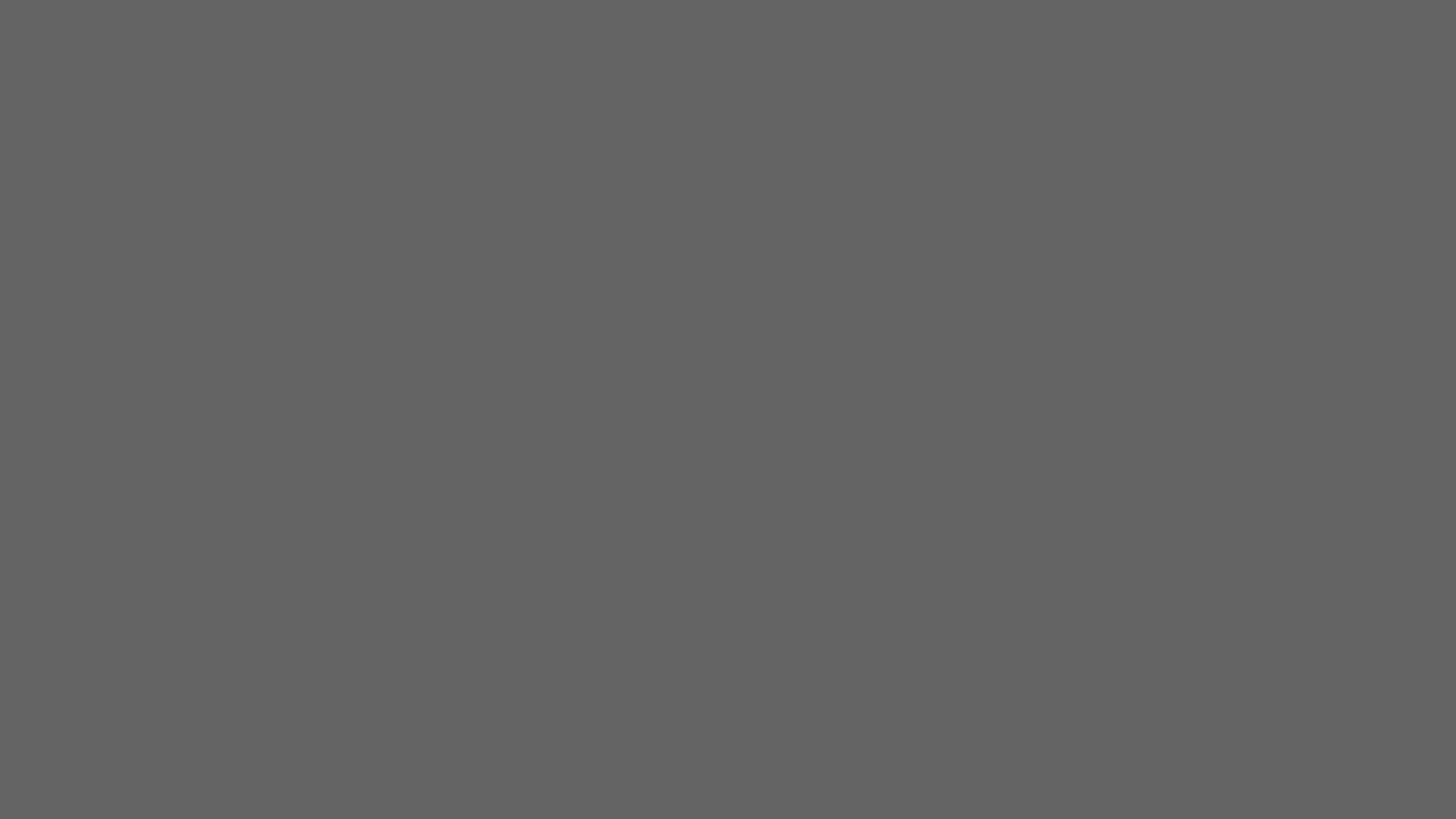 God loves in covenant not necessarily in sentiment.
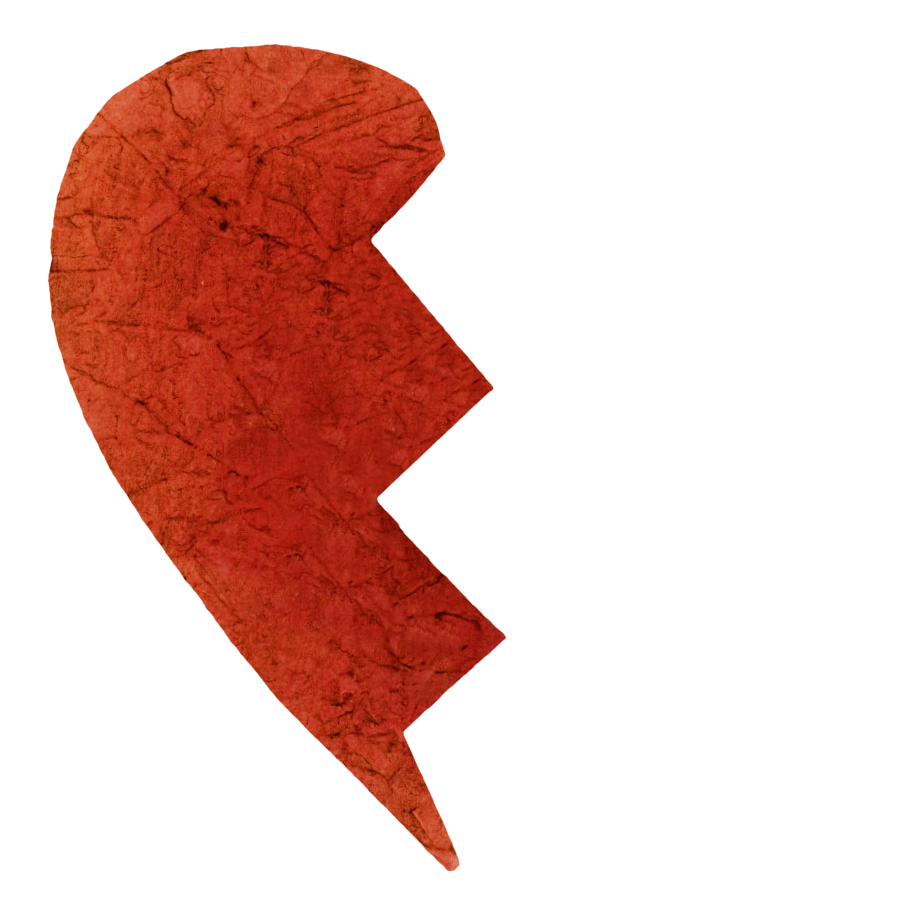 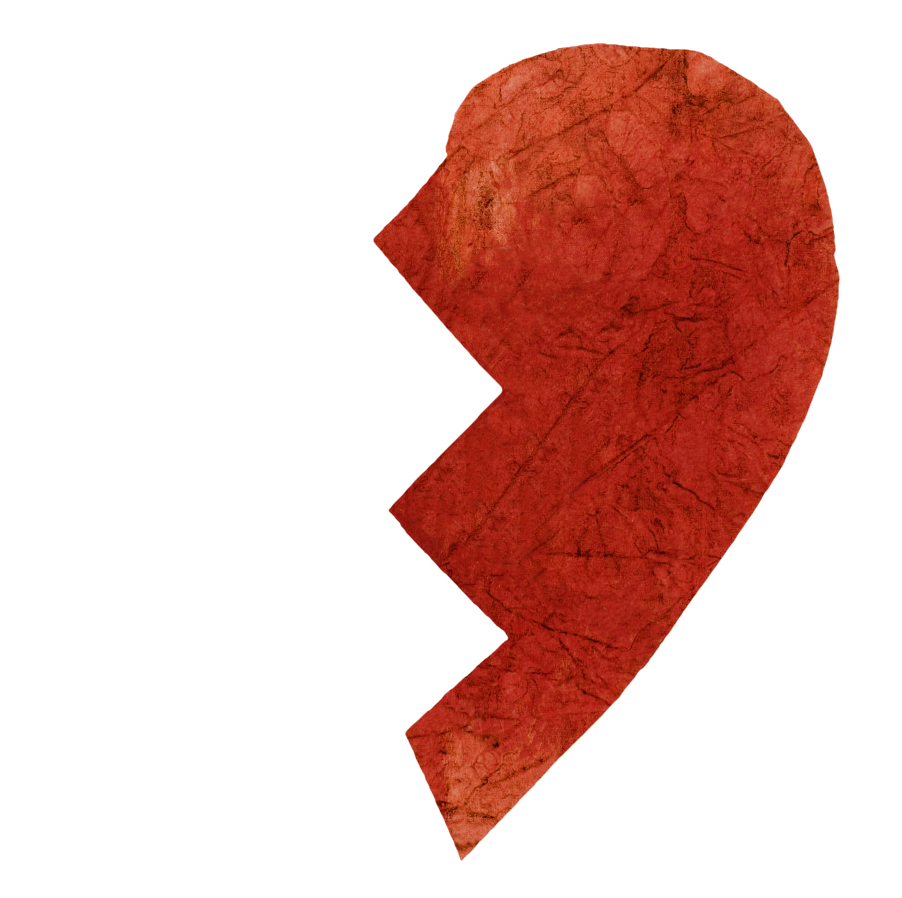 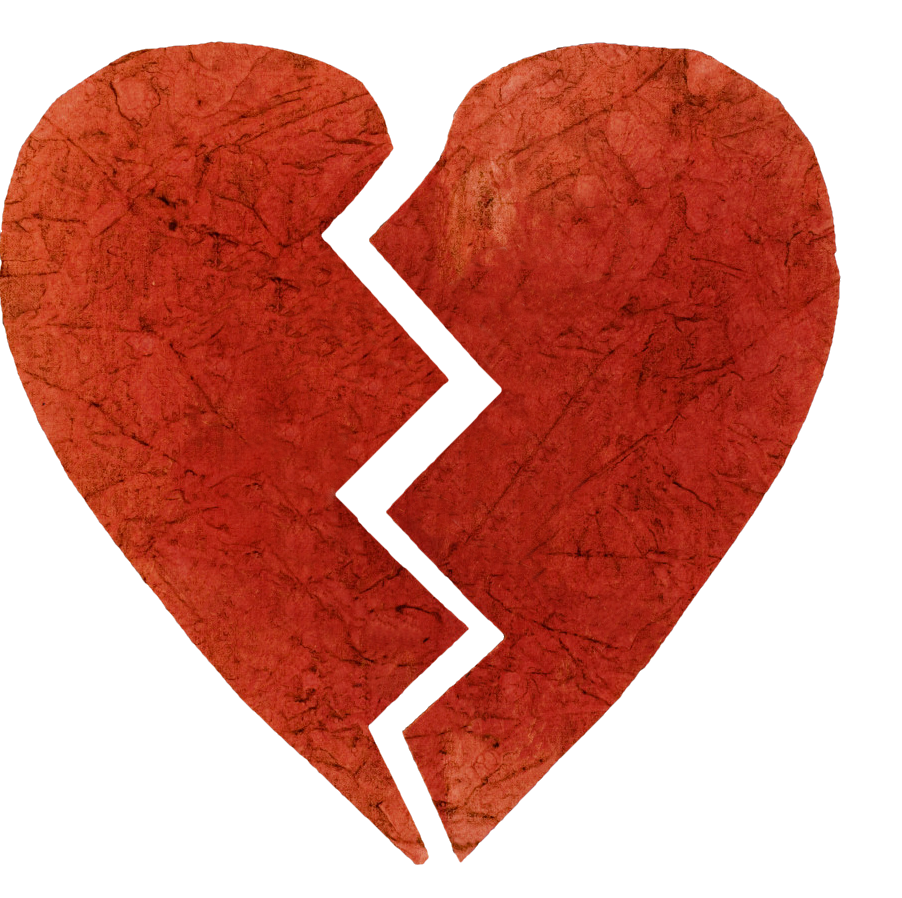 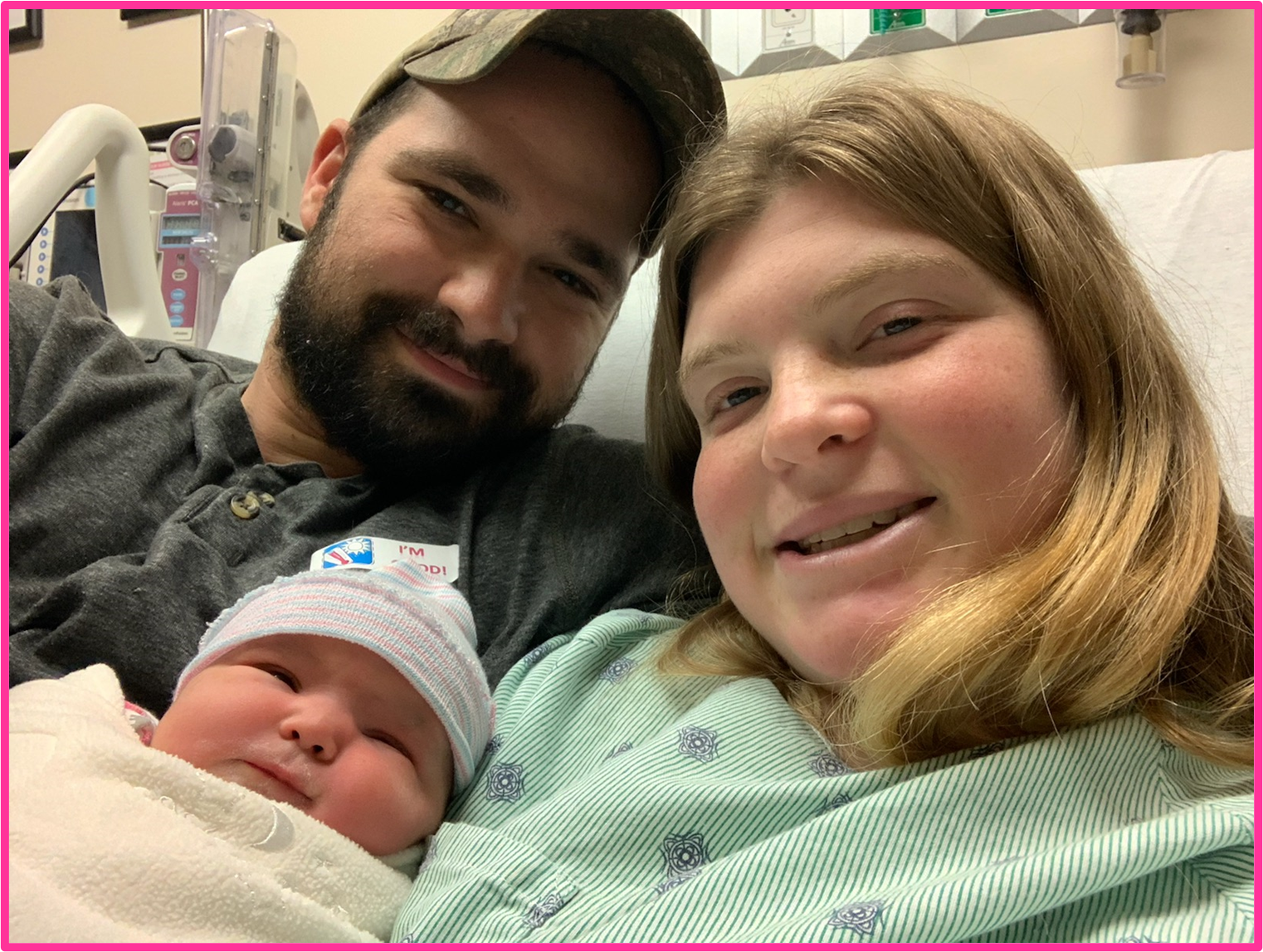 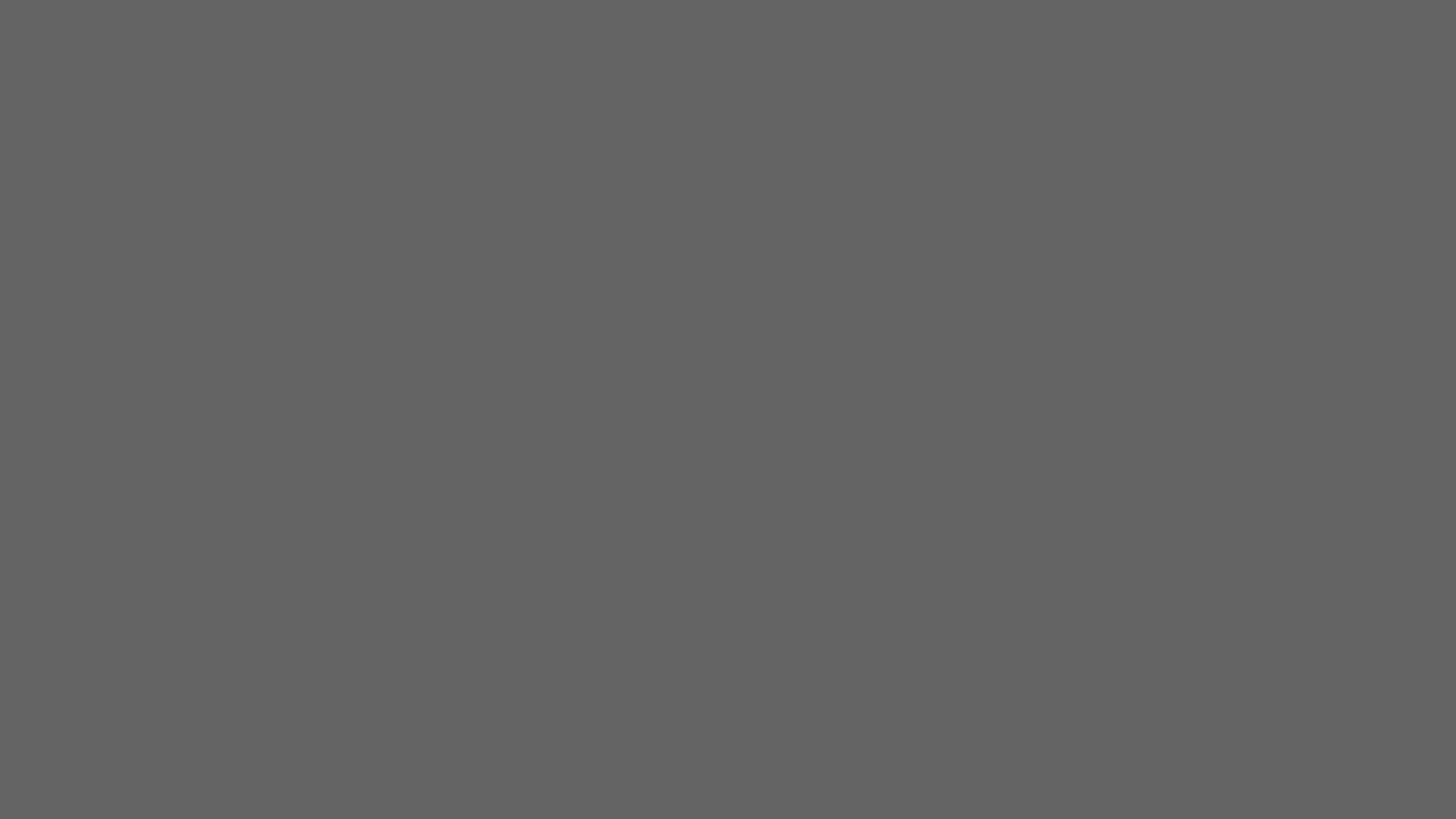 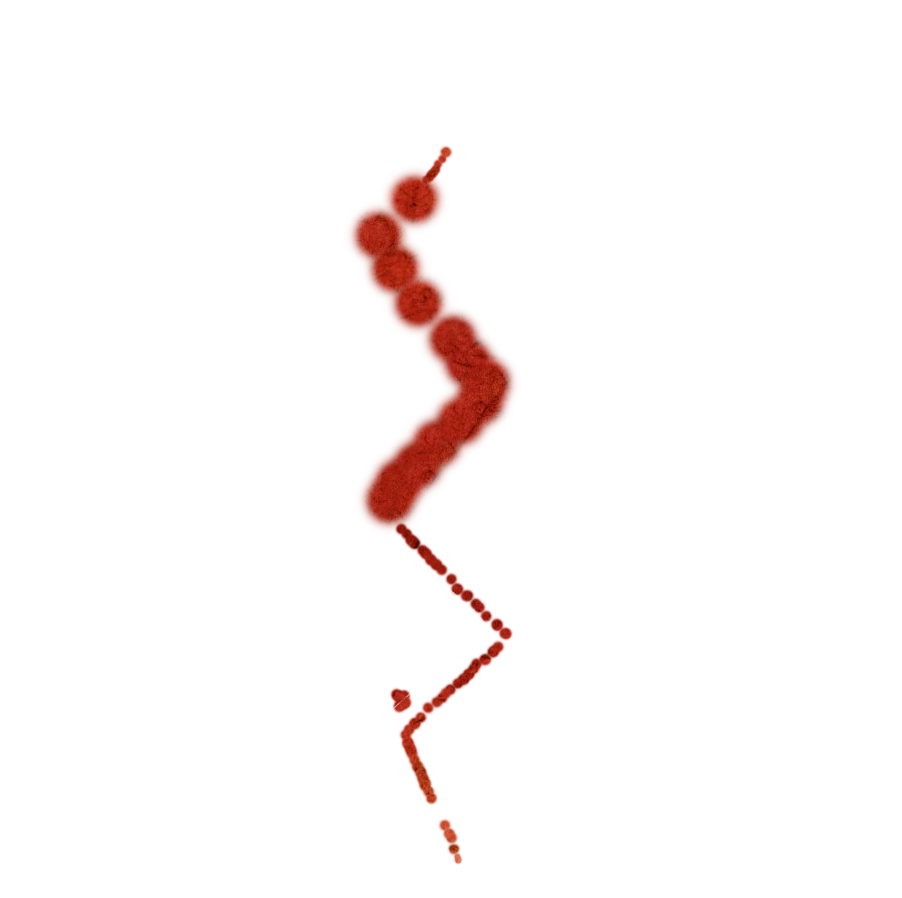 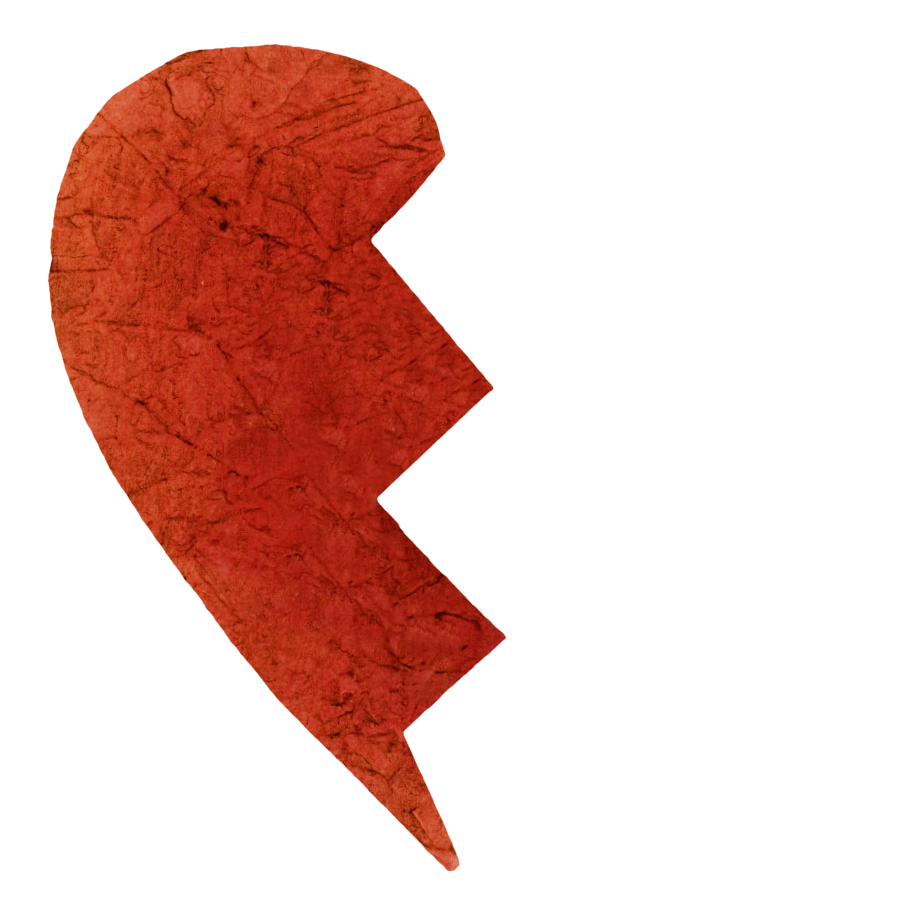 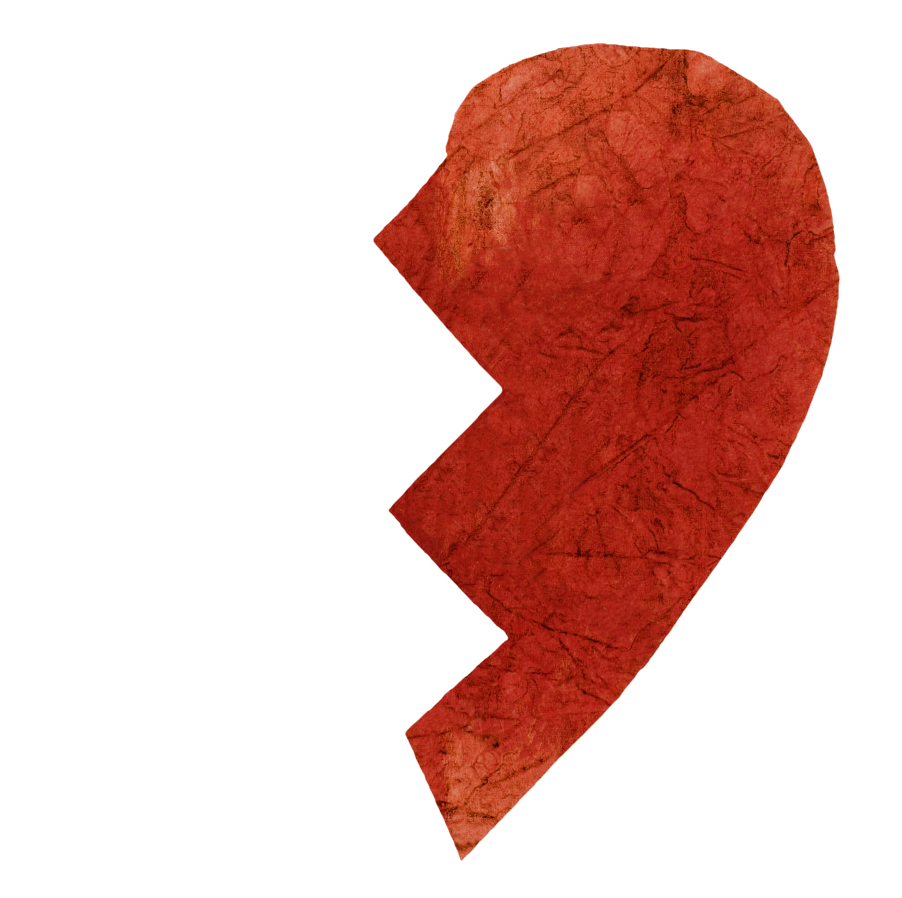 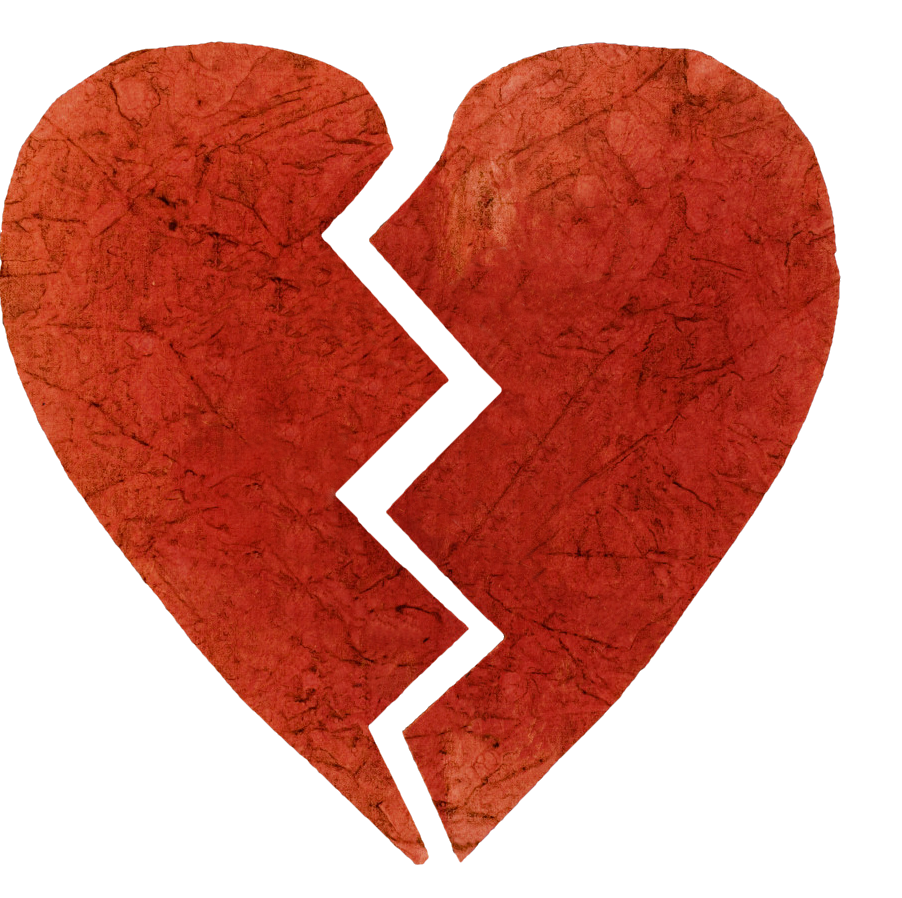 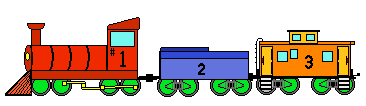 MIND
CHOICES/
DECISIONS
FEELINGS
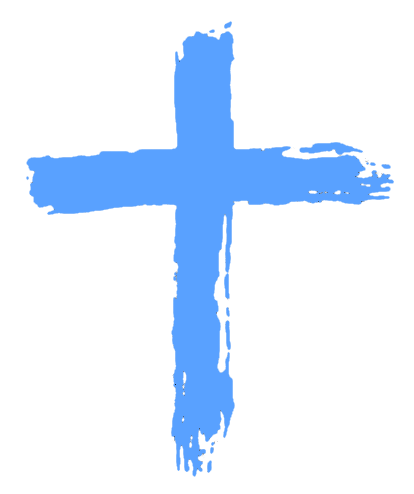 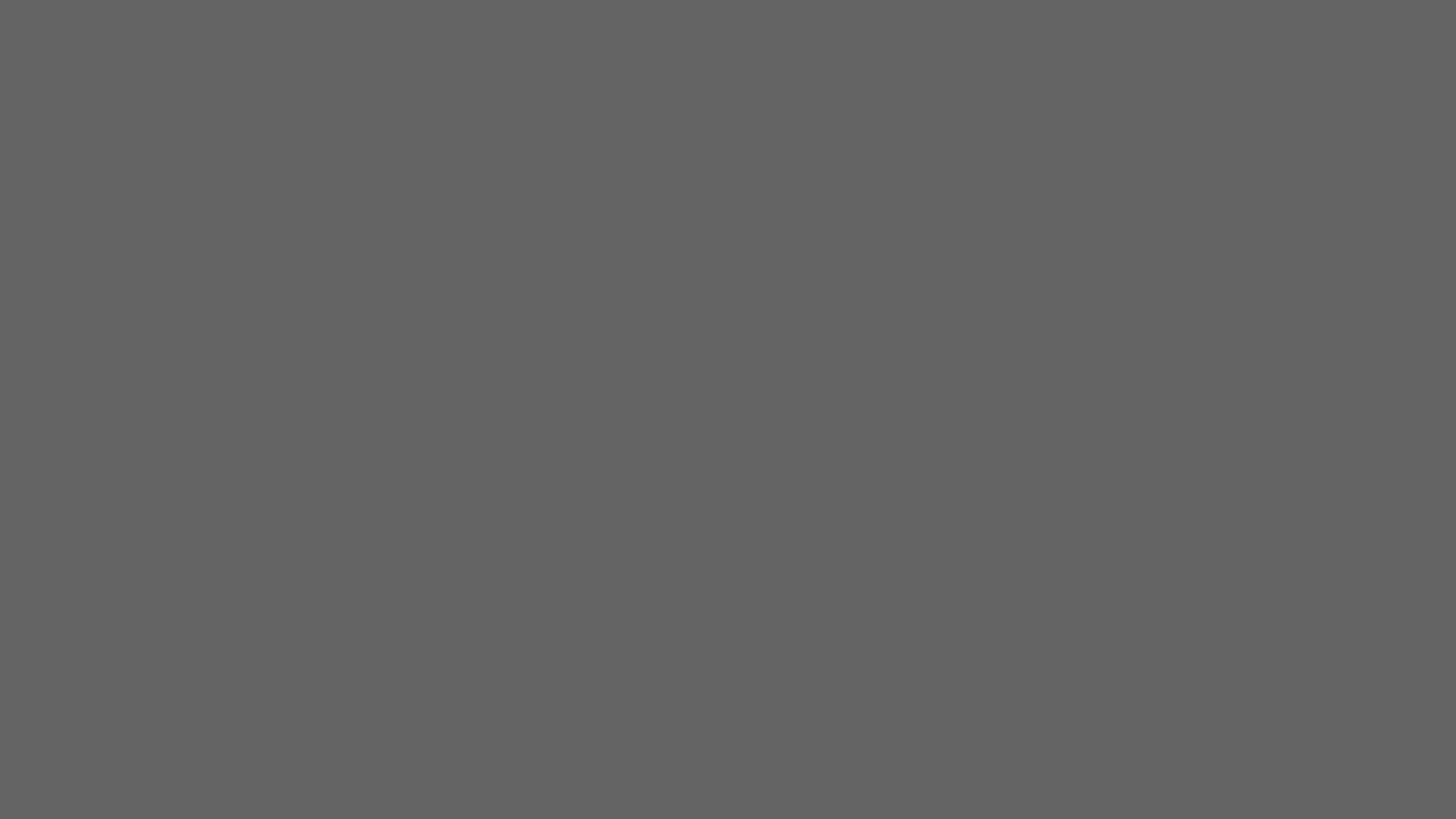 We Know What Love is

	Q. Who loves you the most?

	Q. How do you know?
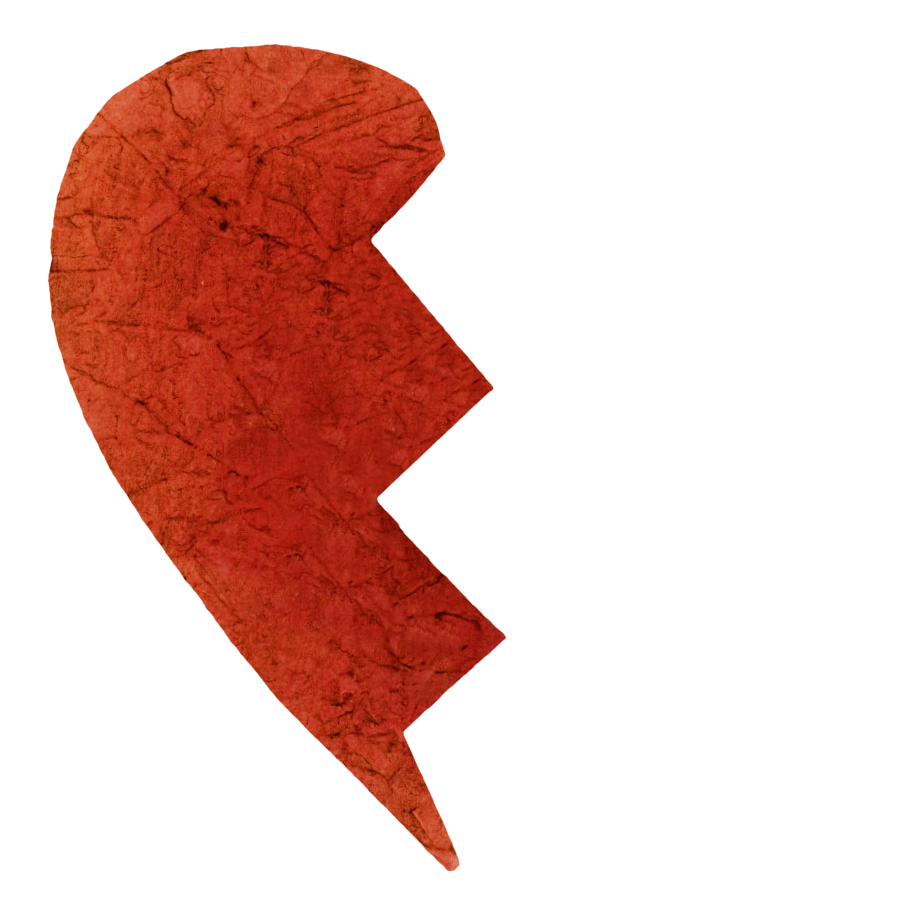 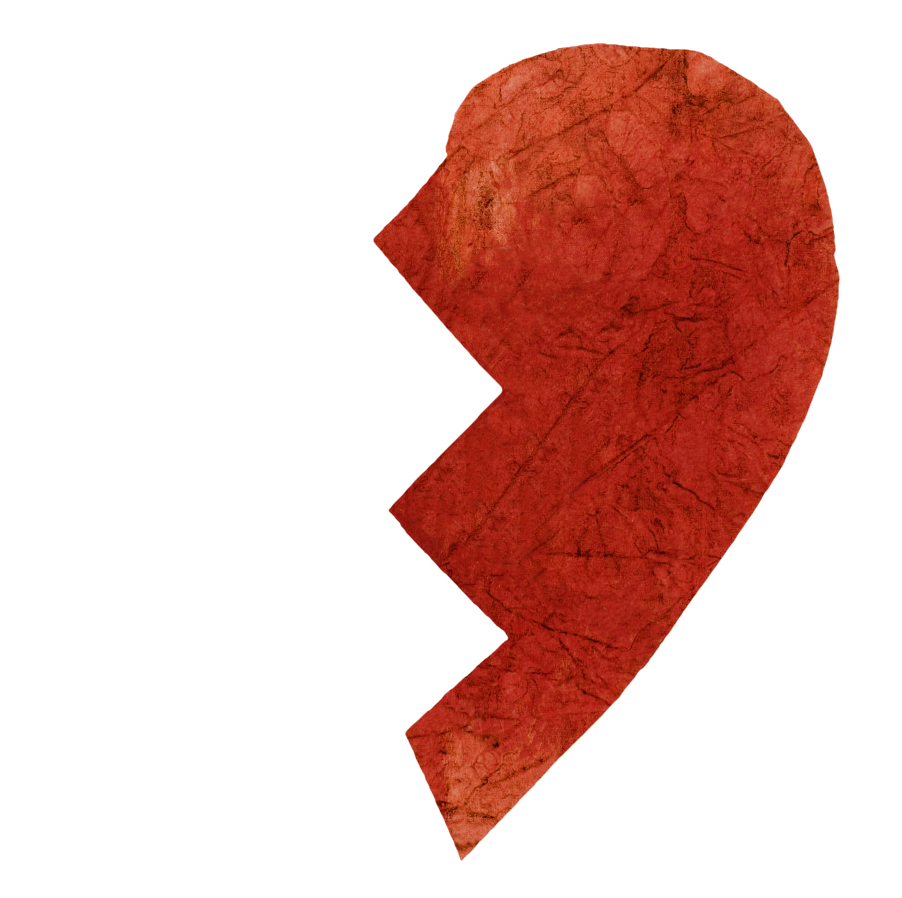 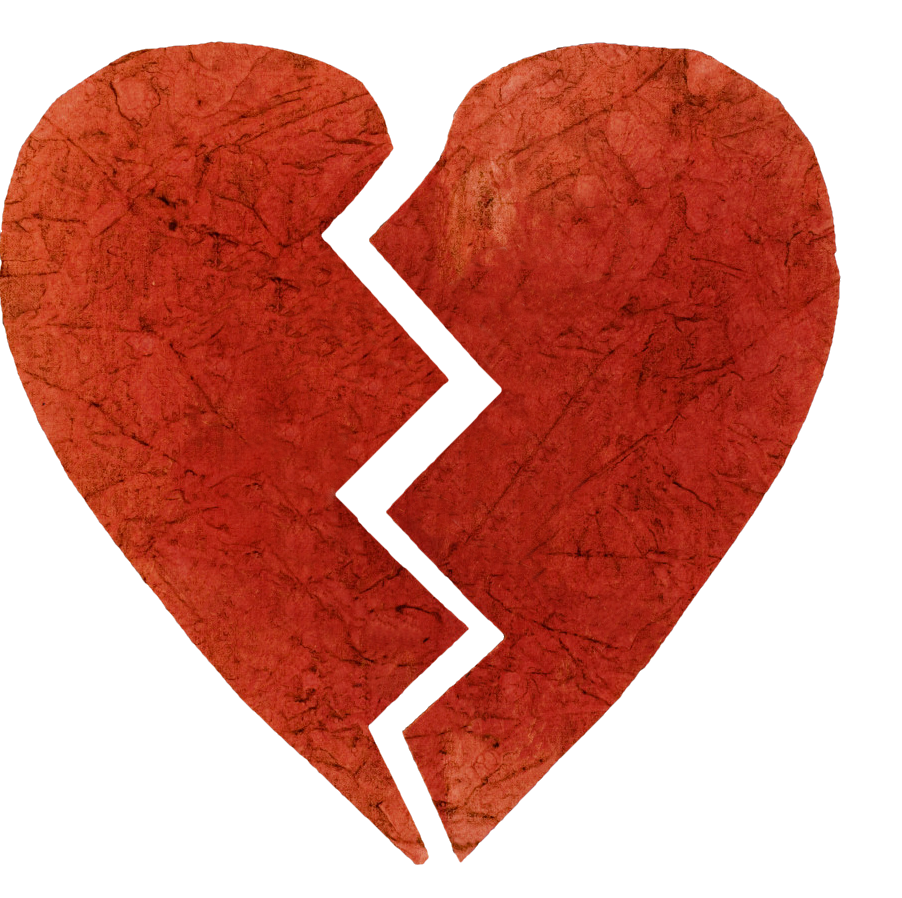 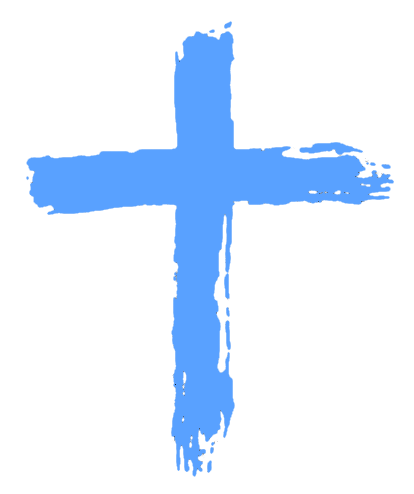 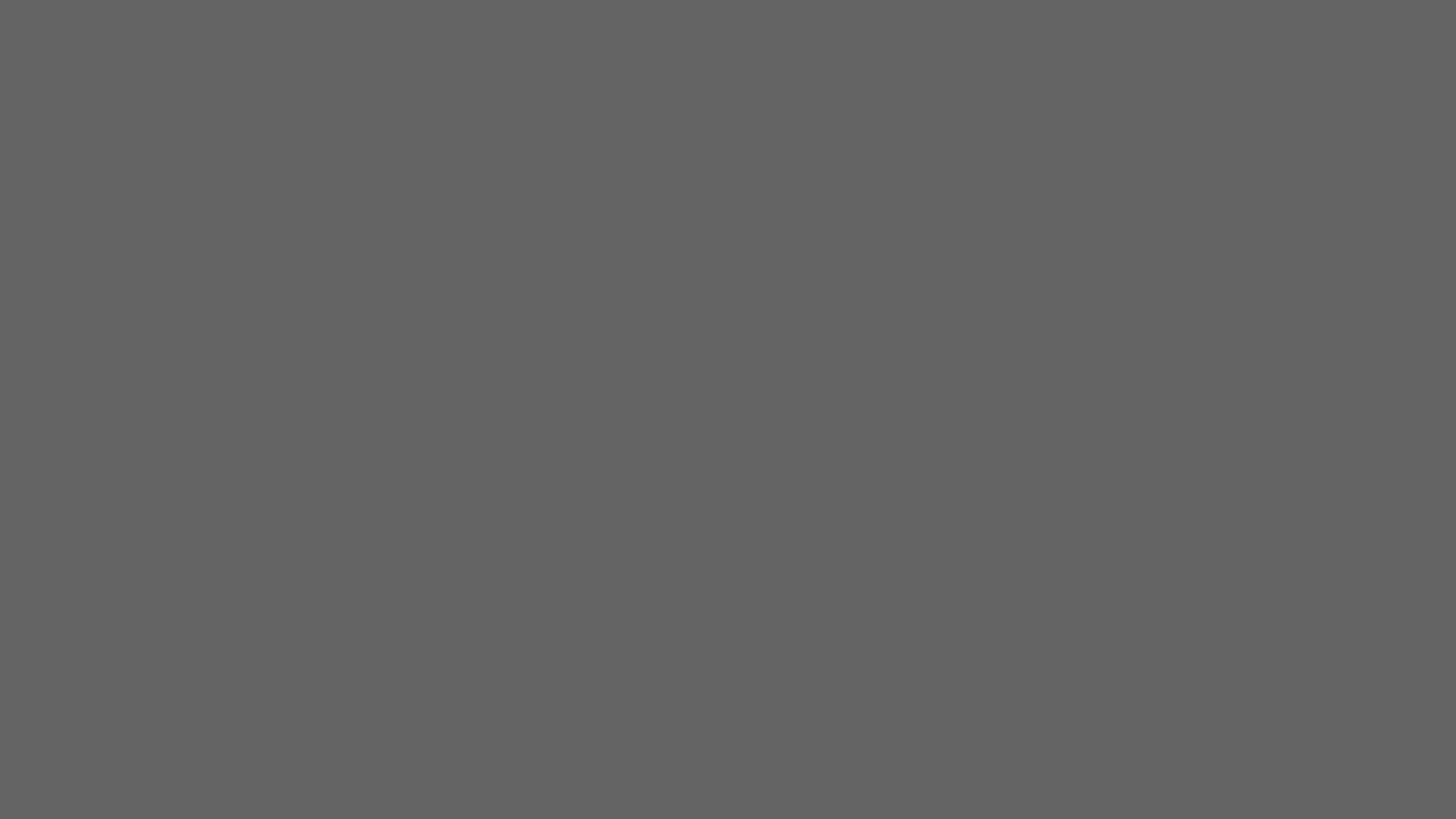 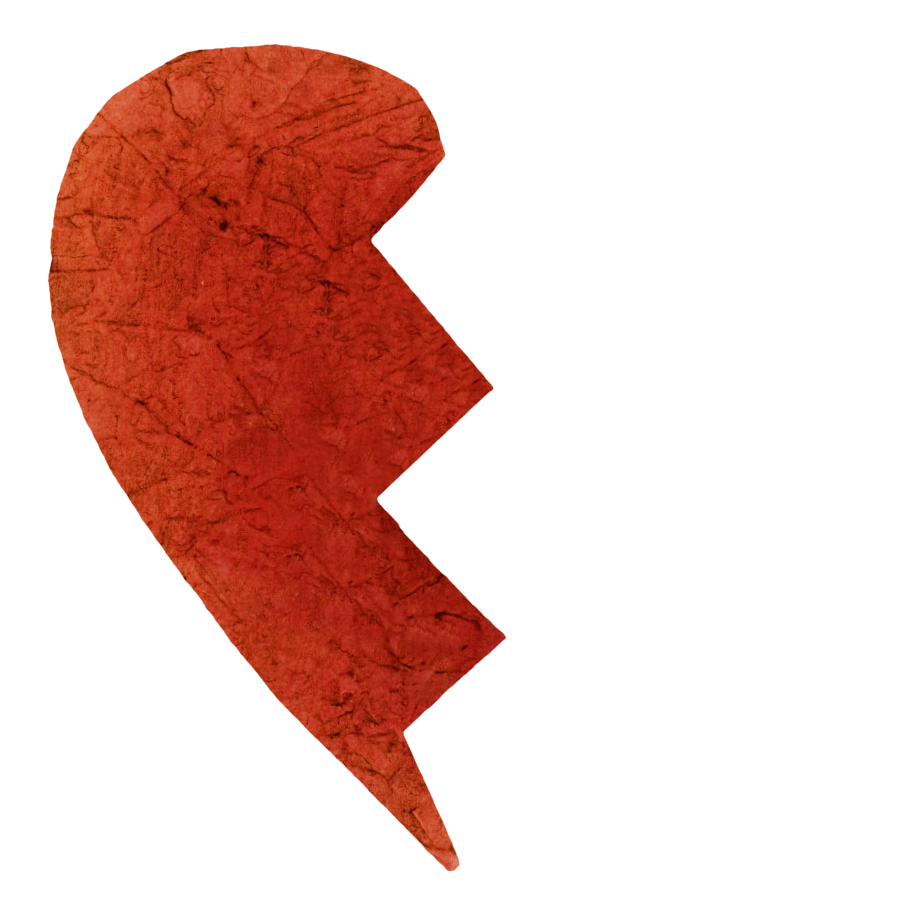 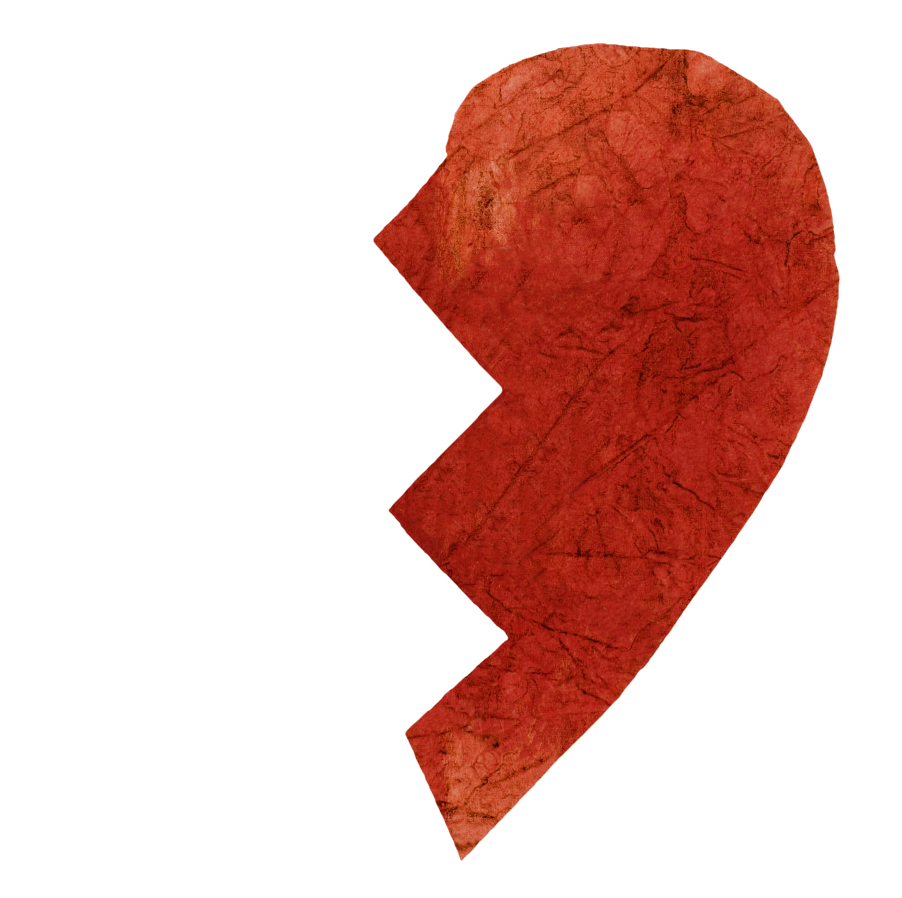 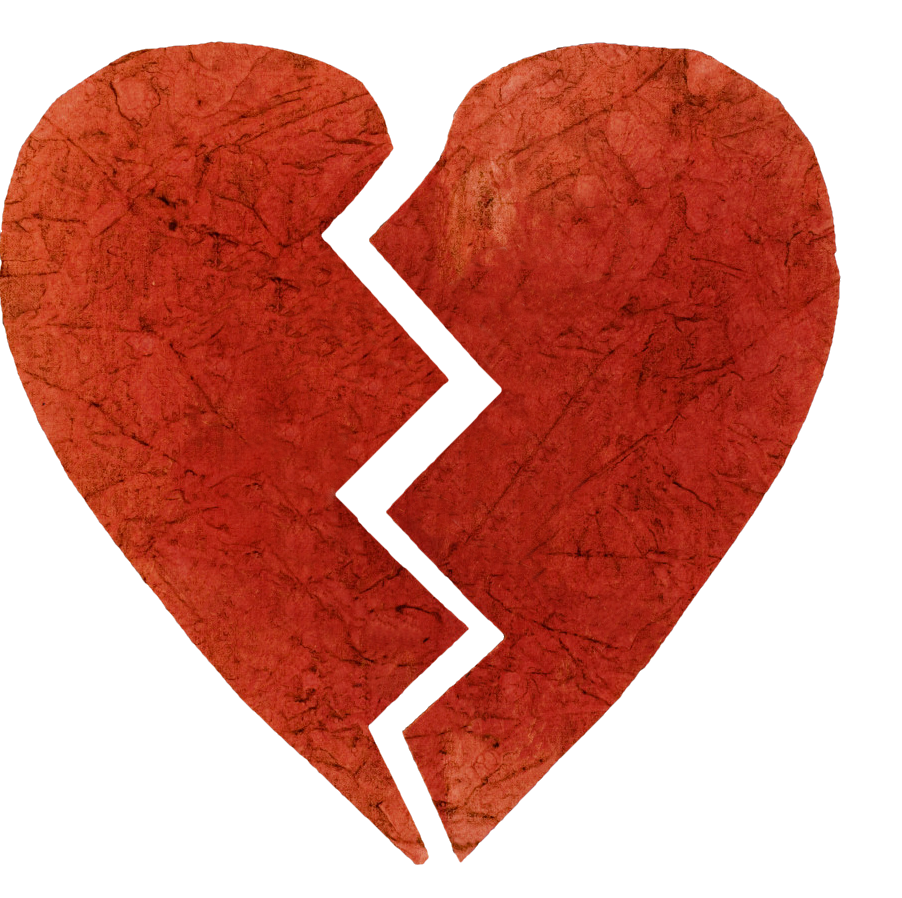 LOVE is NORMAL